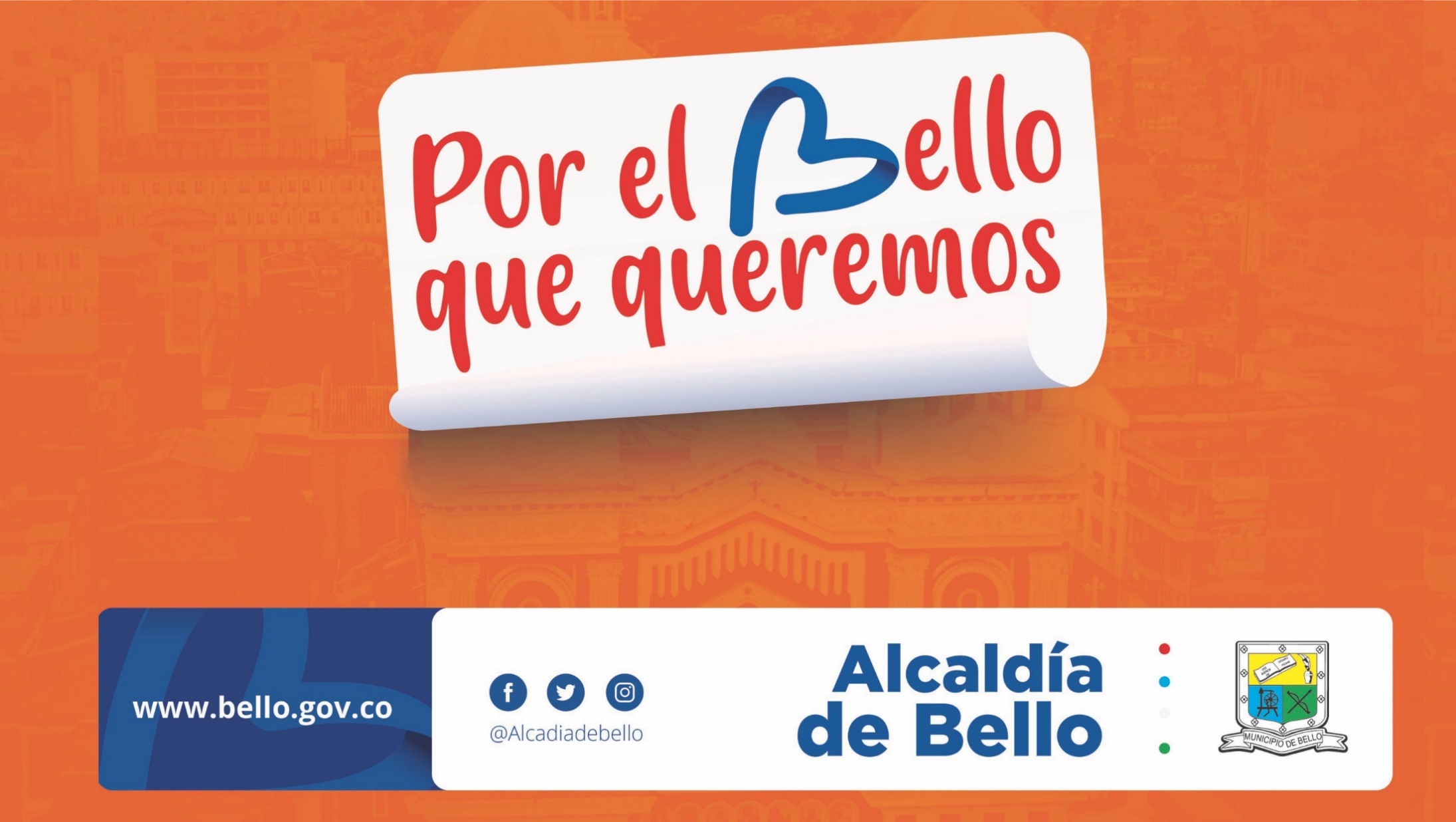 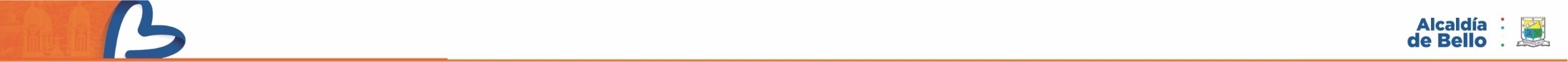 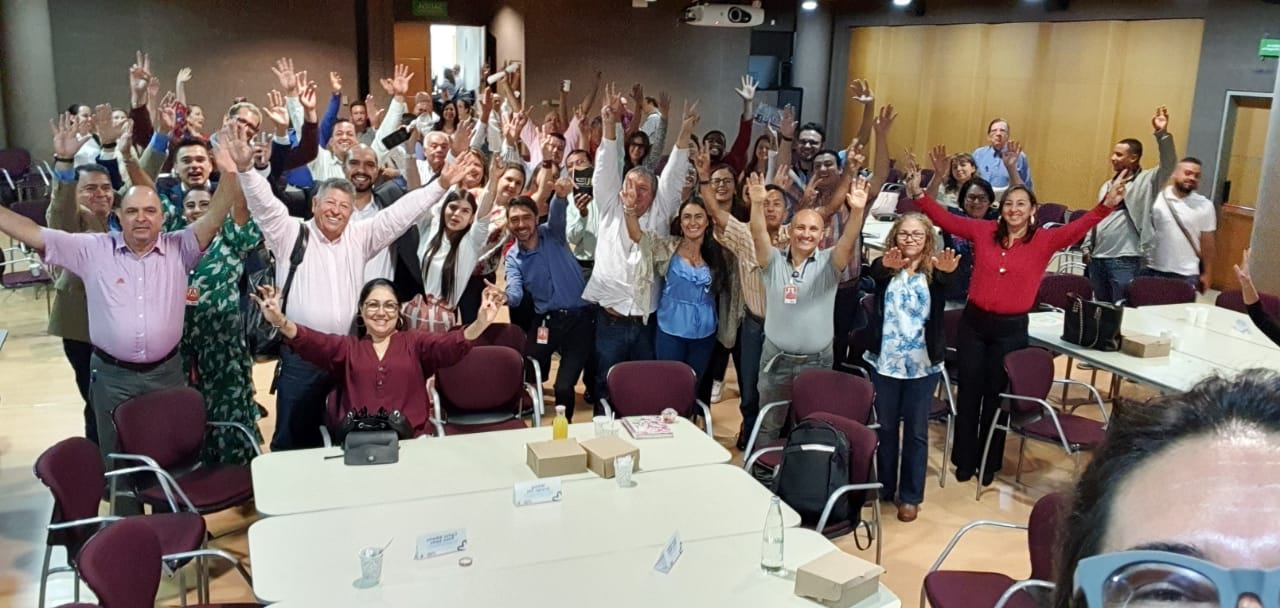 Nuestro municipio necesita amor
#JuntosPodemos
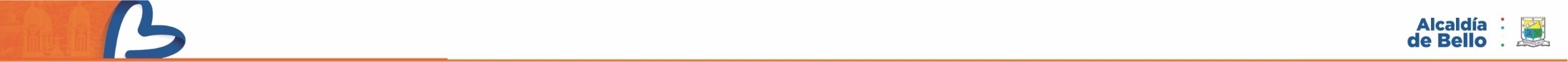 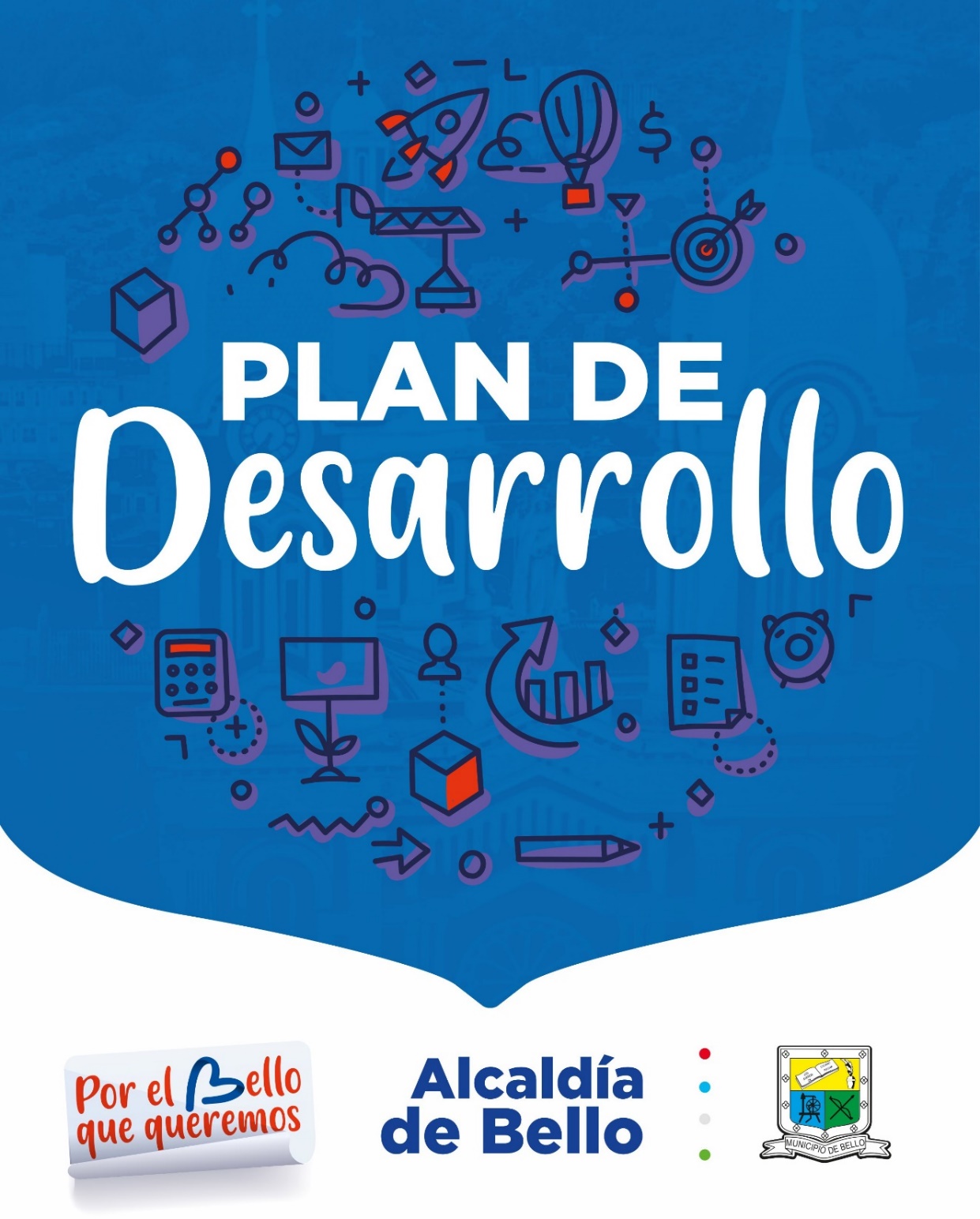 2020-2023
#JuntosPodemos
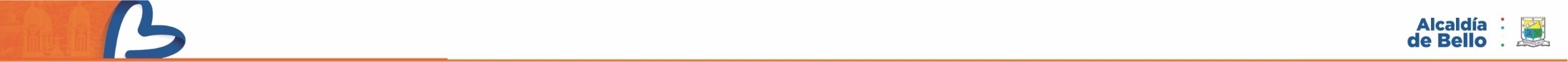 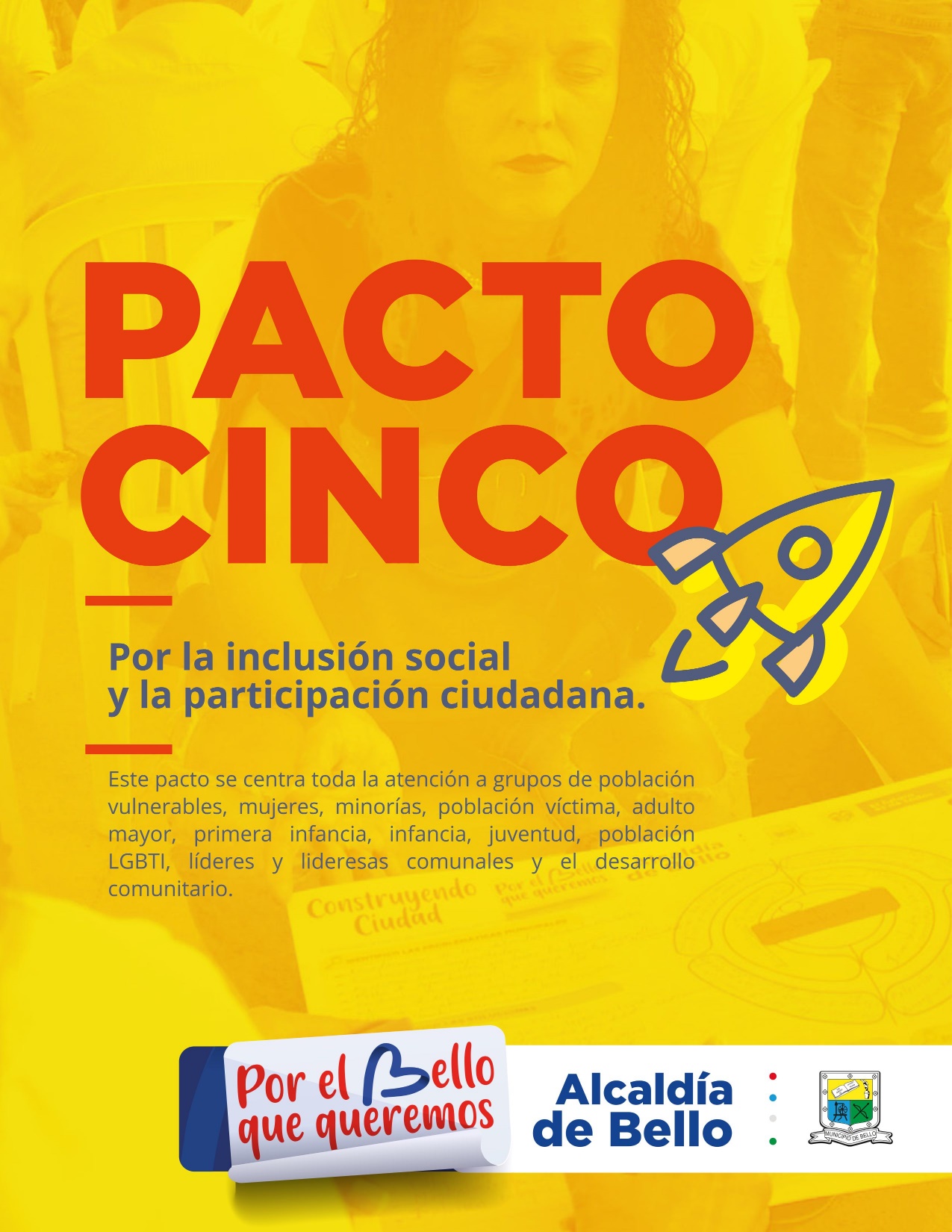 12 PROGRAMAS
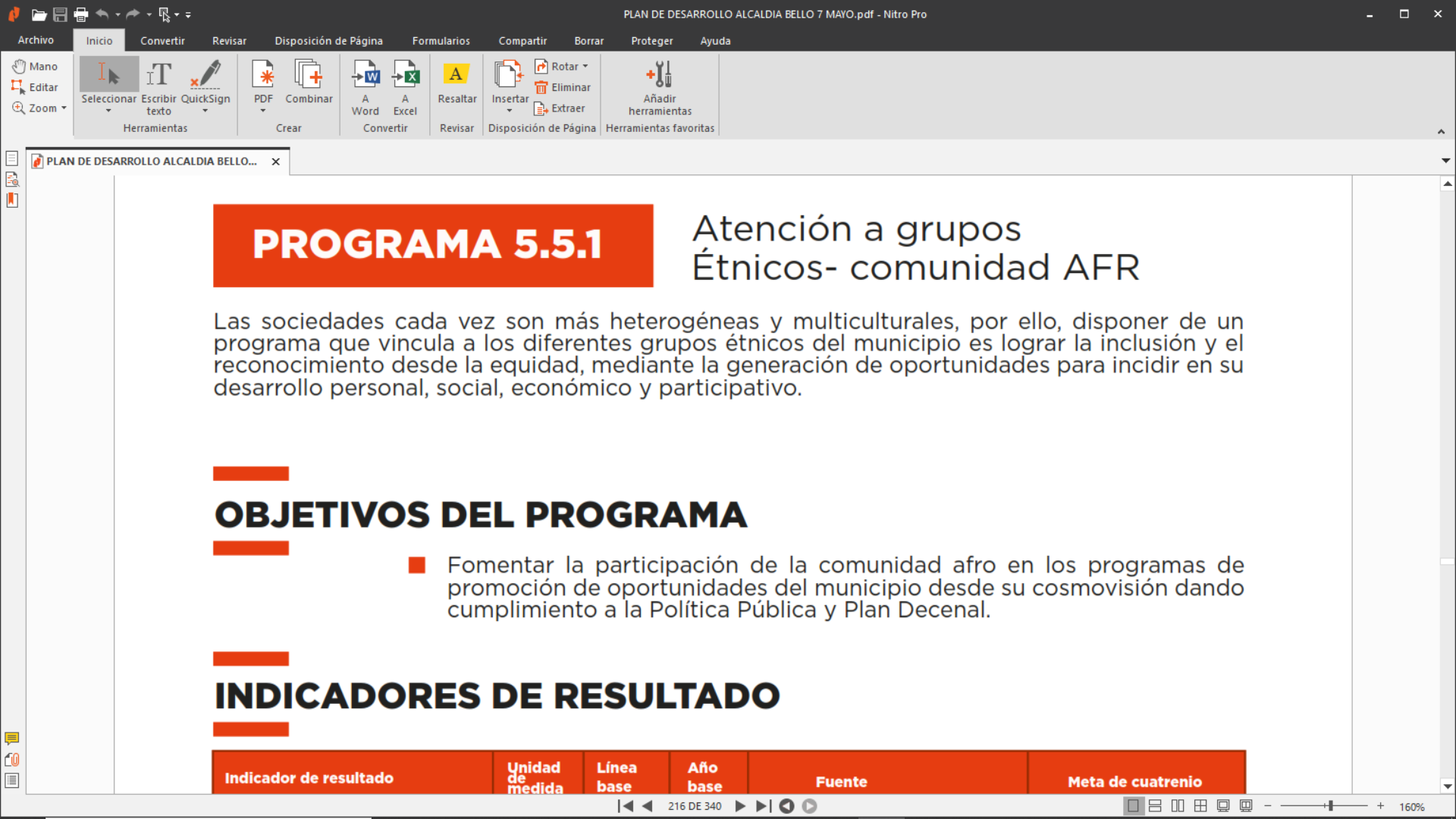 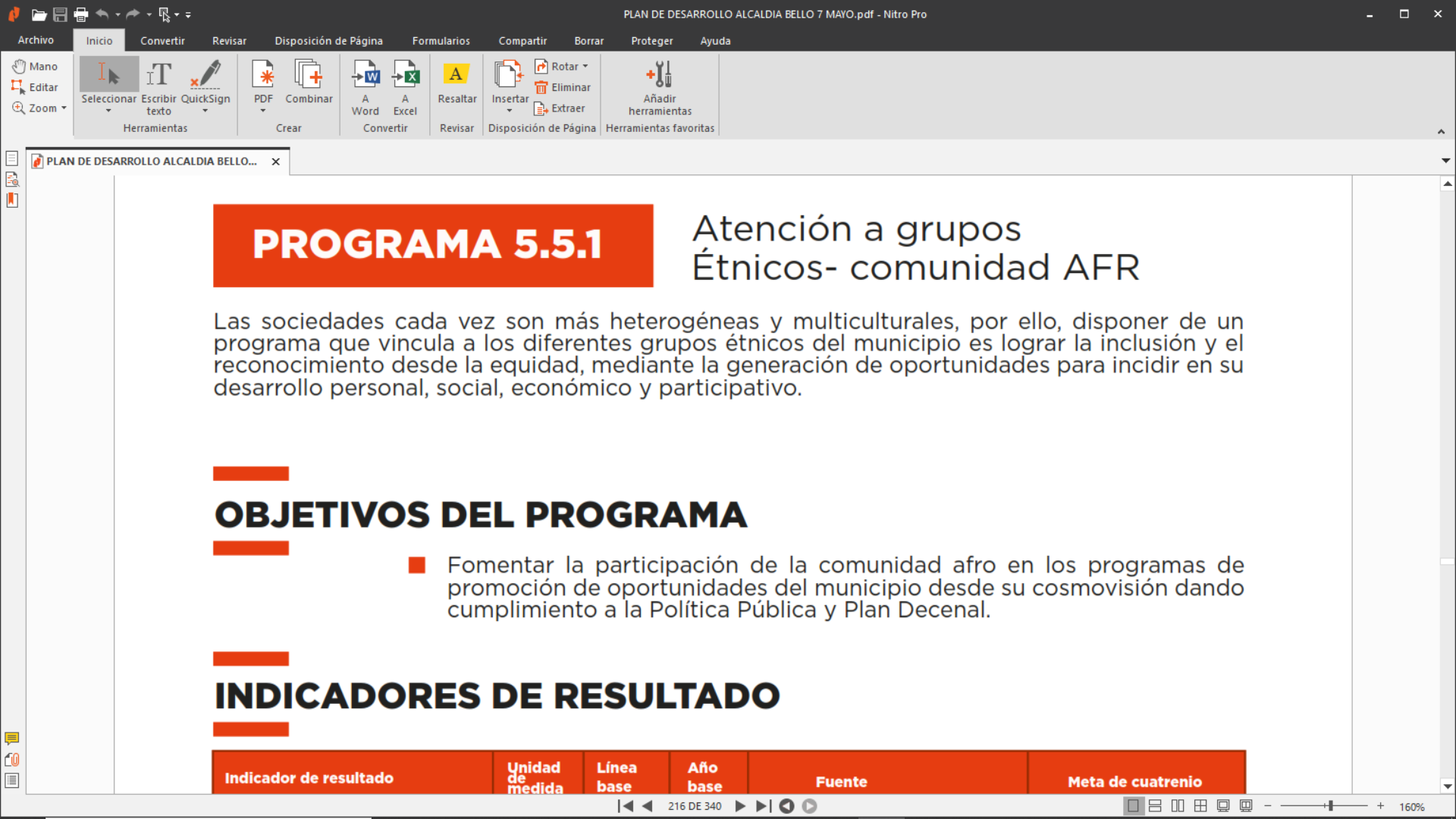 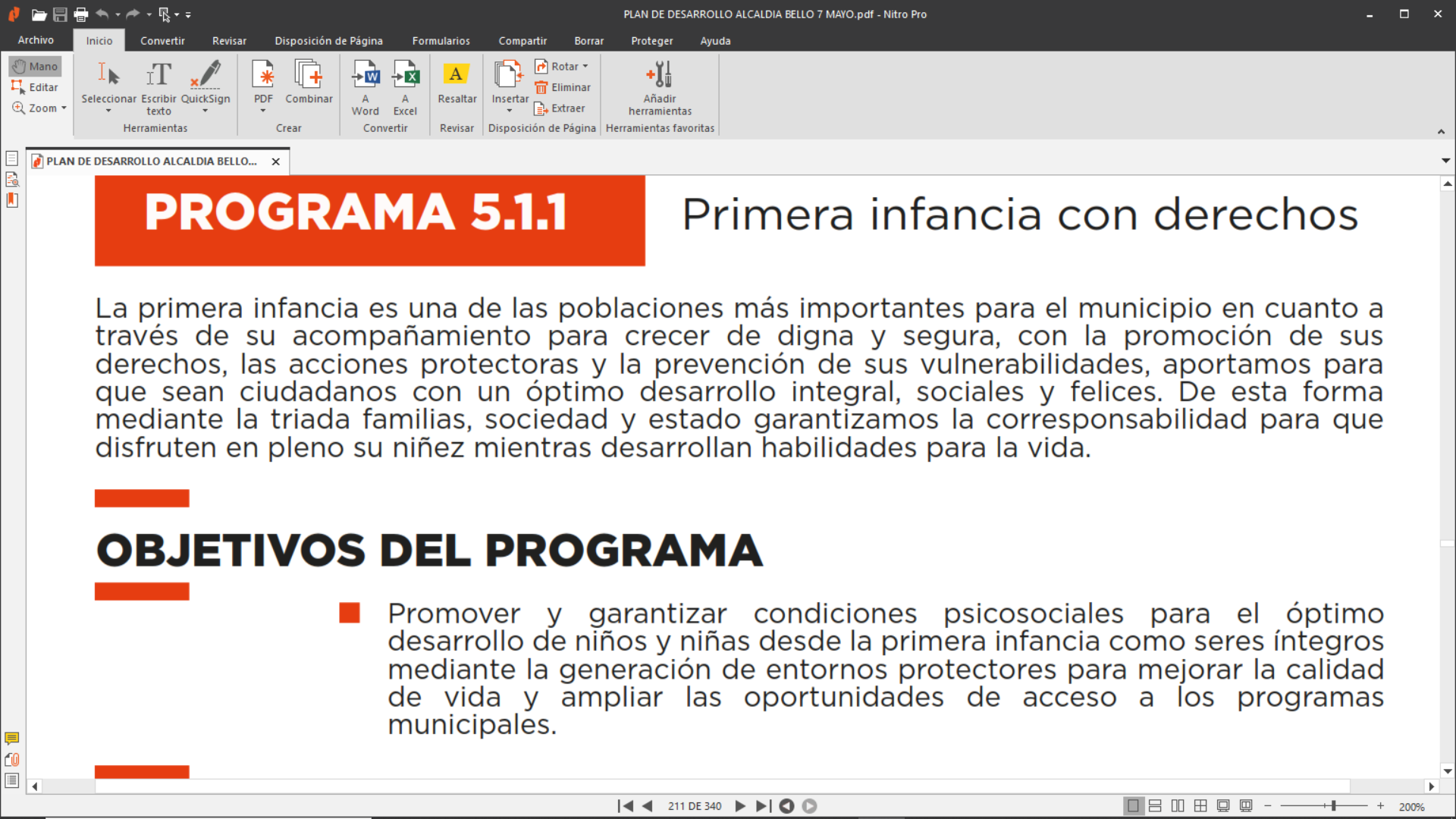 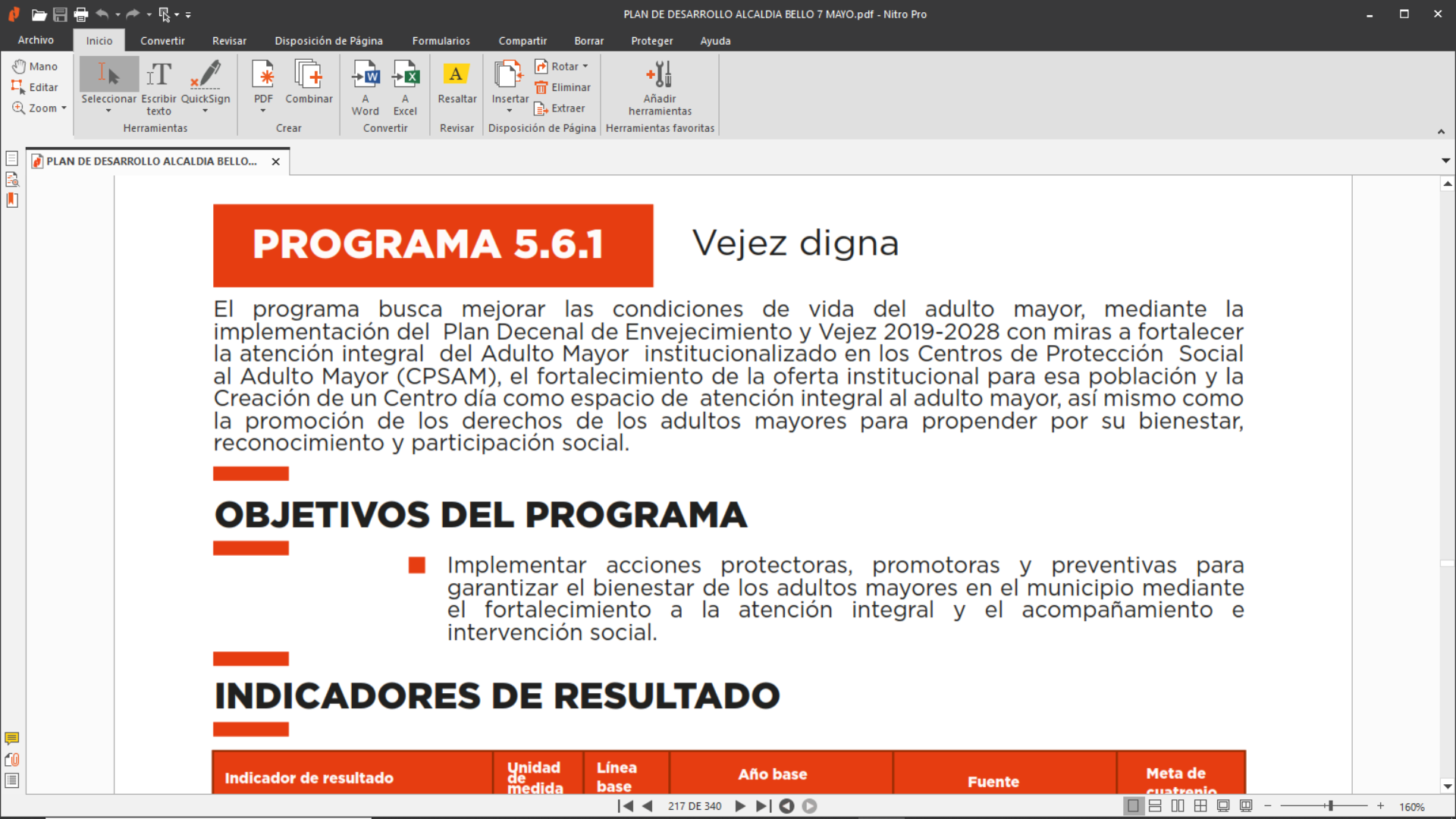 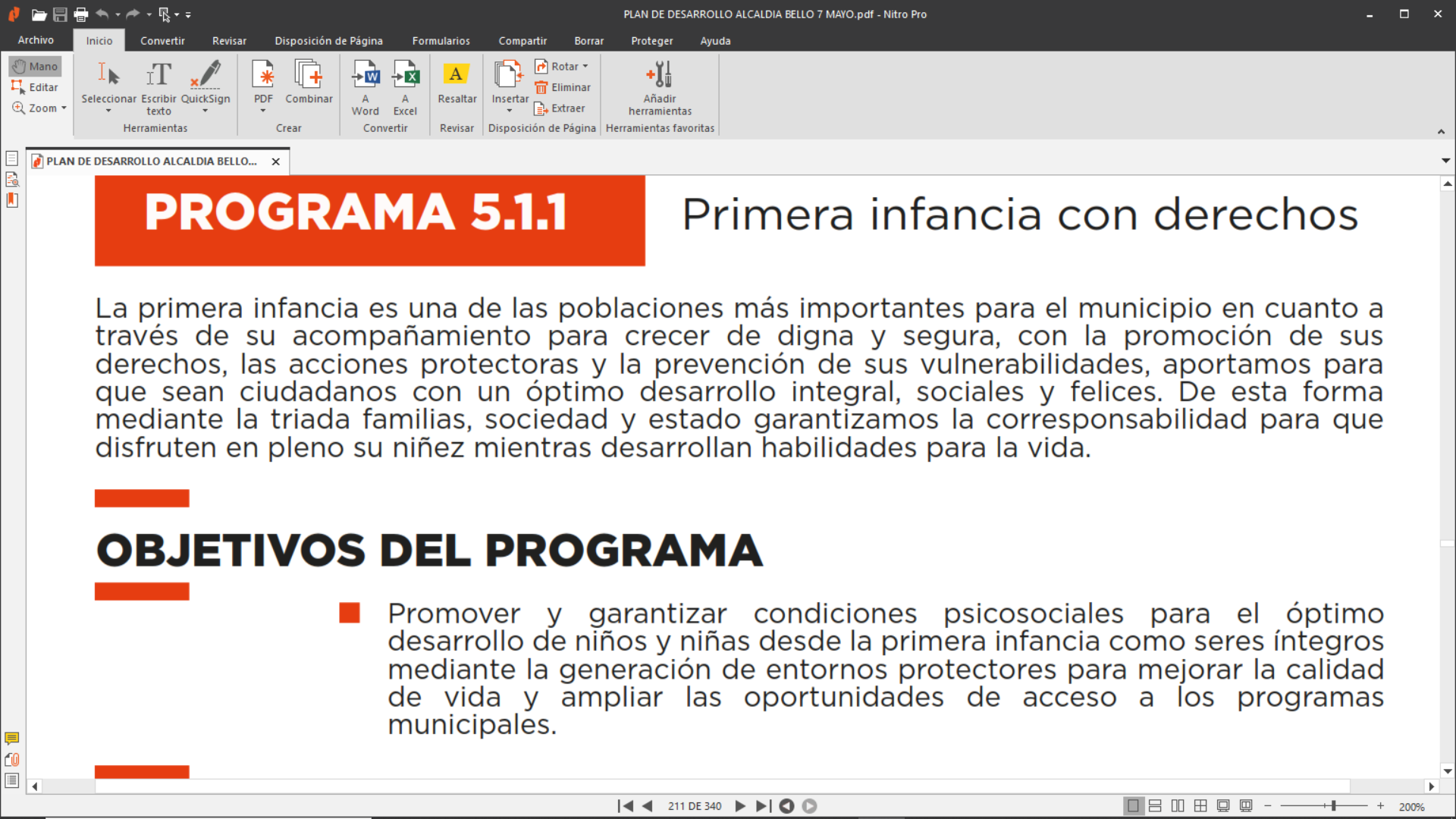 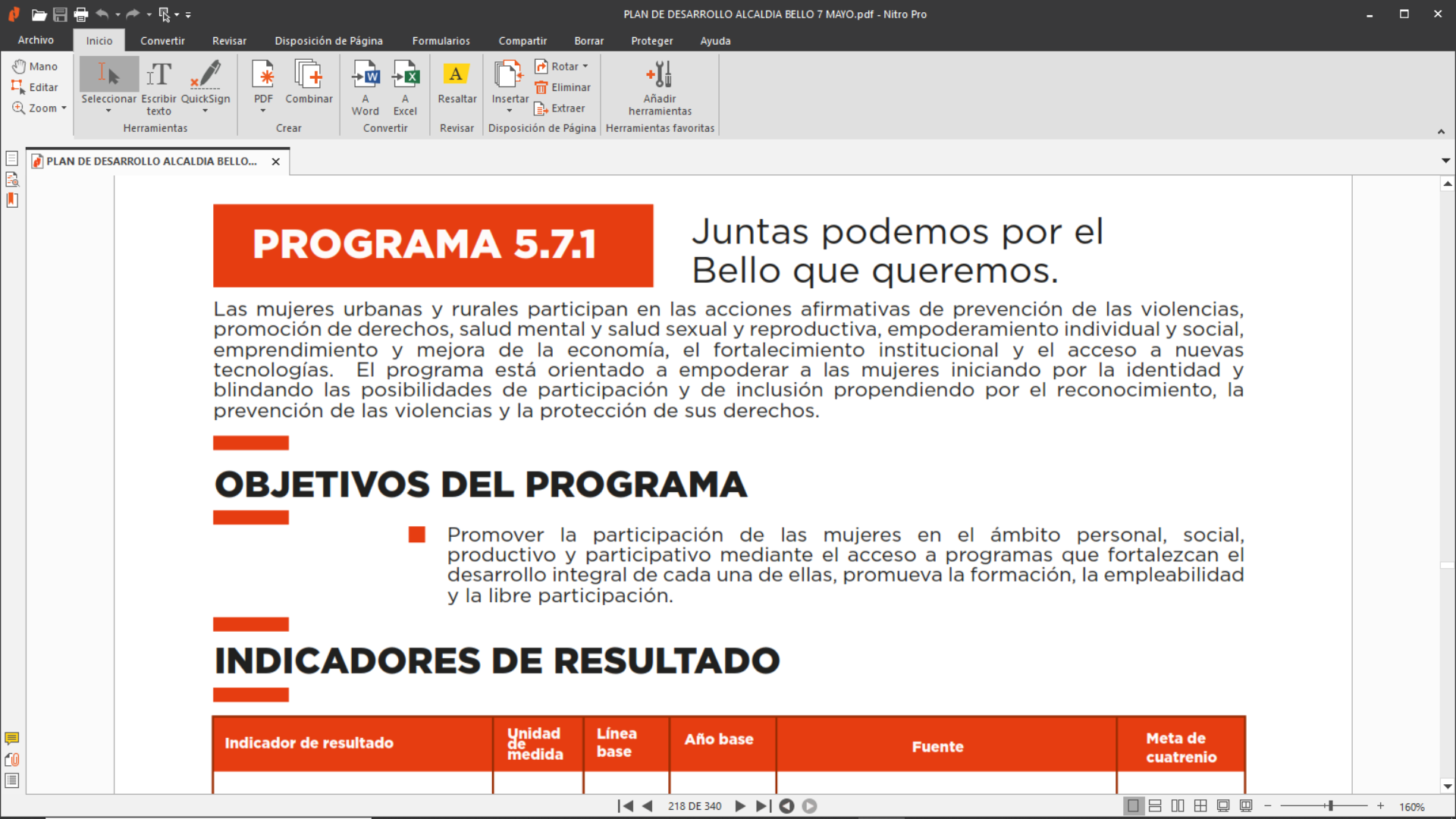 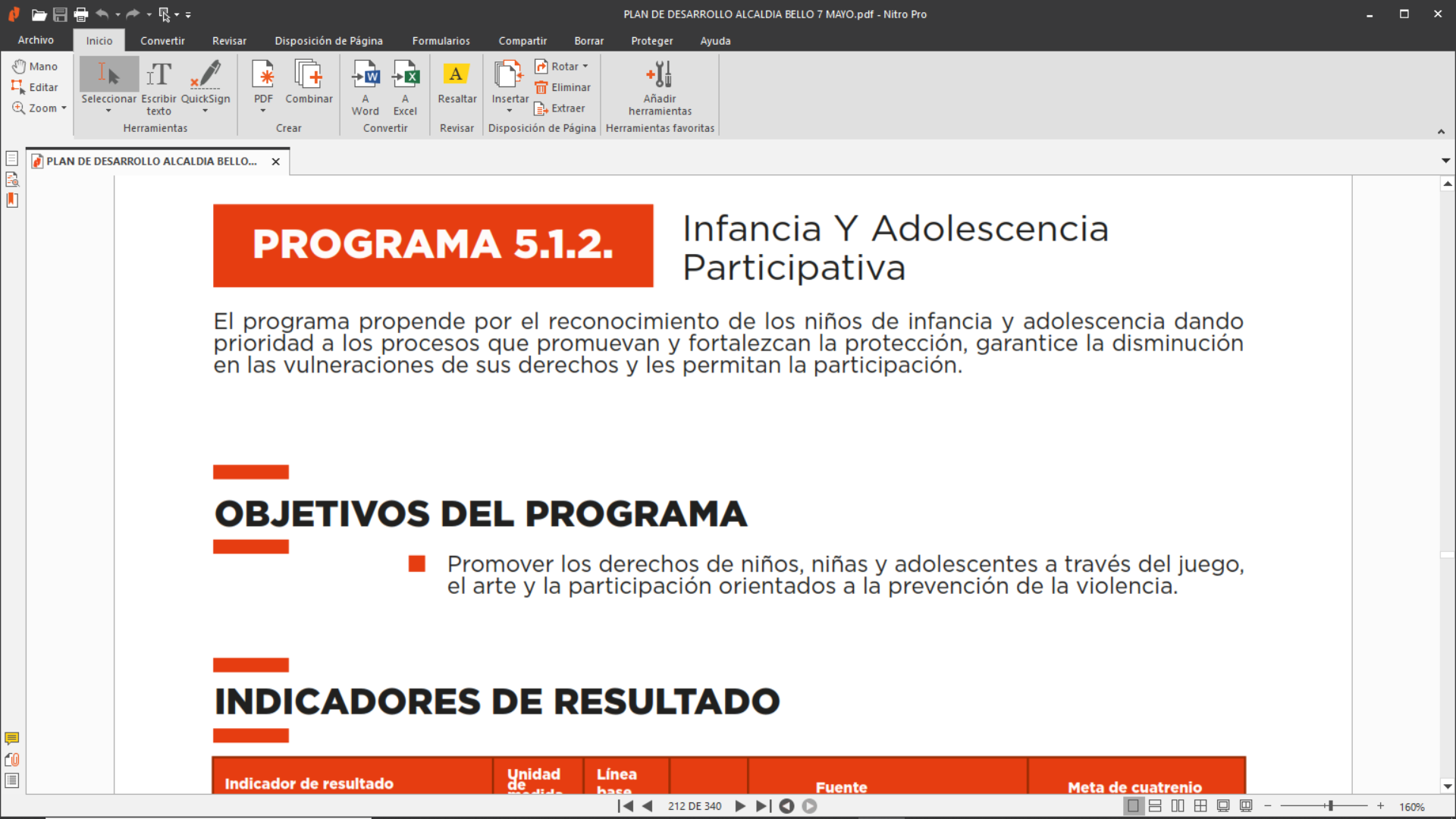 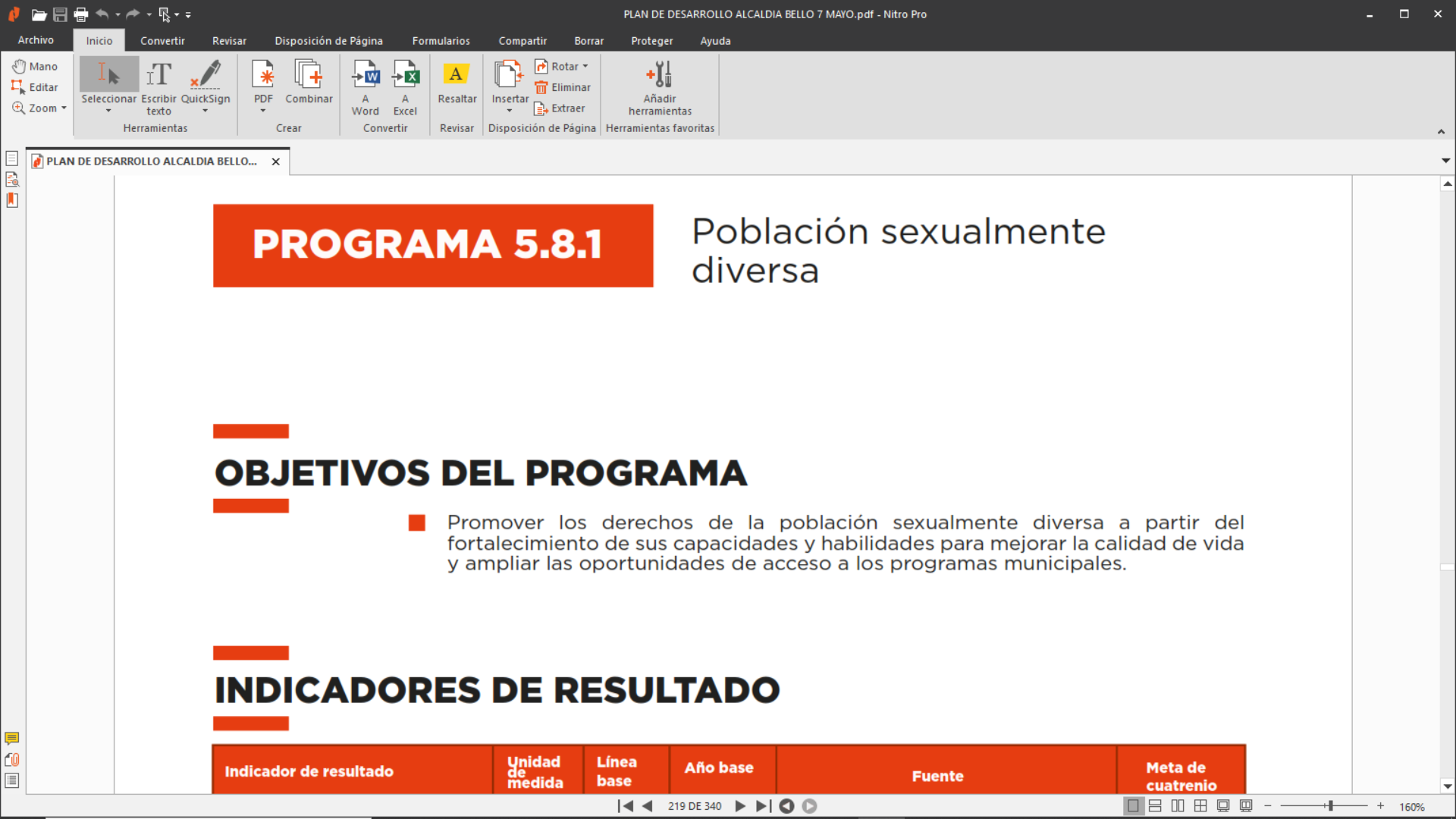 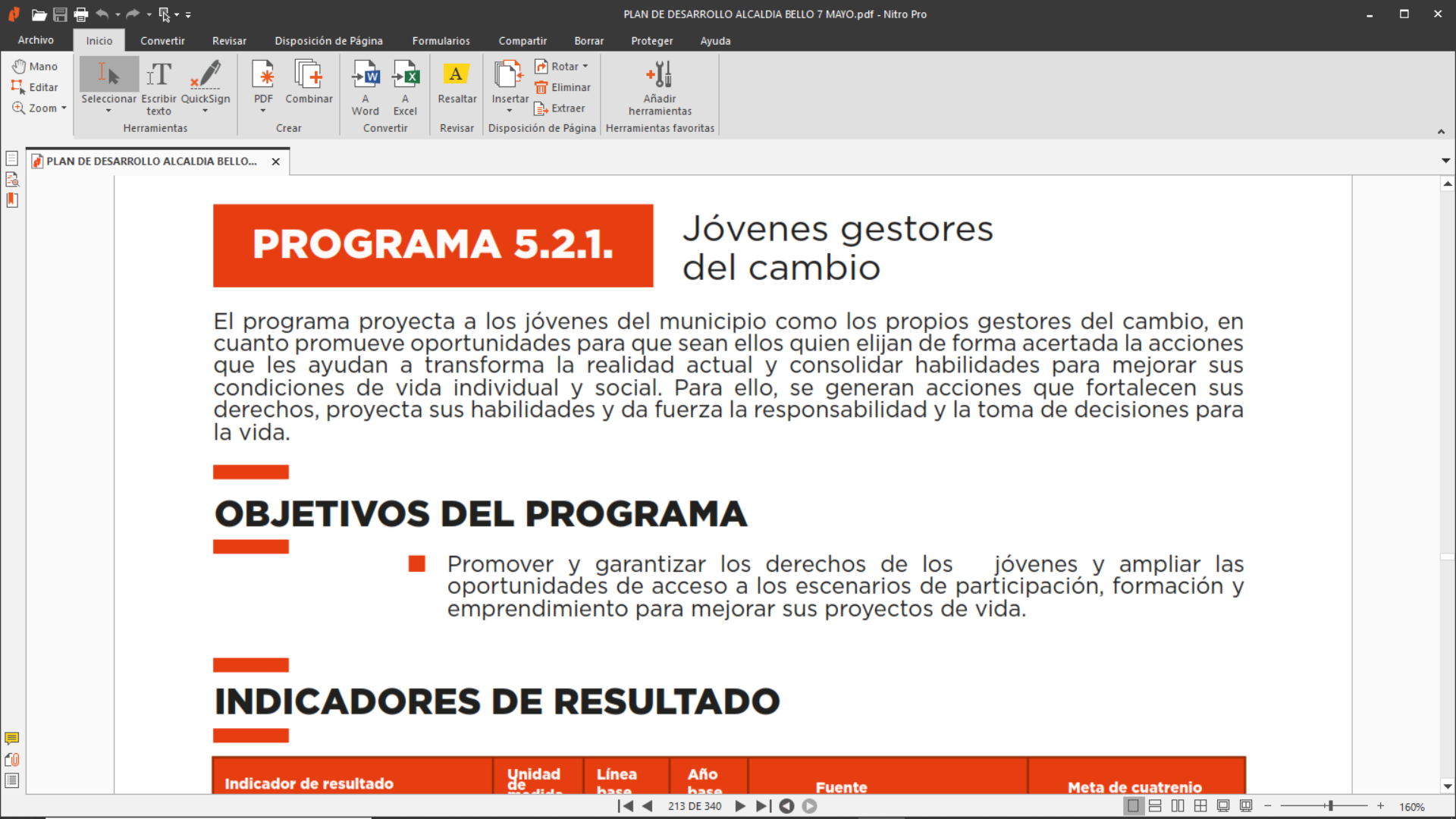 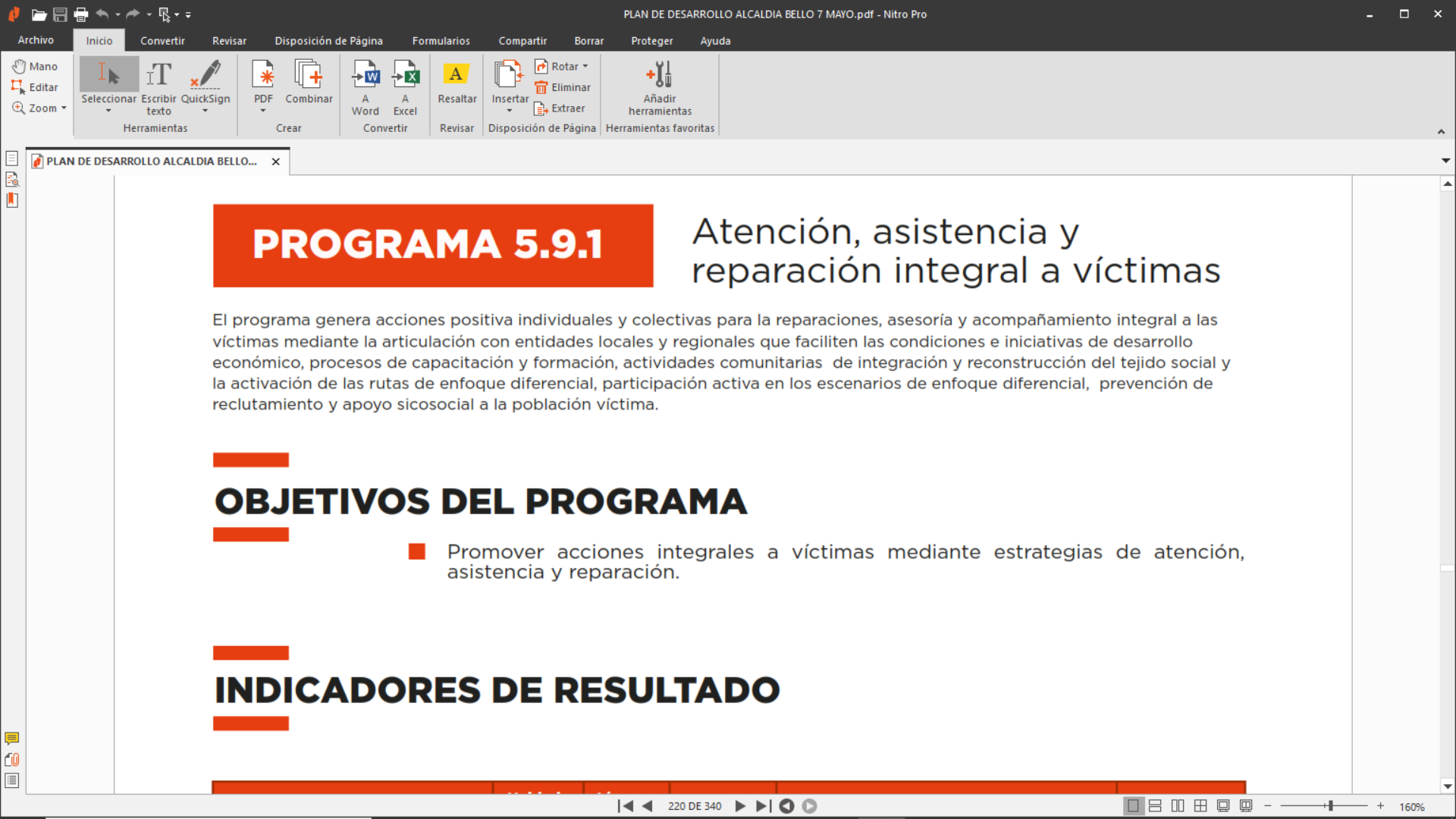 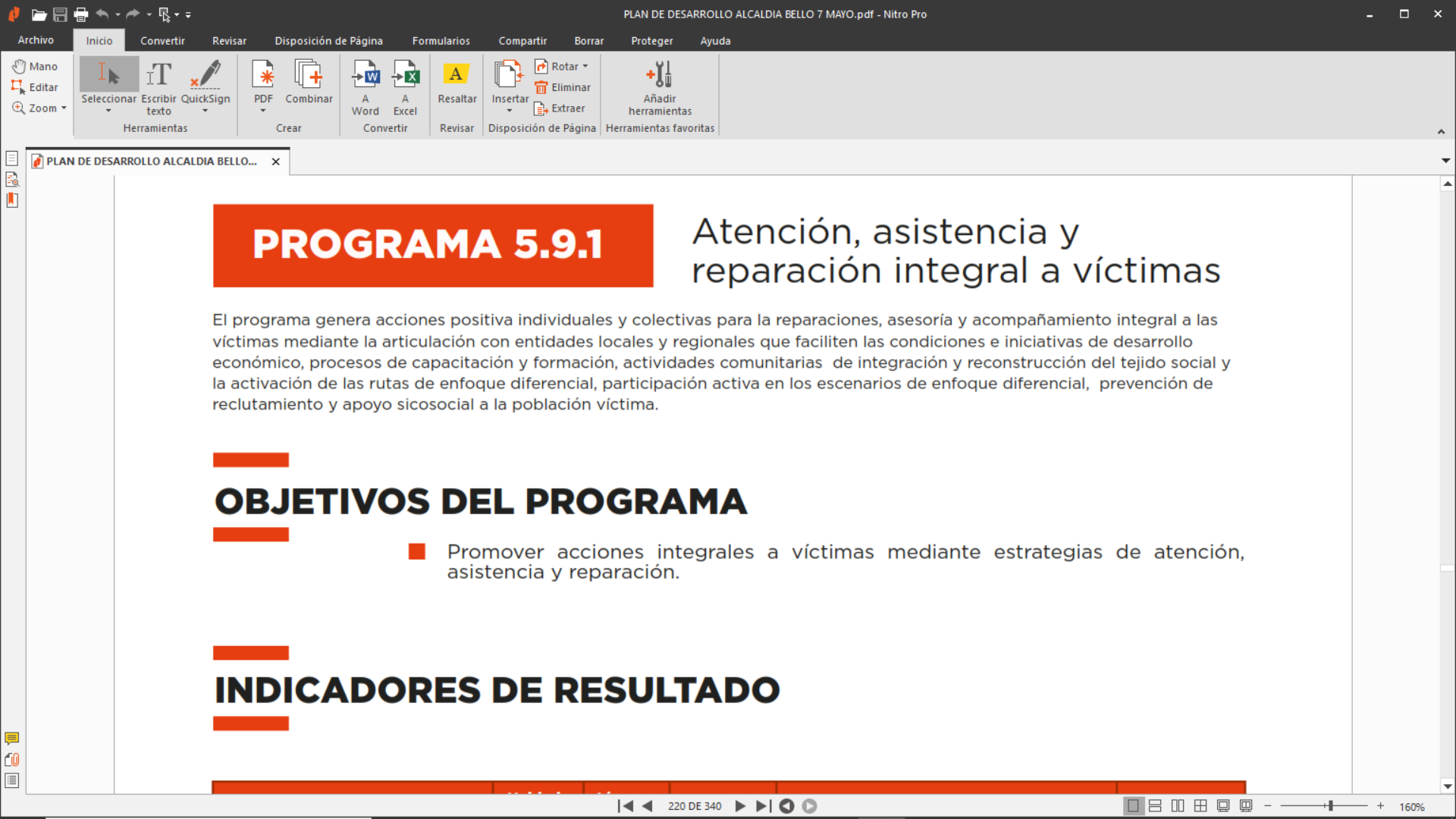 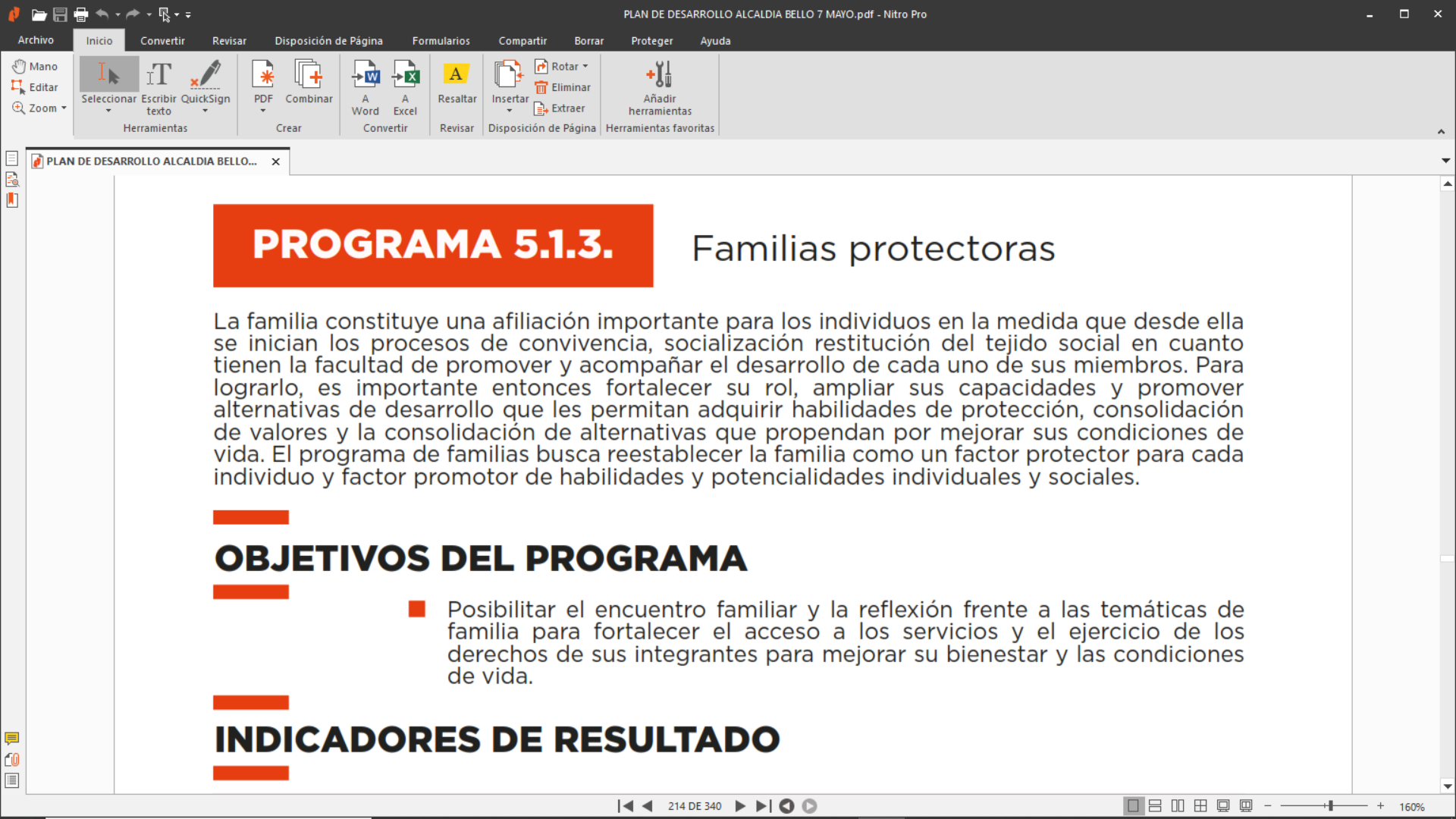 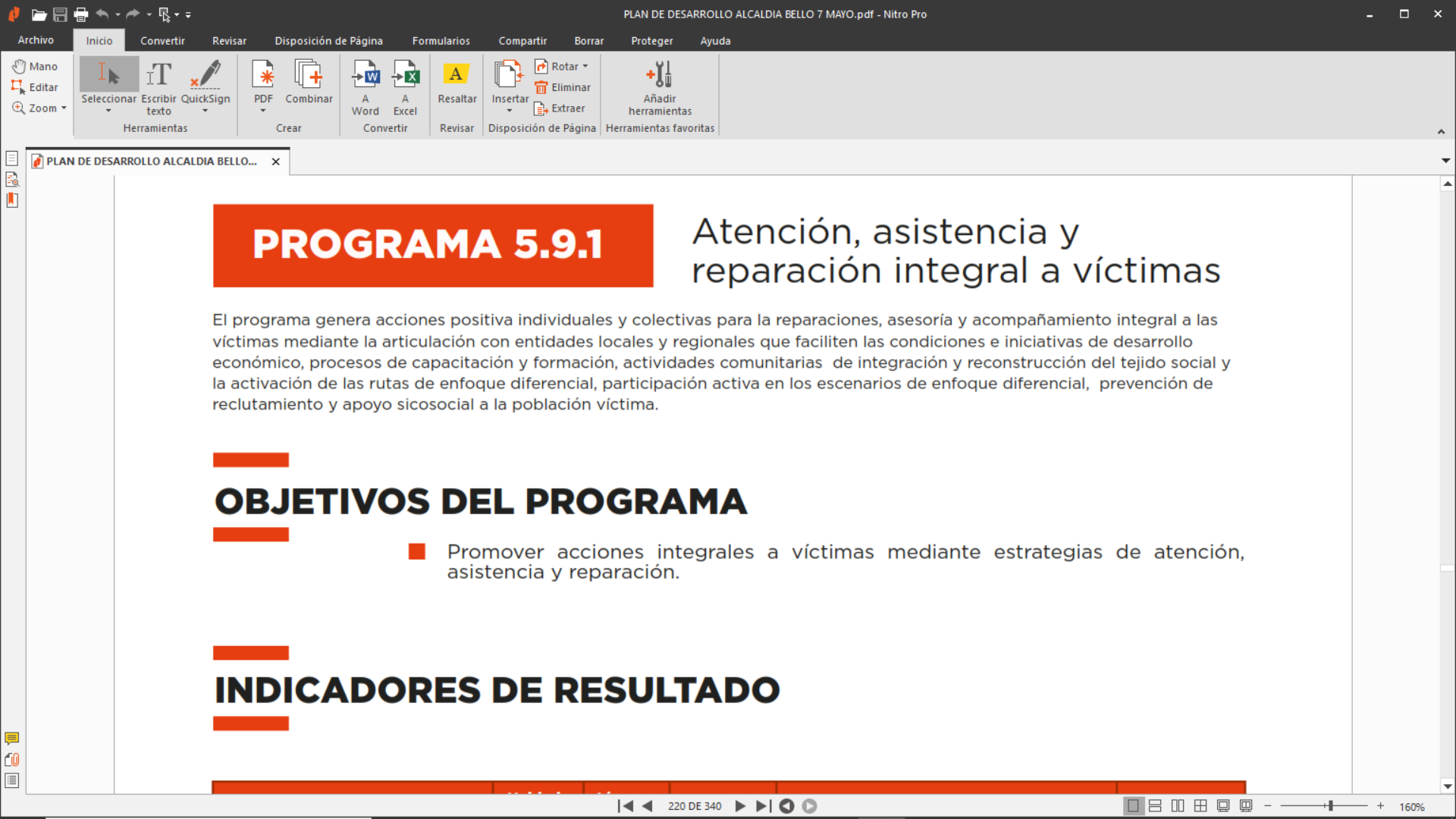 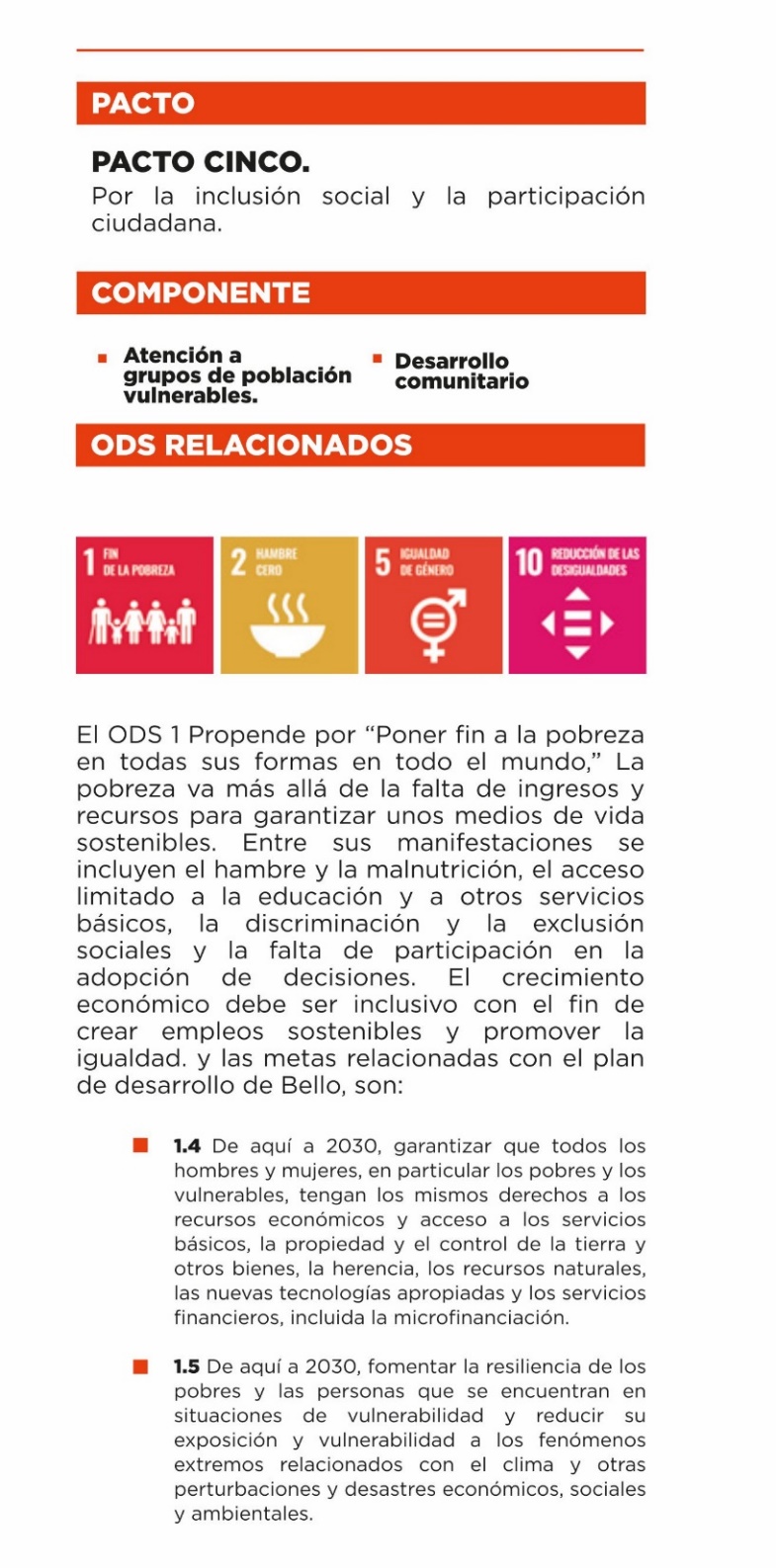 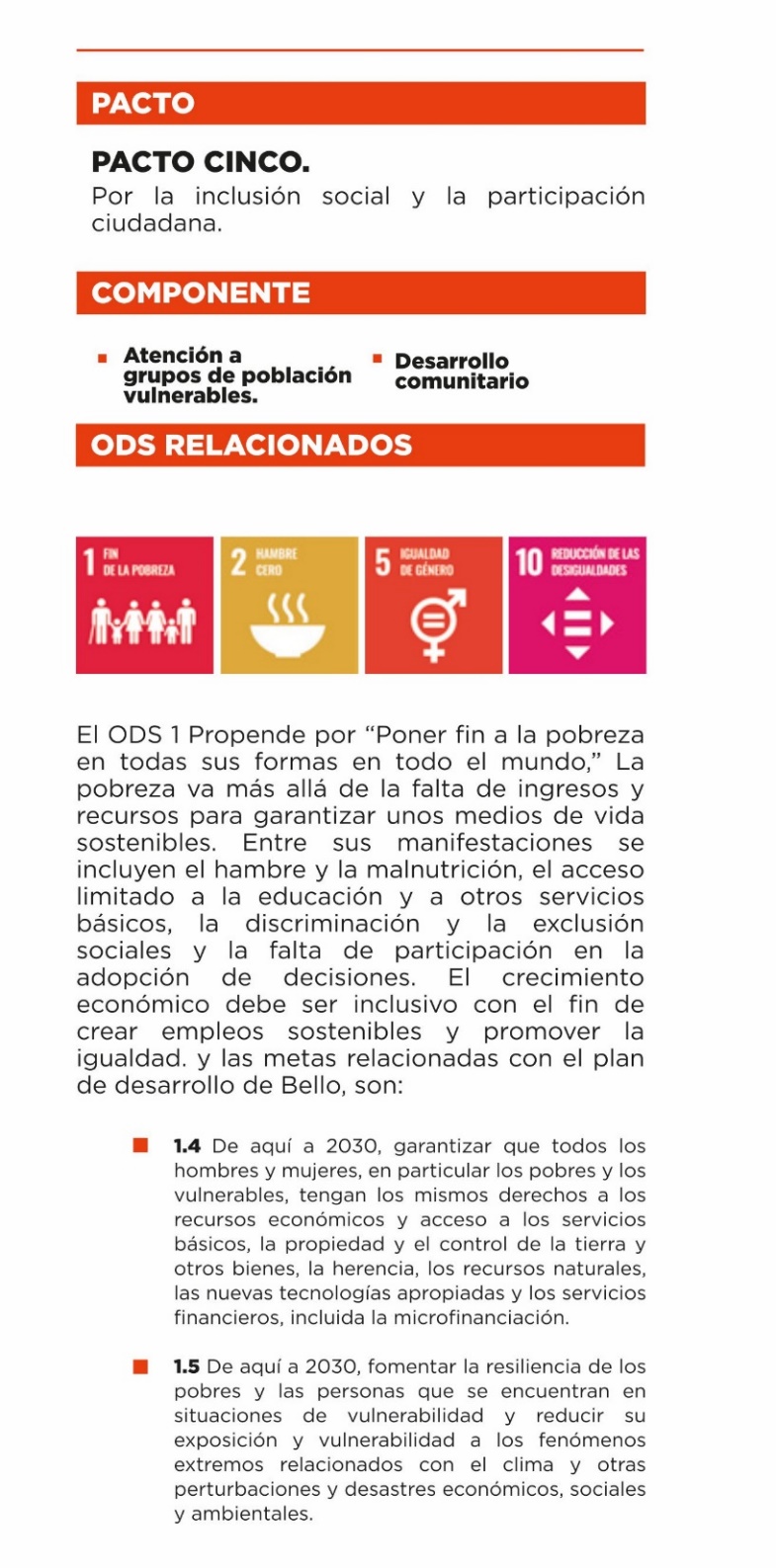 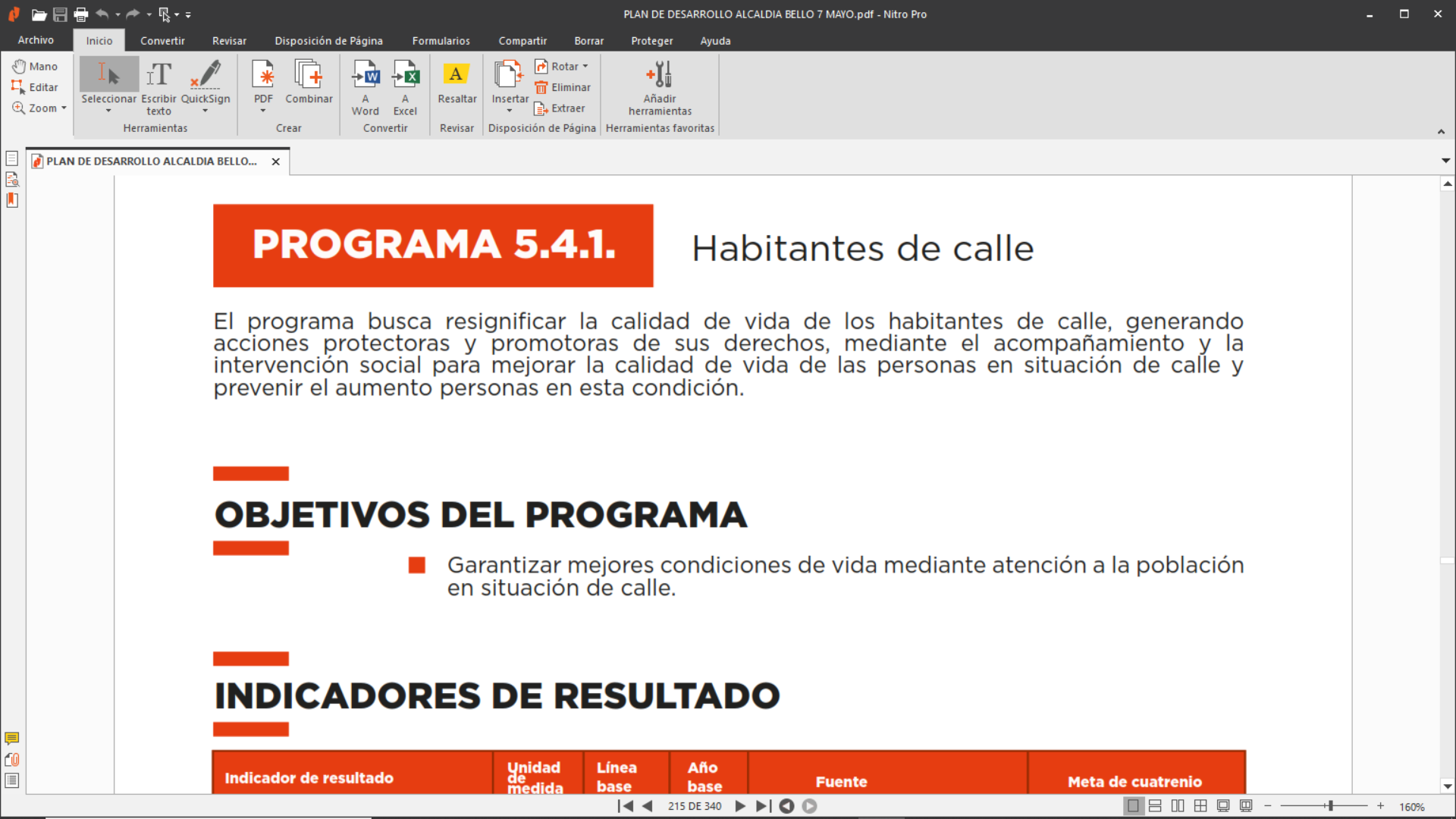 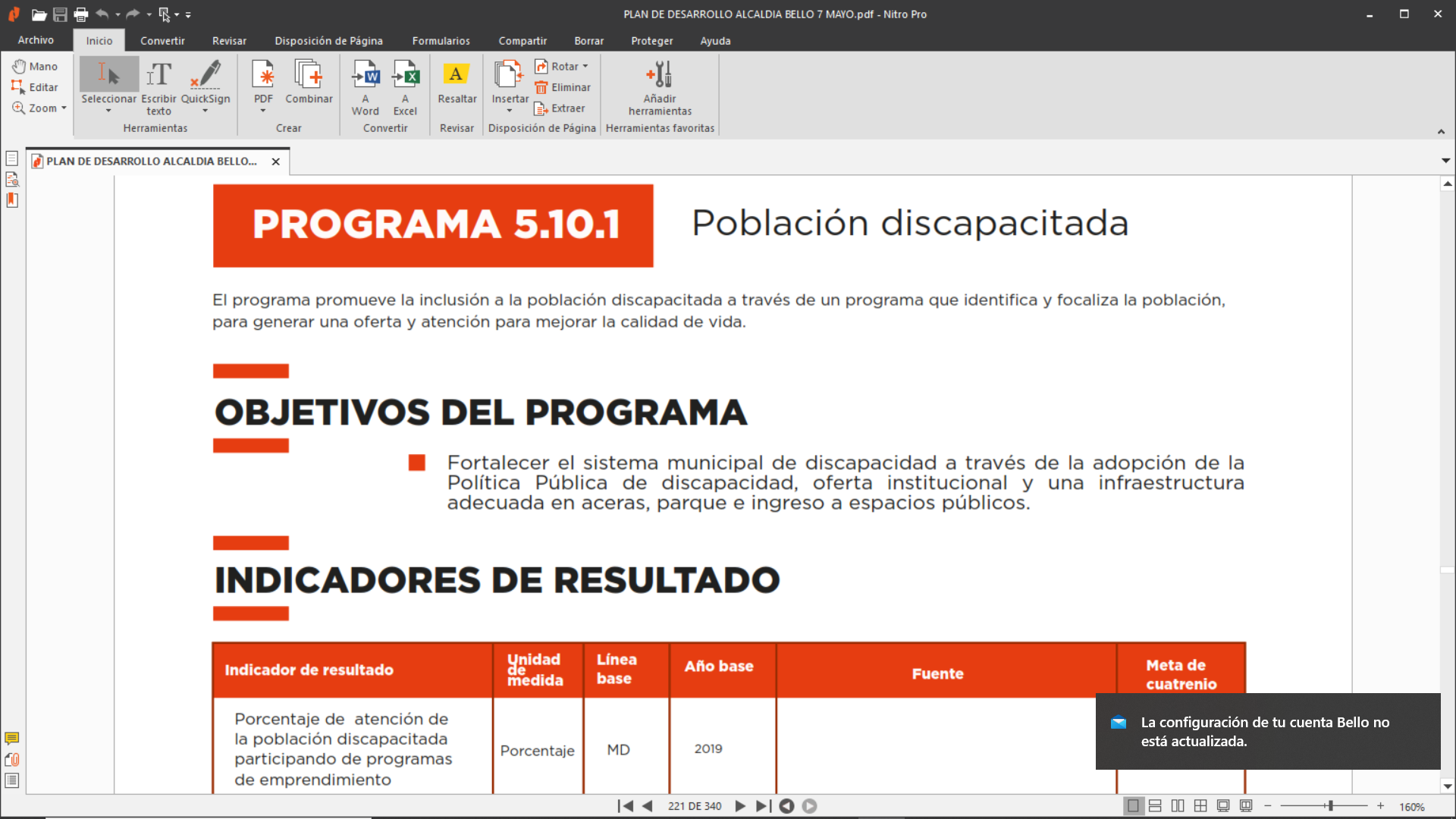 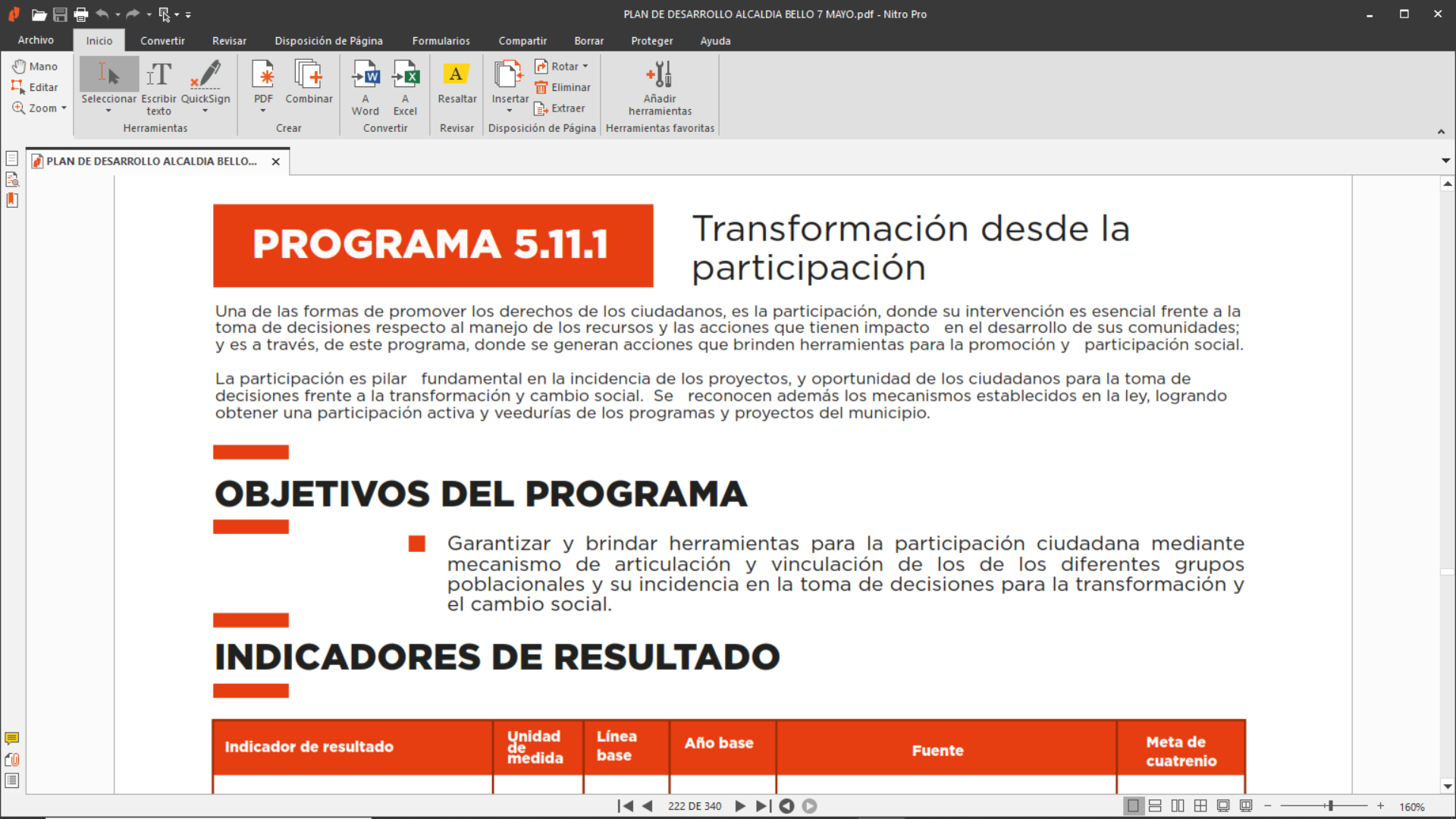 #JuntosPodemos
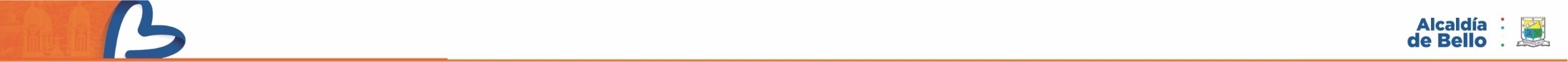 Hemos planteado 10 grandes retos como parte del CAMBIO DE PARADIGMA y estrategia del PDM, todos fortalecen el pacto por la Inclusión y la participación pero destacamos uno como el más importante
Consideración de la Agenda Urbana Global
Recuperación de confianza en lo público
Determinación por acortar la brecha social
Presencia institucional en el territorio
Proyecto de largo aliento
Una apuesta por la Glocalidad
La educación y la cultura como elemento estructural
Giro de énfasis entre fondo y forma - Calidad Vs Cantidad
Apropiación de la tecnología a favor del proyecto Urbano
Dimensión humana del funcionario público
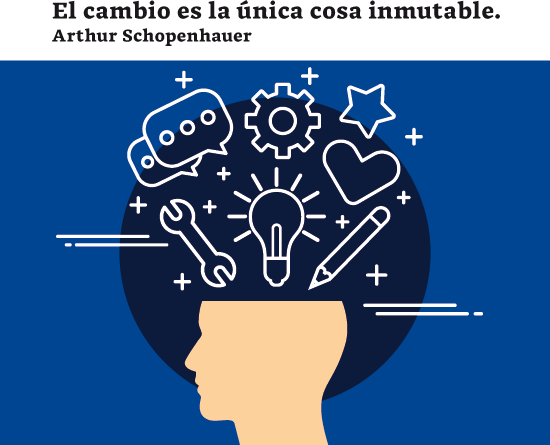 #Juntos Podemos
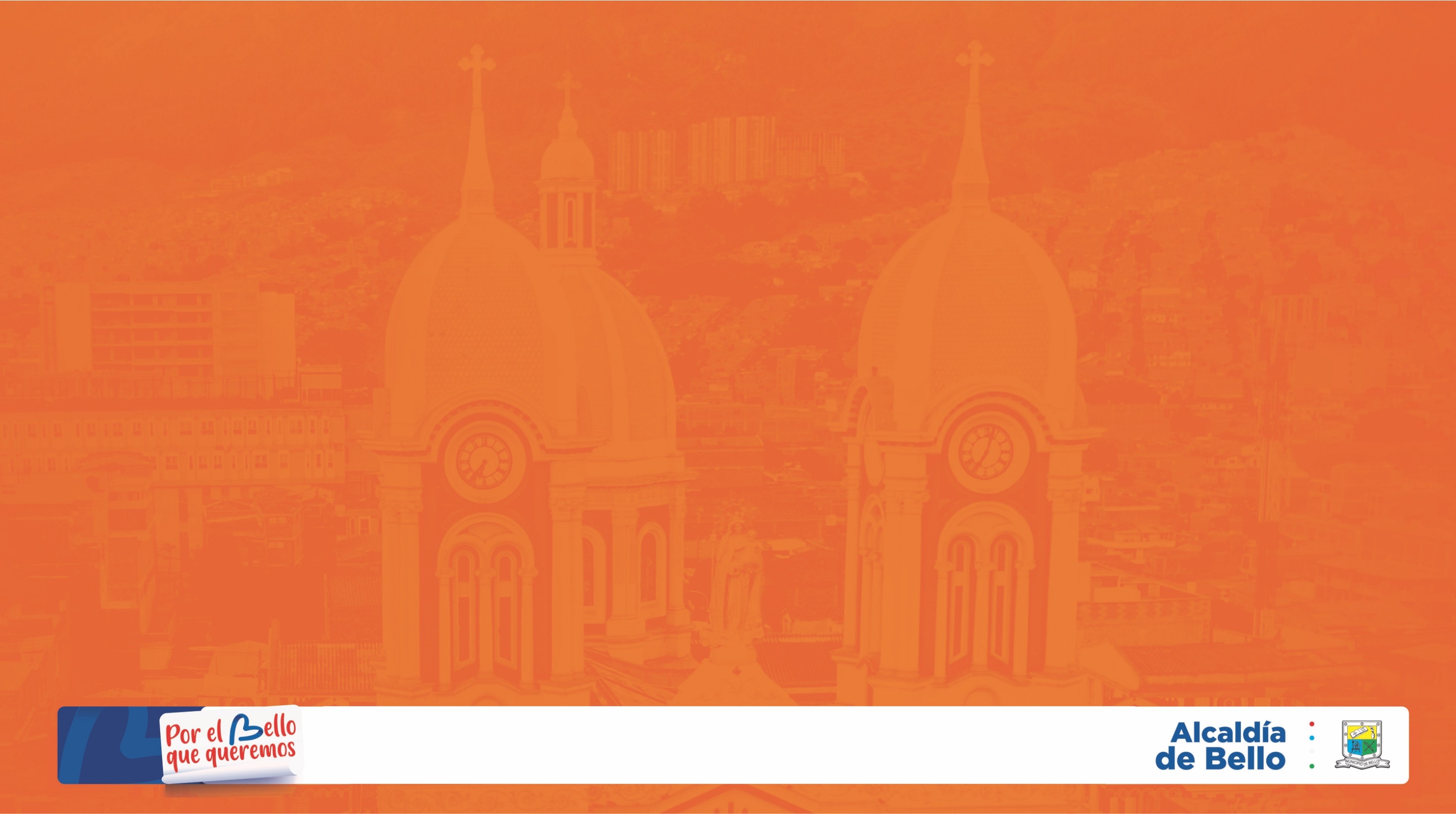 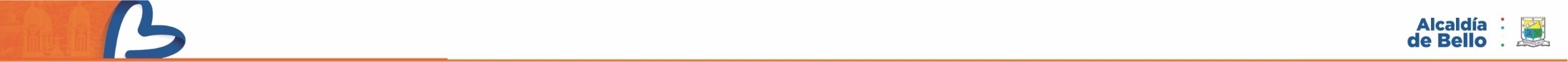 Hemos planteado 10 grandes retos como parte del CAMBIO DE PARADIGMA y estrategia del PDM, 6 de ellos fortalecen el pacto de Seguridad y Convivencia
INFORME DE GESTIÓN
Consideración de la Agenda Urbana Global
Recuperación de confianza en lo público
Determinación por acortar la brecha social
Presencia institucional en el territorio
Proyecto de largo aliento
Una apuesta por la Glocalidad
La educación y la cultura como elemento estructural
Giro de énfasis entre fondo y forma - Calidad Vs Cantidad
Apropiación de la tecnología a favor del proyecto Urbano
Dimensión humana del funcionario público
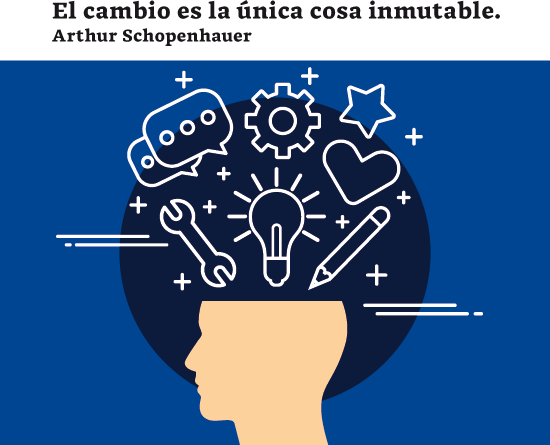 SECRETARÍA DE PARTICIPACIÓN E INCLUSIÓN SOCIAL
#JuntosPodemos
PROGRAMA
5.1.1 Primera infancia con derechos
Campaña de ESNAC
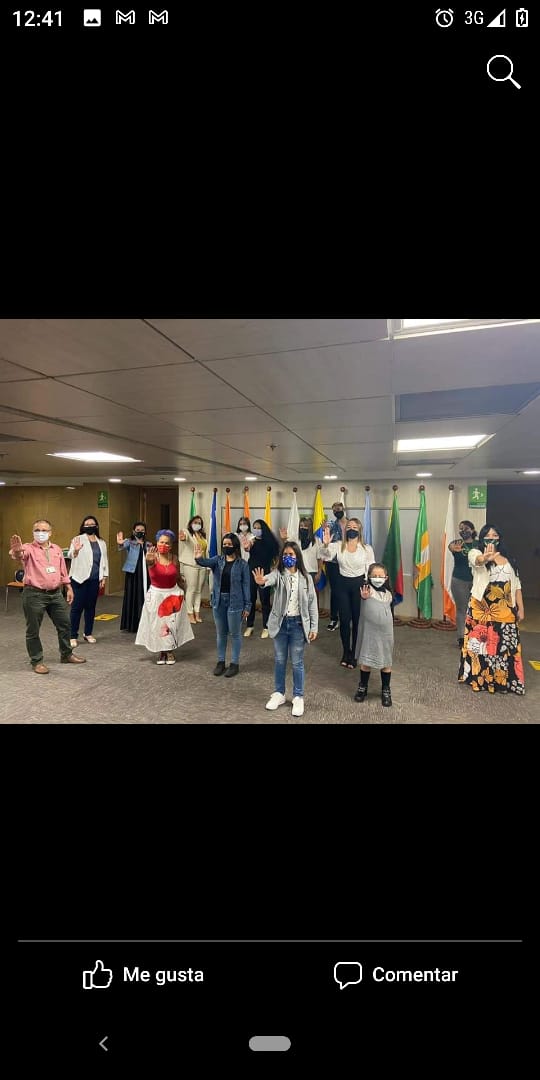 #JuntosPodemos
[Speaker Notes: Código : F- GI--56 Versión:02 Fecha Aprobación :2020-01-13]
PROGRAMA
5.1.1 Primera infancia con derechos
5.1.1.1 Gestión de recursos para la construcción de CDI.
Periodicidad del Indicador: Anual
Valor producto esperado al final del cuatrienio  : 4
Valor producto esperado al final de la vigencia  2020: 2 
Valor al finalizar el trimestre 3 de 2020: 2
Otras Fuentes
(CUALES)
PRODUCTO
FUENTE PRINCIPAL
VALOR EJECUTADO
SGP PG Implementación Unidad de Primera Infancia
118.170.000
ACTIVIDADES EJECUTADAS
PARA LA VIGENCIA  2020
Se realiza el traslado de los recursos a la Gerencia de proyectos especiales  para la realización de los diseños  para la construcción de 2 CDI
Se destina un equipo interdisciplinario para apoyar la elaboración de los estudios desde un enfoque psicosocial
DEPENDENCIAS CORRESPOSABLES
Gerencia de Proyectos Especiales
#JuntosPodemos
PROGRAMA
5.1.1 Primera infancia con derechos
5.1.1.2 Implementación de la unidad de primera infancia, para
mejorar  la calidad en la atención integral
Periodicidad del Indicador: Anual
Valor producto esperado al final del  cuatrienio: 100%
Valor producto esperado al final de la  vigencia 2020: 10%  
Valor al finalizar el  trimestre 3 de 2020:  10%
Otras Fuentes
(CUALES)
PRODUCTO
FUENTE PRINCIPAL
VALOR EJECUTADO
SGP PG Implementación Unidad de Primera Infancia
39.250.000
ACTIVIDADES EJECUTADAS
PARA LA VIGENCIA  2020
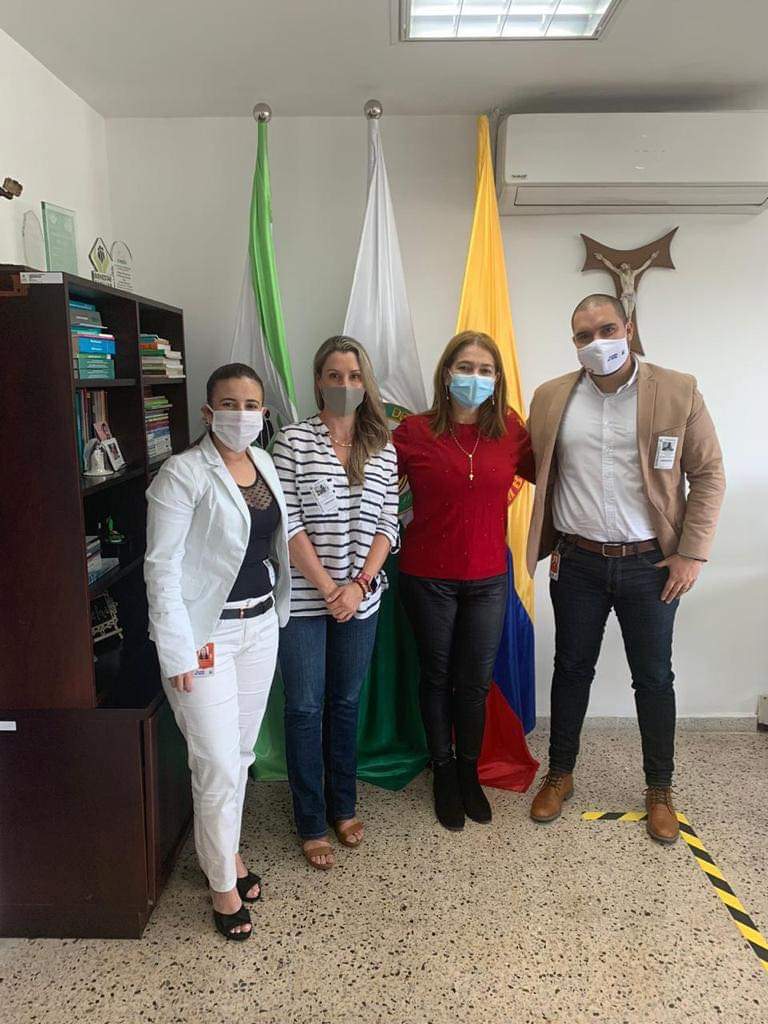 Documento técnico descriptivo de la Unidad de primera infancia, articulación con ICBF
#JuntosPodemos
PROGRAMA
5.1.1 Primera infancia con derechos
5.1.1.3 Número de iniciativas recreativas, educativas y de apoyo
psicosocial desarrolladas.
Periodicidad del Indicador: Anual
Valor producto esperado al final del  cuatrienio: 3
Valor producto esperado al final de la  vigencia 2020: 1  
Valor al finalizar el  trimestre  3 de 2020:  1
Otras Fuentes
(CUALES)
PRODUCTO
FUENTE PRINCIPAL
VALOR EJECUTADO
SGP PG Implementación Unidad de Primera Infancia
39.250.000
ACTIVIDADES EJECUTADAS
PARA LA VIGENCIA  2020
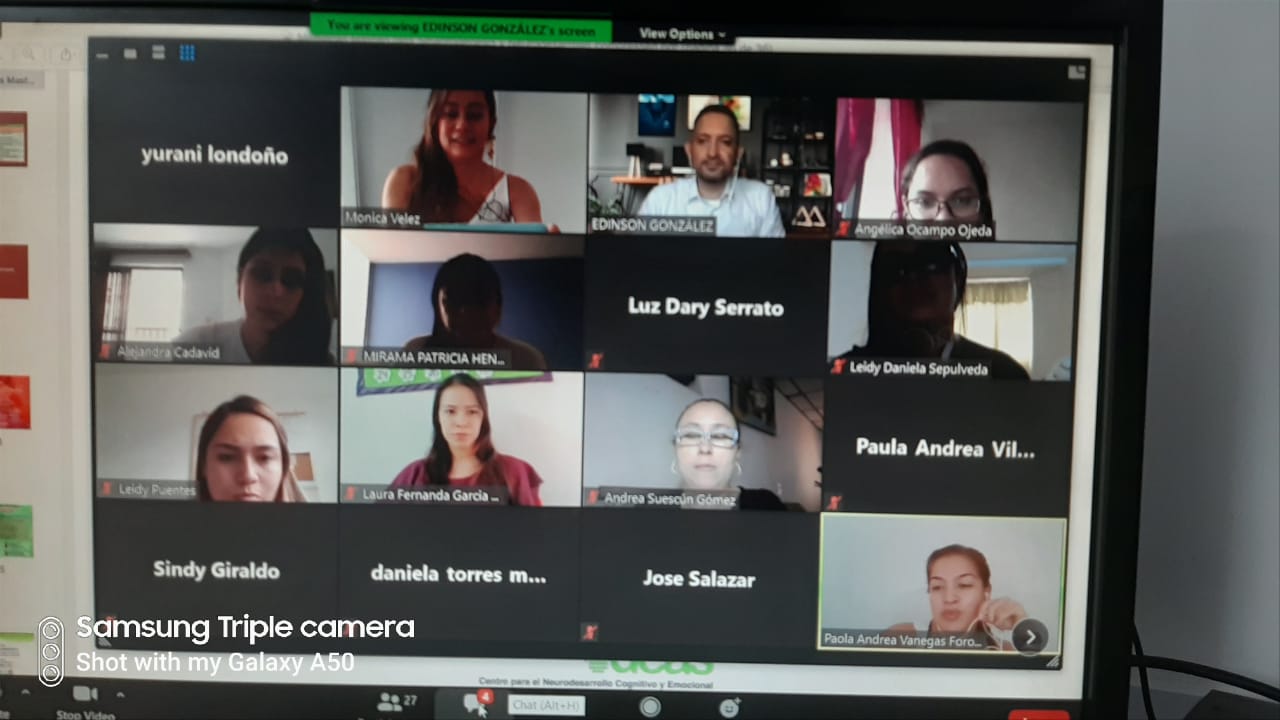 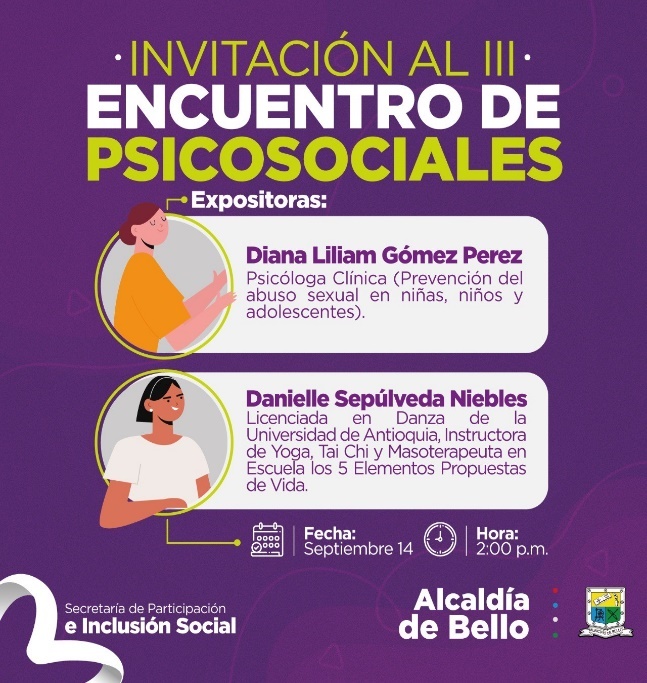 Se llevo a cabo la iniciativa programa para este año que consistía  en las reuniones del grupo de profesionales psicosociales de atención a la primera infancia. A la fecha se han realizado tres reuniones
#JuntosPodemos
PROGRAMA
5.1.1 Primera infancia con derechos
5.1.1.4 Número de Padres de familia y agentes educativos
capacitados.
Periodicidad del Indicador: Anual
Valor producto esperado al final del  cuatrienio: 4.000
Valor producto esperado al final de la  vigencia  2020: 500   
Valor al finalizar el trimestre  3 de 2020: 0 esta programada par el 4º
Otras Fuentes
(CUALES)
PRODUCTO
FUENTE PRINCIPAL
VALOR EJECUTADO
SGP PG Implementación Unidad de Primera Infancia
$40.000.000
ACTIVIDADES EJECUTADAS
PARA LA VIGENCIA  2020
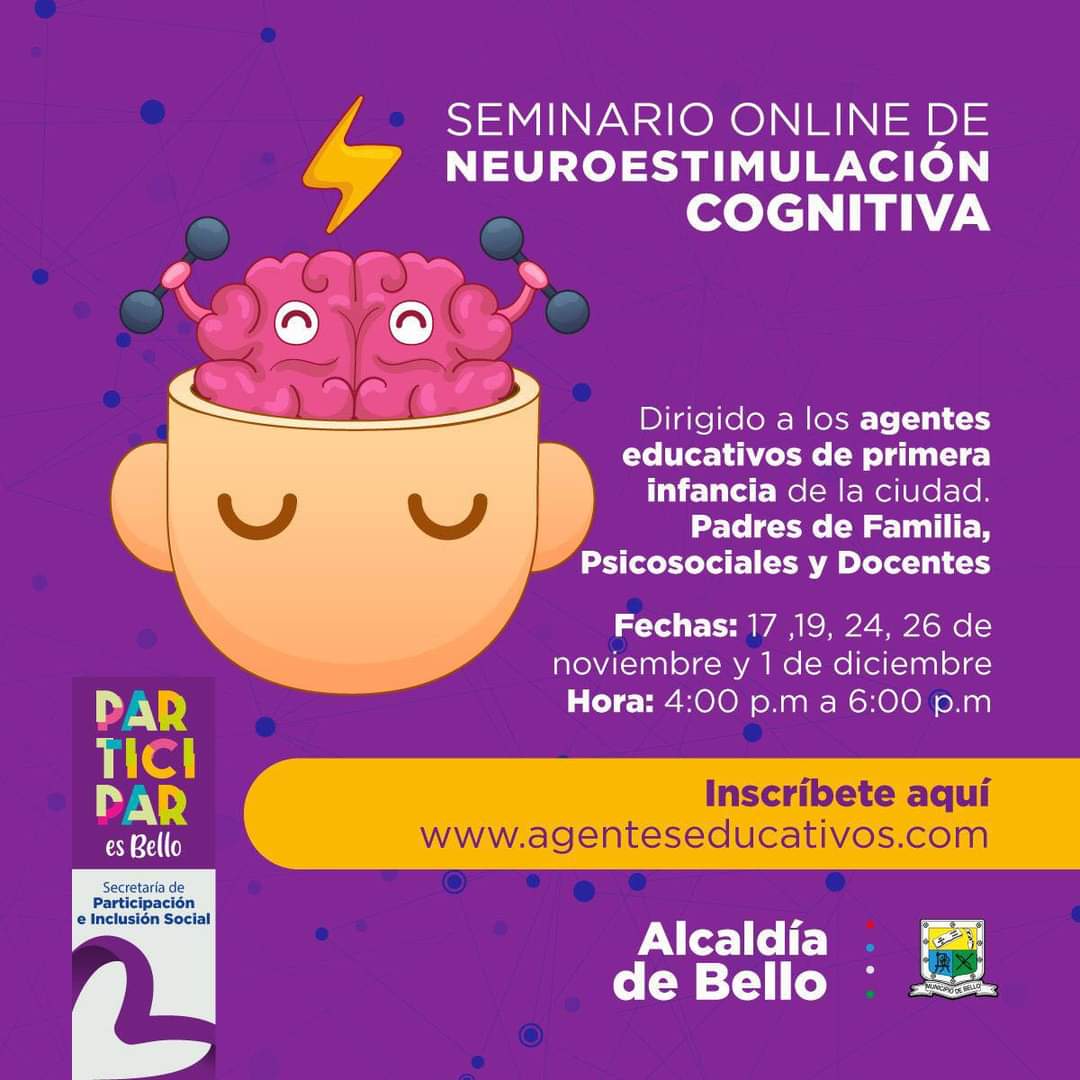 se viene realizando la convocatoria para el  seminario online de estimulación cognitiva, dirigida a  entes educativos, psicosociales, docentes y cuidadores de  niños y niñas
#JuntosPodemos
PROGRAMA
5.1.2 Infancia y adolescencia participativa
Reuniones de la mesa de primera infancia, infancia y fortalecimiento familiar
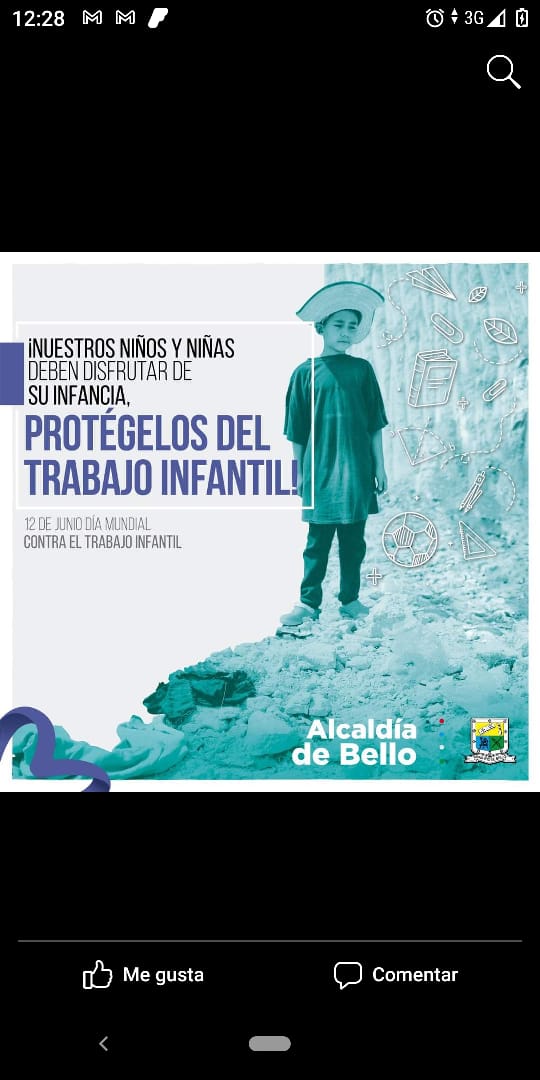 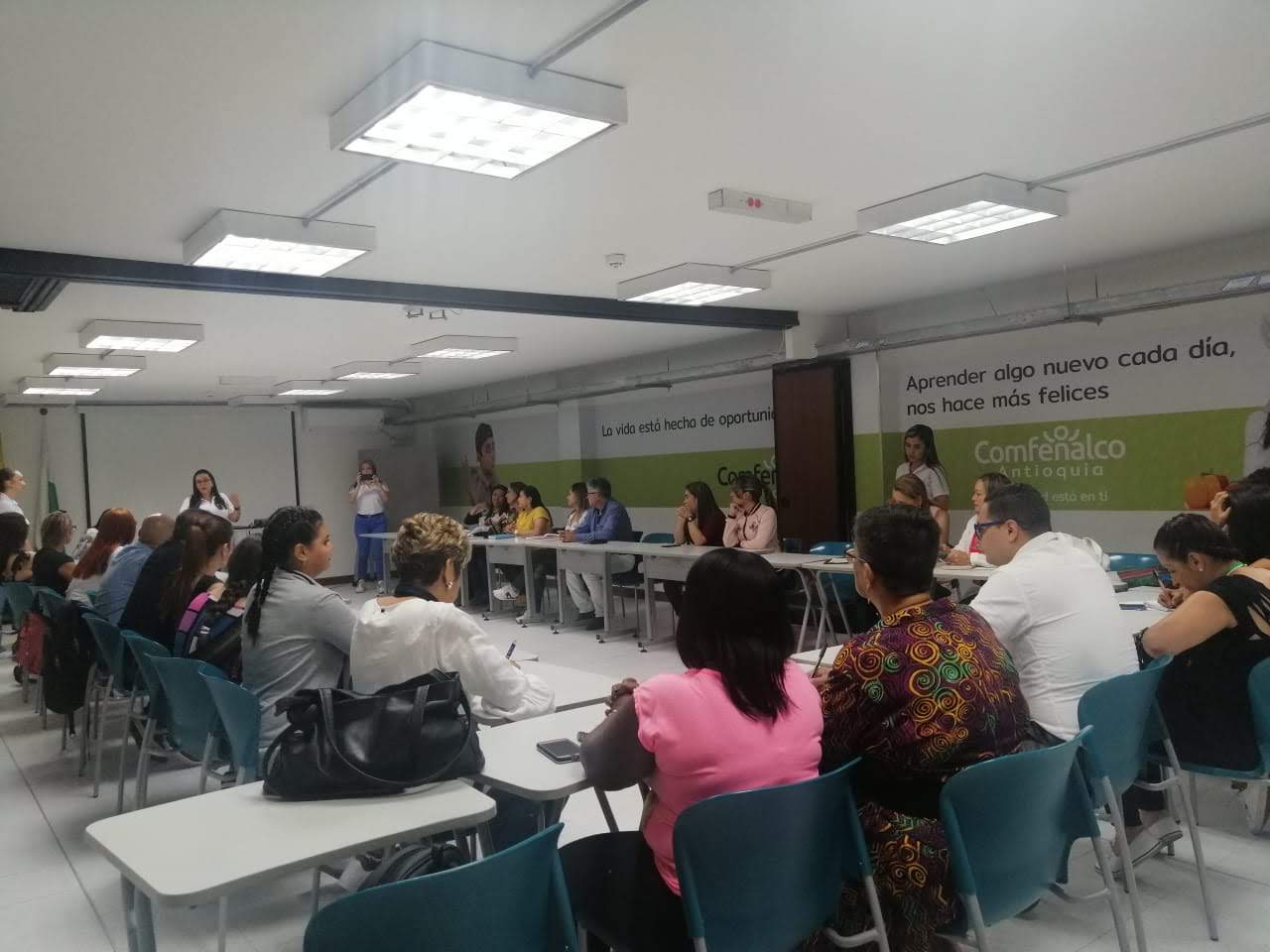 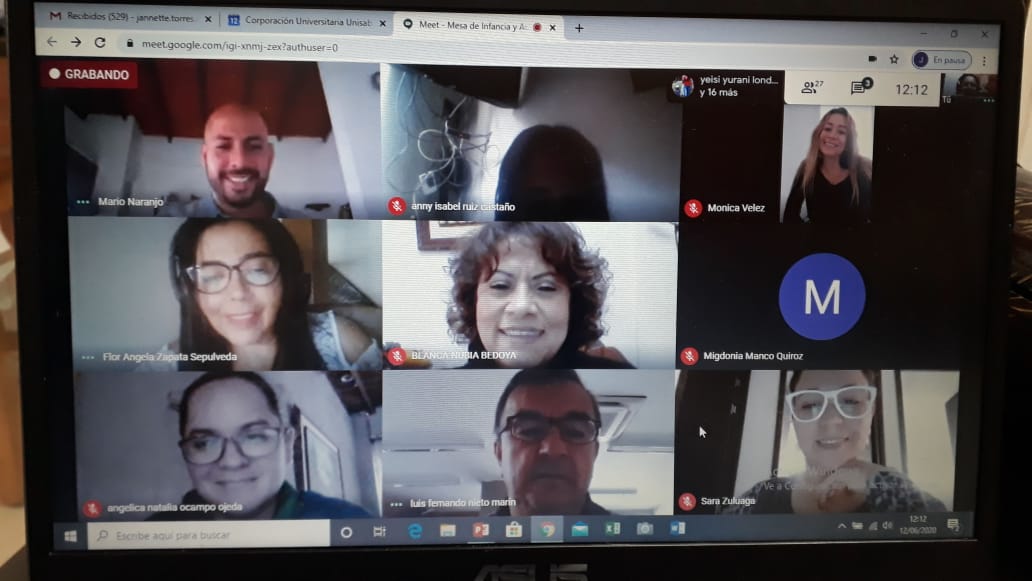 Campaña de erradicación del trabajo infantil
#JuntosPodemos
[Speaker Notes: Código : F- GI--56 Versión:02 Fecha Aprobación :2020-01-13]
PROGRAMA
5.1.2 Infancia y adolescencia participativa
5.1.2.1 Número de estrategias recreativas realizas con niños, niñas y
adolescentes.
Periodicidad del Indicador: Anual
Valor producto esperado al final del  cuatrienio: 3
Valor producto esperado al final de la vigencia  2020: 3    
Valor al finalizar el  trimestre  3 de 2020: 3
Otras Fuentes
(CUALES)
PRODUCTO
FUENTE PRINCIPAL
VALOR EJECUTADO
RP Promoción del Buen trato
$   45.723.402
ACTIVIDADES EJECUTADAS
PARA LA VIGENCIA  2020
Se llevaron a cabo 3 estrategias: 
la jornada de la Niñez y la Recreación "Juégale ya a una crianza amorosa“
campaña de promoción y prevención de situaciones de violencia intrafamiliar e interpersonal "campaña del buen trato“
la campaña para la prevención de la explotación sexual comercial de niños, niñas y adolescentes -ESCNNA
Meta de mantenimiento
#JuntosPodemos
PROGRAMA
5.1.2 Infancia y adolescencia participativa
5.1.2.2. Número acciones para  fomentar la participación, la
expresión y  el seguimiento a la gestión
Periodicidad del Indicador: Anual
Valor producto esperado al final del  cuatrienio : 2
Valor producto esperado al final de la vigencia  2020: 1    
Valor al finalizar el  trimestre 3 de 2020: 1
Otras Fuentes
(CUALES)
PRODUCTO
FUENTE PRINCIPAL
VALOR EJECUTADO
RP Promoción del Buen trato
$   45.723.402
ACTIVIDADES EJECUTADAS
PARA LA VIGENCIA  2020
Se está realizando el alistamiento para la conformación de la mesa de participación de infancia y adolescencia, por medio de encuentros virtuales activos y participativos con niños y niñas en los cuales se socializa la estrategia
#JuntosPodemos
5.1.2 Infancia y adolescencia participativa
5.1.2.3. Número de estrategias realizadas para la formulación, difusión y seguimiento a la política pública de primera infancia y adolescencia
PROGRAMA
Periodicidad del Indicador: Anual
Valor producto esperado al final del  cuatrienio :  3
Valor producto esperado al final de la vigencia  2020: 3     
Valor al finalizar el trimestre  3 de 2020:  2 y para el cuarto  3
Otras Fuentes
(CUALES)
PRODUCTO
FUENTE PRINCIPAL
VALOR EJECUTADO
ACTIVIDADES EJECUTADAS
PARA LA VIGENCIA  2020
Se llevaron a cabo 3 estrategias 
1. la mesa de Primera Infancia, Infancia, Adolescencia y Fortalecimiento Familiar  con dos reuniones ordinarias y cuatro reuniones extraordinarias.
2. la difusión de los avances de la Política de Primera Infancia, Infancia y Adolescencia, en el Comité de Política Social municipal COMPOS
3. Tramite del documento de PP por planeación  y radicación en hacienda
Meta de mantenimiento
#JuntosPodemos
PROGRAMA
5.2.1 Jóvenes gestores del cambio
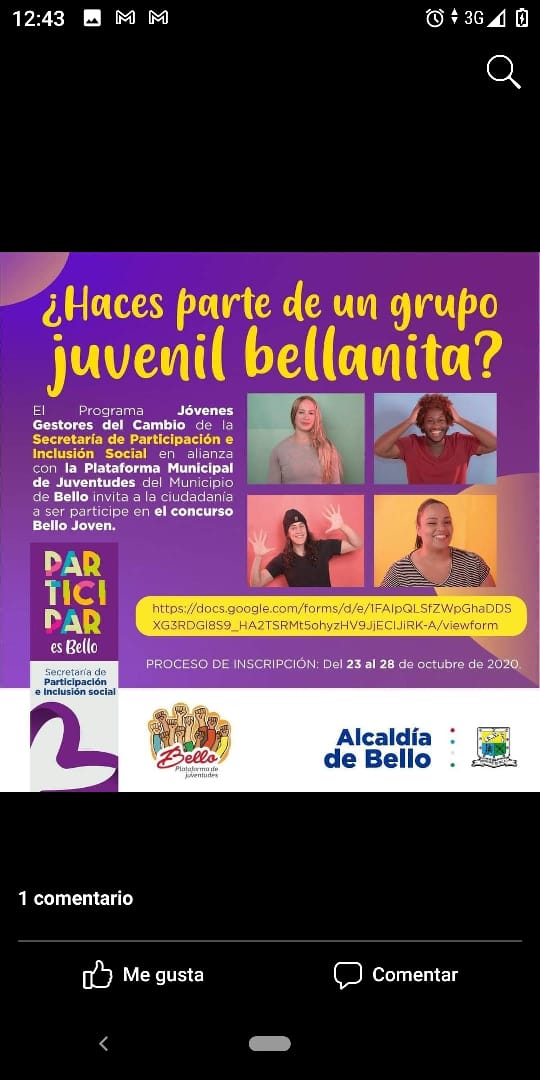 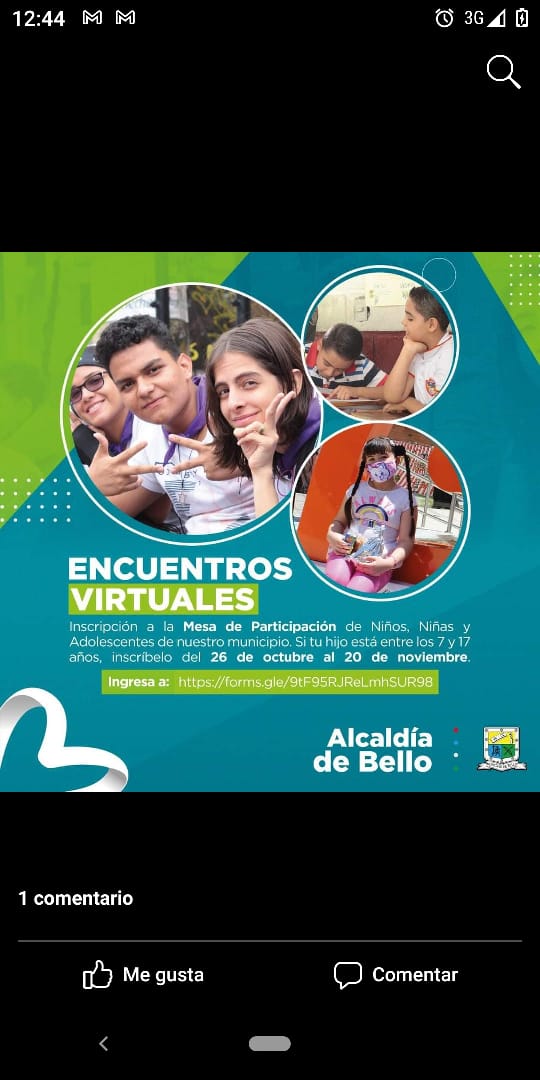 Parte de la oferta virtual para jóvenes
#JuntosPodemos
[Speaker Notes: Código : F- GI--56 Versión:02 Fecha Aprobación :2020-01-13]
5.2.1 Jóvenes gestores del cambio 
5.2.1.1 Número de estrategias para el fortalecimiento de
habilidades integrales en los jóvenes
PROGRAMA
Otras Fuentes
(CUALES)
FUENTE PRINCIPAL
VALOR EJECUTADO
Periodicidad del Indicador: Anual
Valor producto esperado al final del  cuatrienio : 4
Valor producto esperado al final de la vigencia  2020: 4     
Valor al finalizar el trimestre  3 de 2020:  4
PRODUCTO
RP Estrategias para el Fortalecimiento de Habilidades Integrales en los jóvenes
$ 31.559.200
ACTIVIDADES EJECUTADAS
PARA LA VIGENCIA  2020
Se llevaron a cabo 4 estrategias: 
conversatorios virtuales con grupos juveniles en el tema de proyección de los jóvenes en la ciudad 
Se realizaron seis  espacios de encuentro desde los talentos de los jóvenes en narración de cuentos, teatro y música
Se firmó convenio con el Departamento para la Prosperidad Social, para el funcionamiento del programa Jóvenes en Acción
capacitaciones con convocatoria abierta a los jóvenes, en temas de proyecto de vida y prevención de consumo de sustancias psicoactivas
Meta de mantenimiento
#JuntosPodemos
5.2.1 Jóvenes gestores del cambio 
5.2.1.3 Número de escenarios de participación de los jóvenes
promovidos
PROGRAMA
Otras Fuentes
(CUALES)
FUENTE PRINCIPAL
VALOR EJECUTADO
Periodicidad del Indicador: Anual
Valor producto esperado al final del  cuatrienio : 4
Valor producto esperado al final de la  vigencia   2020:      
Valor al finalizar el trimestre  3 de 2020:  2 y en el cuarto 4
PRODUCTO
SGP PG Adolescencia y Juventud
$ 68.337.635
ACTIVIDADES EJECUTADAS
PARA LA VIGENCIA  2020
Se fortalecieron 4 escenarios:
Organizaciones y grupos juveniles Con  tres reuniones con jóvenes con el fin de levantar la línea de base de las organizaciones y grupos juveniles del municipio
Plataforma juvenil 
 Grupos artísticos juveniles por medio de la semana de la juventud
Se conformó el Comité de Organización y seguimiento para la elección del Consejo Municipal de Juventud
Meta de mantenimiento
#JuntosPodemos
5.2.1 Jóvenes gestores del cambio 
5.2.1.4 Número de grupos y organizaciones juveniles apoyados en
pro de facilitar la estructuración de su proyecto de vida.
PROGRAMA
Otras Fuentes
(CUALES)
FUENTE PRINCIPAL
VALOR EJECUTADO
Periodicidad del Indicador: Anual
Valor producto esperado al final del  cuatrienio : 100
Valor producto esperado al final de la vigencia  2020: 10       
Valor al finalizar el  trimestre 3 de 2020: 0 los 10 se reportaran en el 4º trimestre
PRODUCTO
SGP PG Juventud
$48.546.555
ACTIVIDADES EJECUTADAS
PARA LA VIGENCIA  2020
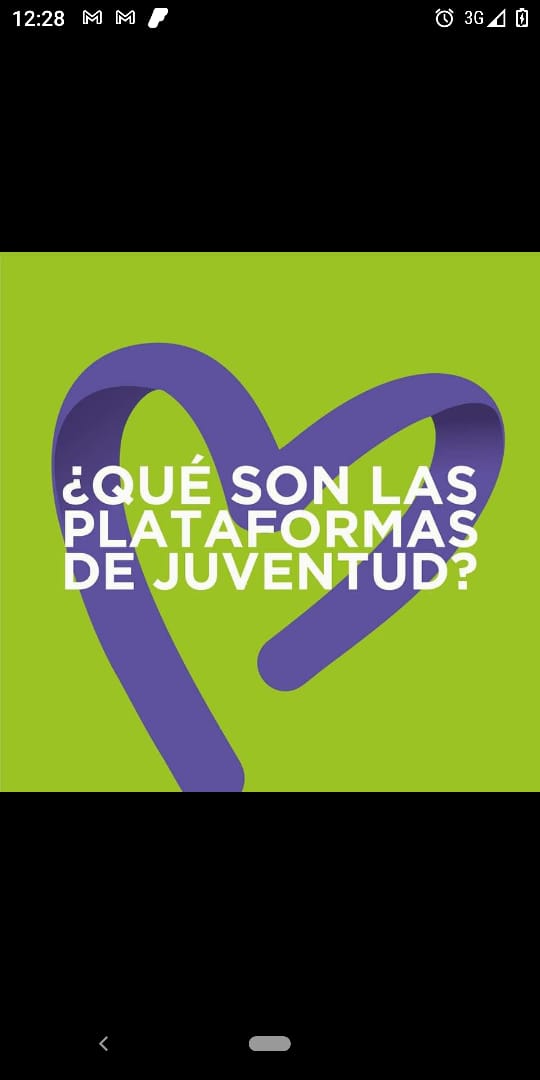 Se fortalecieron los 10 grupos juveniles por medio de capacitaciones, asesoría jurídicas, en proyectos y psicosociales
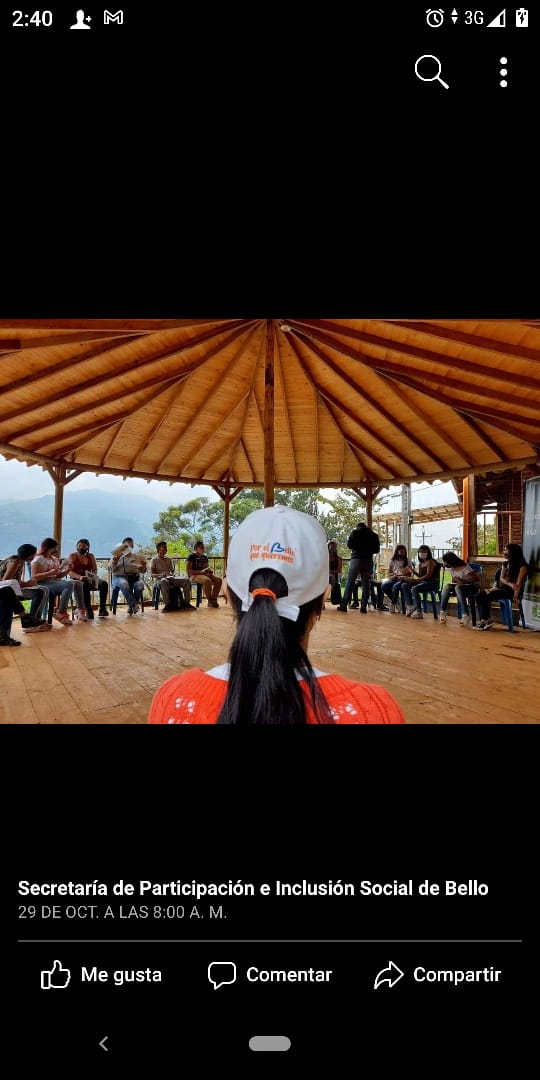 #JuntosPodemos
PROGRAMA
5.3.1 Familias protectoras
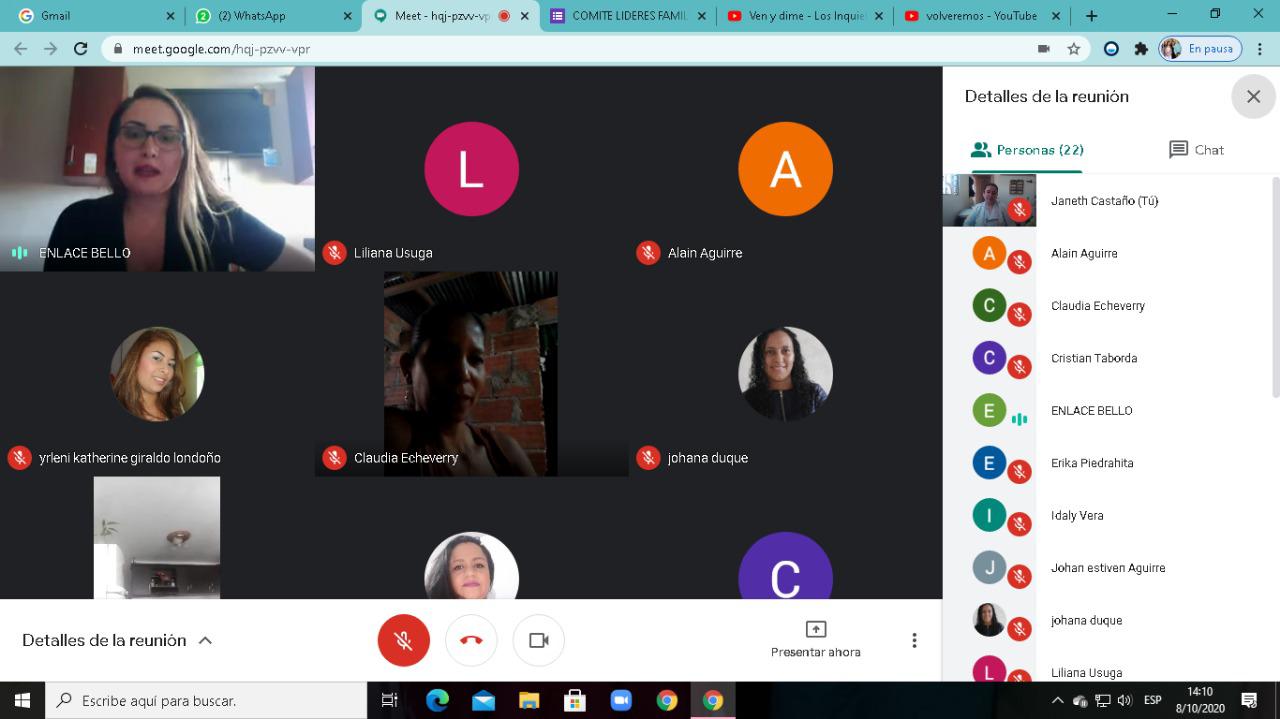 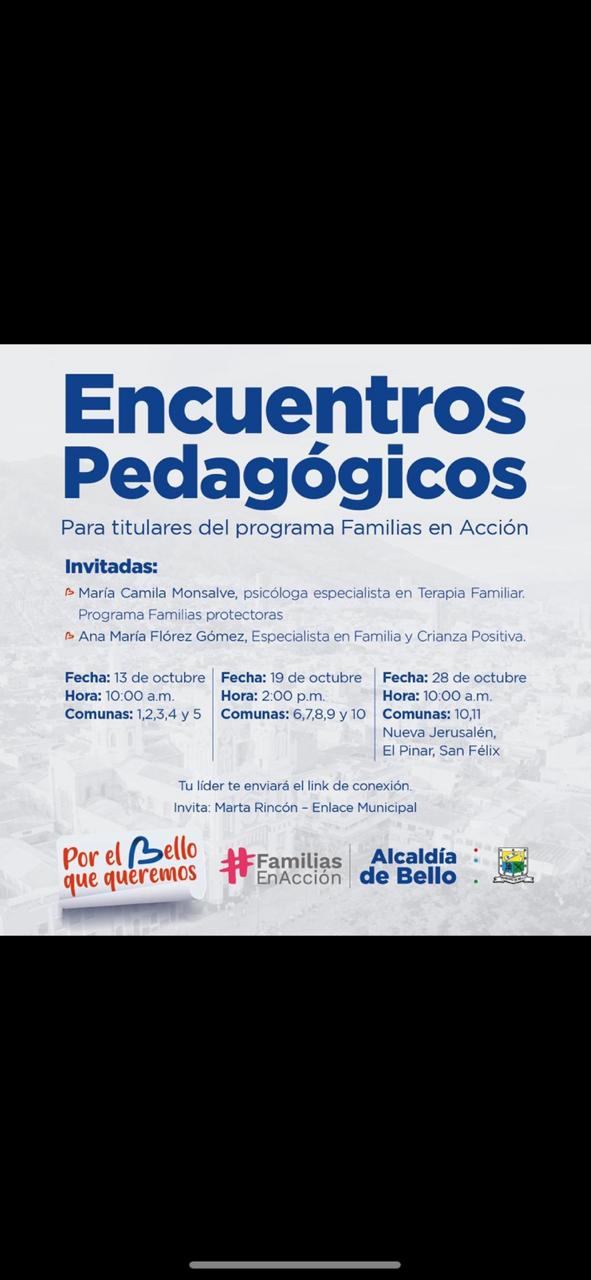 Encuentros pedagógicos  virtuales con madres del programa familias en acción
#JuntosPodemos
[Speaker Notes: Código : F- GI--56 Versión:02 Fecha Aprobación :2020-01-13]
5.3.1 Familias protectoras
5.3.1.1 Número de familias con Acompañamiento para la vinculación a las rutas de atención y el ejercicio de los derechos
PROGRAMA
Otras Fuentes
(CUALES)
FUENTE PRINCIPAL
VALOR EJECUTADO
Periodicidad del Indicador: Anual
Valor producto esperado al final del  cuatrienio: 800
Valor producto esperado al final de la  vigencia 2020: 50       
Valor al finalizar el  trimestre 3 de 2020: 0 las 50 se reportaran en el cuarto trimestre
PRODUCTO
$ 34.450.000
ACTIVIDADES EJECUTADAS
PARA LA VIGENCIA  2020
se realizo la vinculación de las 50 familias por medio del enrutamiento  a la oferta institucional, asesoría psicosocial y articulación con las comisarias
#JuntosPodemos
5.3.1 Familias protectoras
5.3.1.3 Número de niños, niñas y jóvenes con incentivos entregados.
PROGRAMA
Otras Fuentes
(CUALES)
FUENTE PRINCIPAL
VALOR EJECUTADO
Periodicidad del Indicador: Anual
Valor producto esperado al final del  cuatrienio : 13.500
Valor producto esperado al final de la vigencia  2020: 12.660     
Valor al finalizar el trimestre 3 de 2020: 12.660
PRODUCTO
SGP PG  Familias en Acción
$ 34.450.000
ACTIVIDADES EJECUTADAS
PARA LA VIGENCIA  2020
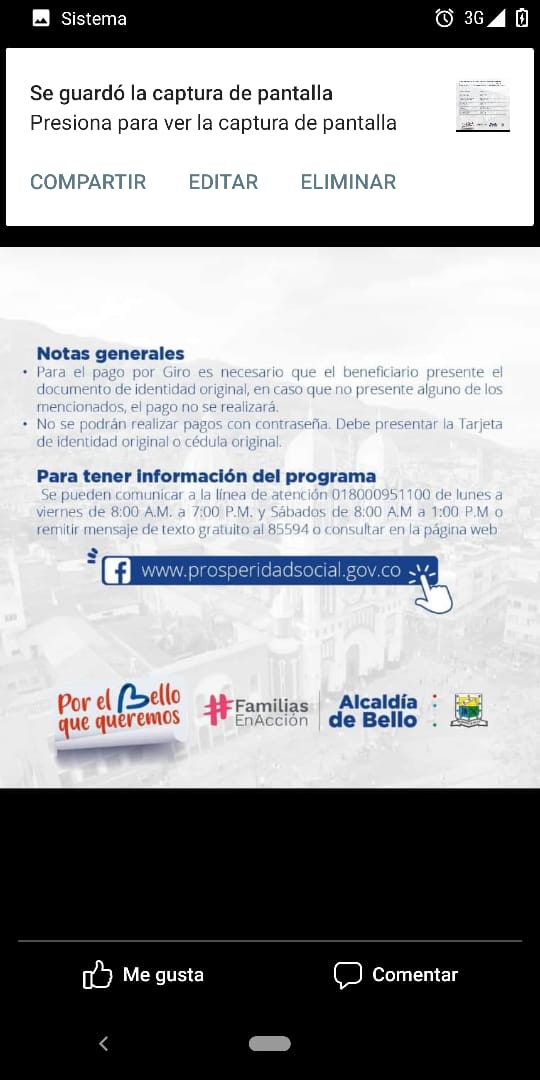 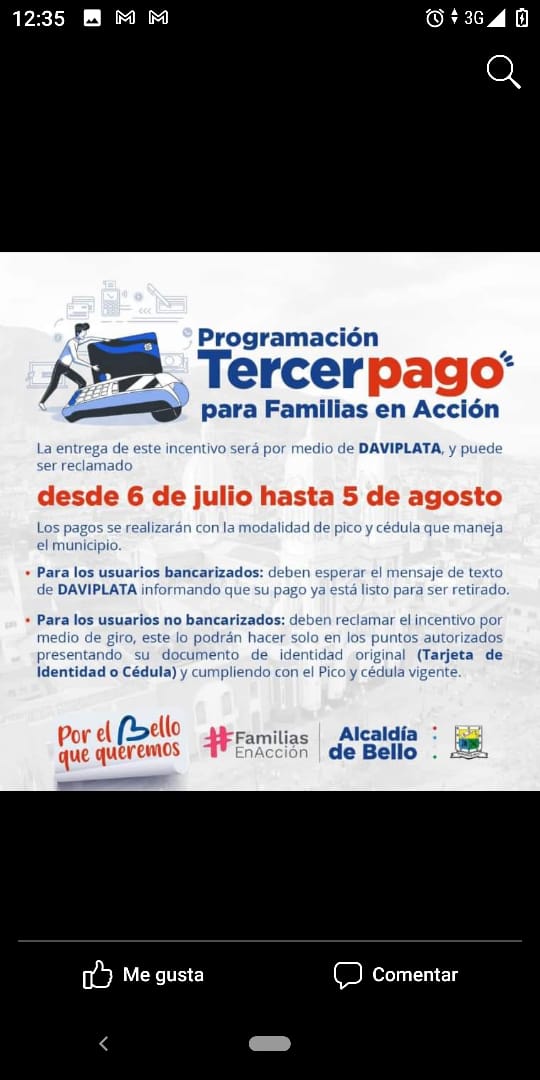 Se han entregado 12660 incentivos, datos basados en la última ficha de seguimiento de pago enviada por el DPS
#JuntosPodemos
PROGRAMA
5.4.1 Habitantes en condición de calle
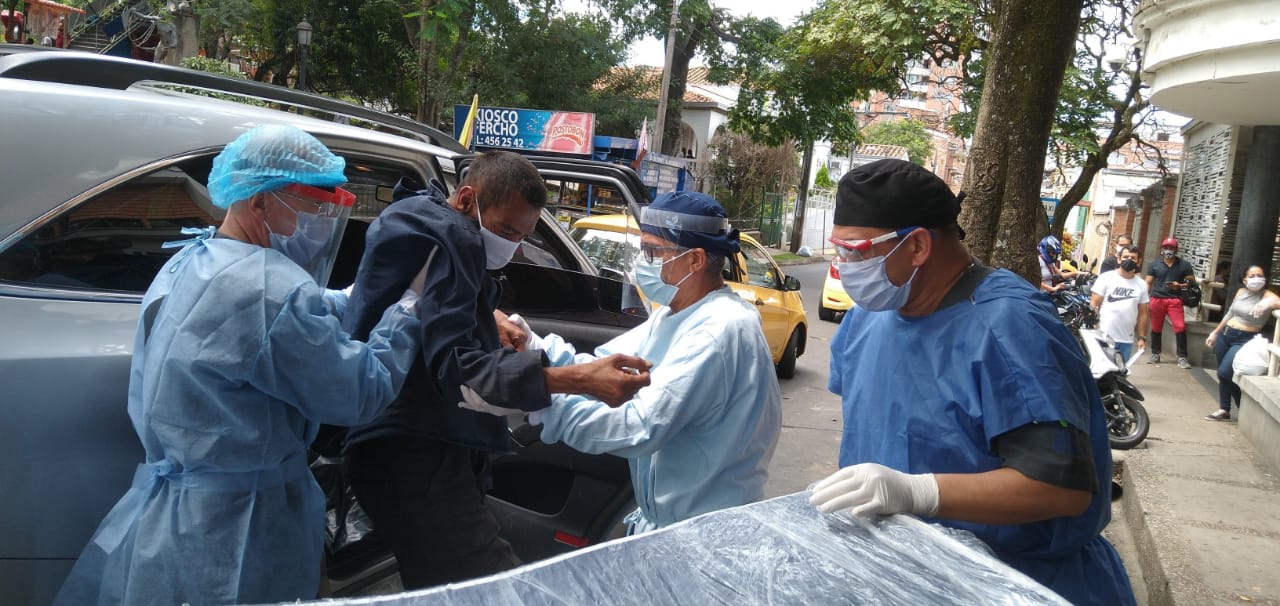 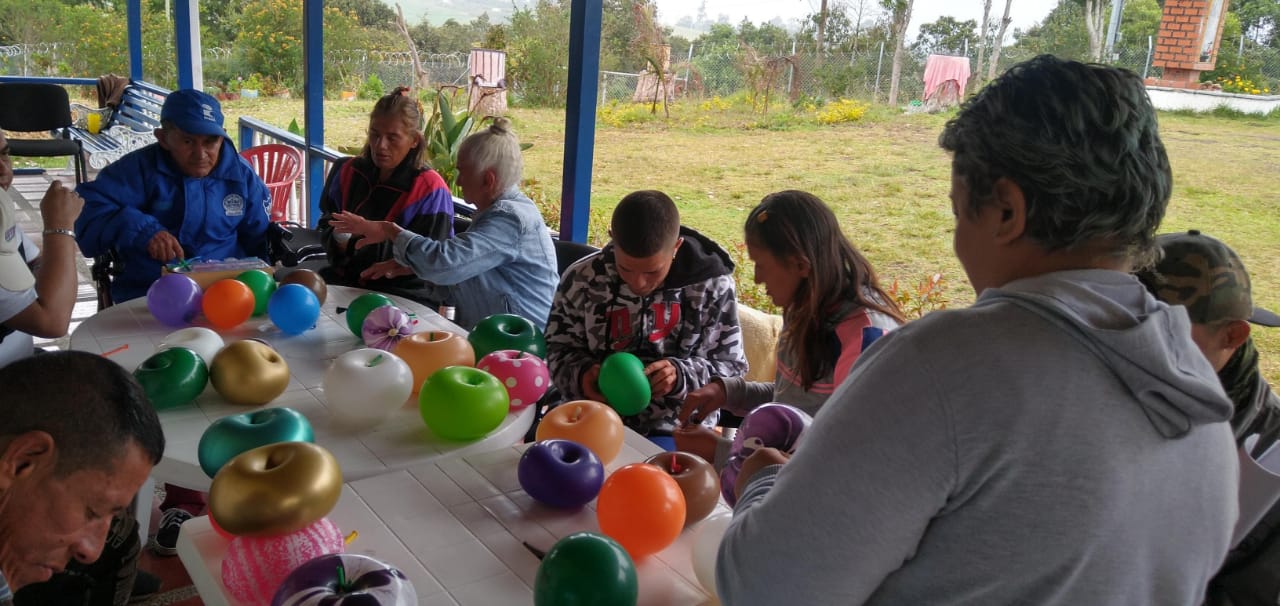 En el centro transitorio antes de la declaración de pandemia
Translado para atención en salud
#JuntosPodemos
[Speaker Notes: Código : F- GI--56 Versión:02 Fecha Aprobación :2020-01-13]
5.4.1.  Habitantes en condición de calle
5.4.1.1. Número de Centros transitorios de protección para el
habitante de y en calle fortalecido.
PROGRAMA
Otras Fuentes
(CUALES)
FUENTE PRINCIPAL
VALOR EJECUTADO
Periodicidad del Indicador: Anual
Valor producto esperado al final del  cuatrienio : 1
Valor producto esperado al final de la vigencia  2020: 1       
Valor al finalizar el trimestre  3 de 2020: 1
PRODUCTO
SGP PG Red de Atención a los Habitante de y en Calle
$321.172.592
ACTIVIDADES EJECUTADAS
PARA LA VIGENCIA  2020
En el primer trimestre se atendieron 120 y en el segundo 176 Personas en situación de calle en el centro transitorio con apoyo psicosocial, estimulación cognitiva, diagnósticos clínicos y arte-terapia, Fortalecimiento de la red de apoyo familiar y , Elaboración del duelo.
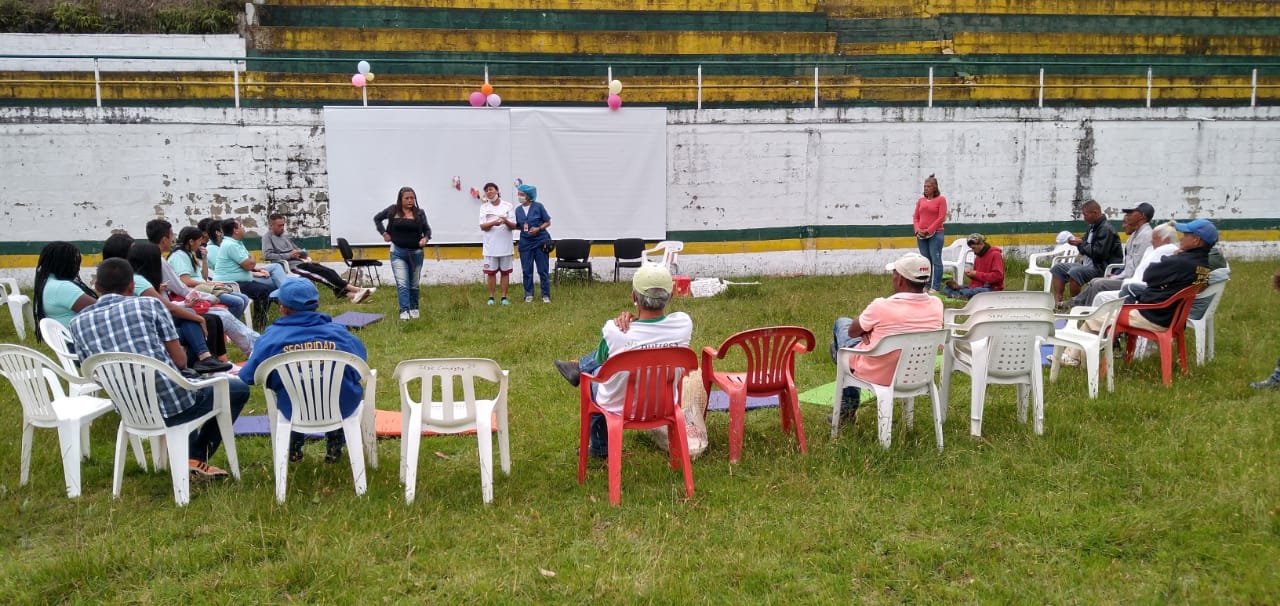 Meta de mantenimiento
#JuntosPodemos
5.4.1.  Habitantes en condición de calle
5.4.1.2. Número de redes de atención a los habitantes de y en
calle consolidadas.
PROGRAMA
Otras Fuentes
(CUALES)
FUENTE PRINCIPAL
VALOR EJECUTADO
Periodicidad del Indicador: Anual
Valor producto esperado al final del  cuatrienio : 1
Valor producto esperado al final de la  vigencia 2020: 1       
Valor al finalizar el  trimestre 3 de 2020: 1
PRODUCTO
SGP PG Red de Atención a los Habitante de y en Calle
$22.000.000
ACTIVIDADES EJECUTADAS
PARA LA VIGENCIA  2020
En el marco de la red de atención a los habitantes de calle se ha llevado a cabo las siguientes acciones 
385 personas ingresadas a la base de datos " Censo Habitante de y en calle del Municipio de Bello“
Articulación para la Afiliación  al Sistema de Seguridad Social en Salud y atención en Salud de 210 habitantes de calle bellanitas
Acompañamiento psicosocial a 3 familias que buscan a sus seres queridos desaparecidos 
Acompañamiento psicosocial a 3 familias que buscan a sus seres queridos desaparecidos y que son habitantes en situación de y en calle
Dos campañas de salud en el tapón 
5 Habitantes remitidos al centro de protección al adulto mayor
Meta de mantenimiento
#JuntosPodemos
PROGRAMA
5.5.1 Atención a grupo étnicos - comunidad AFR
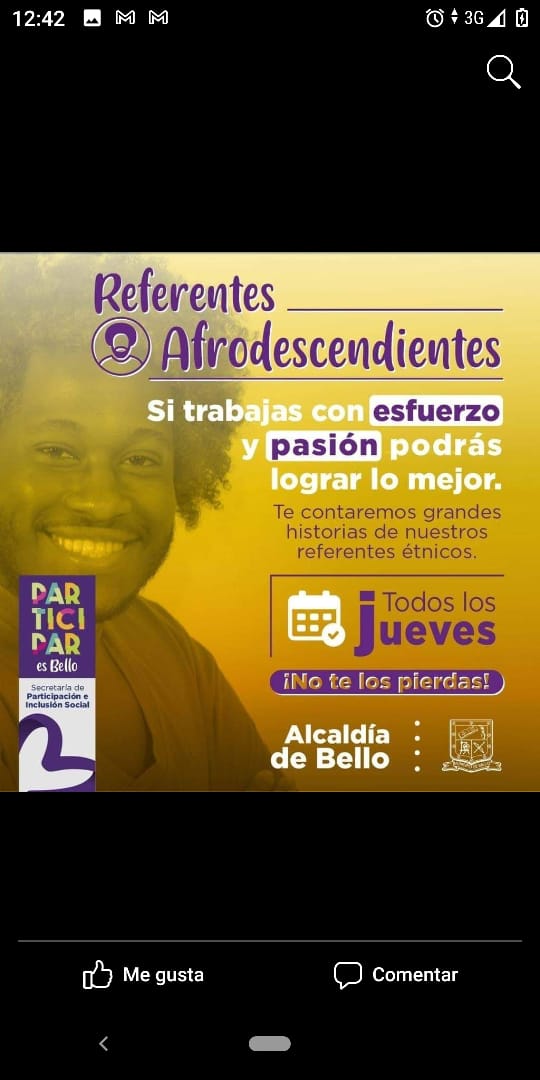 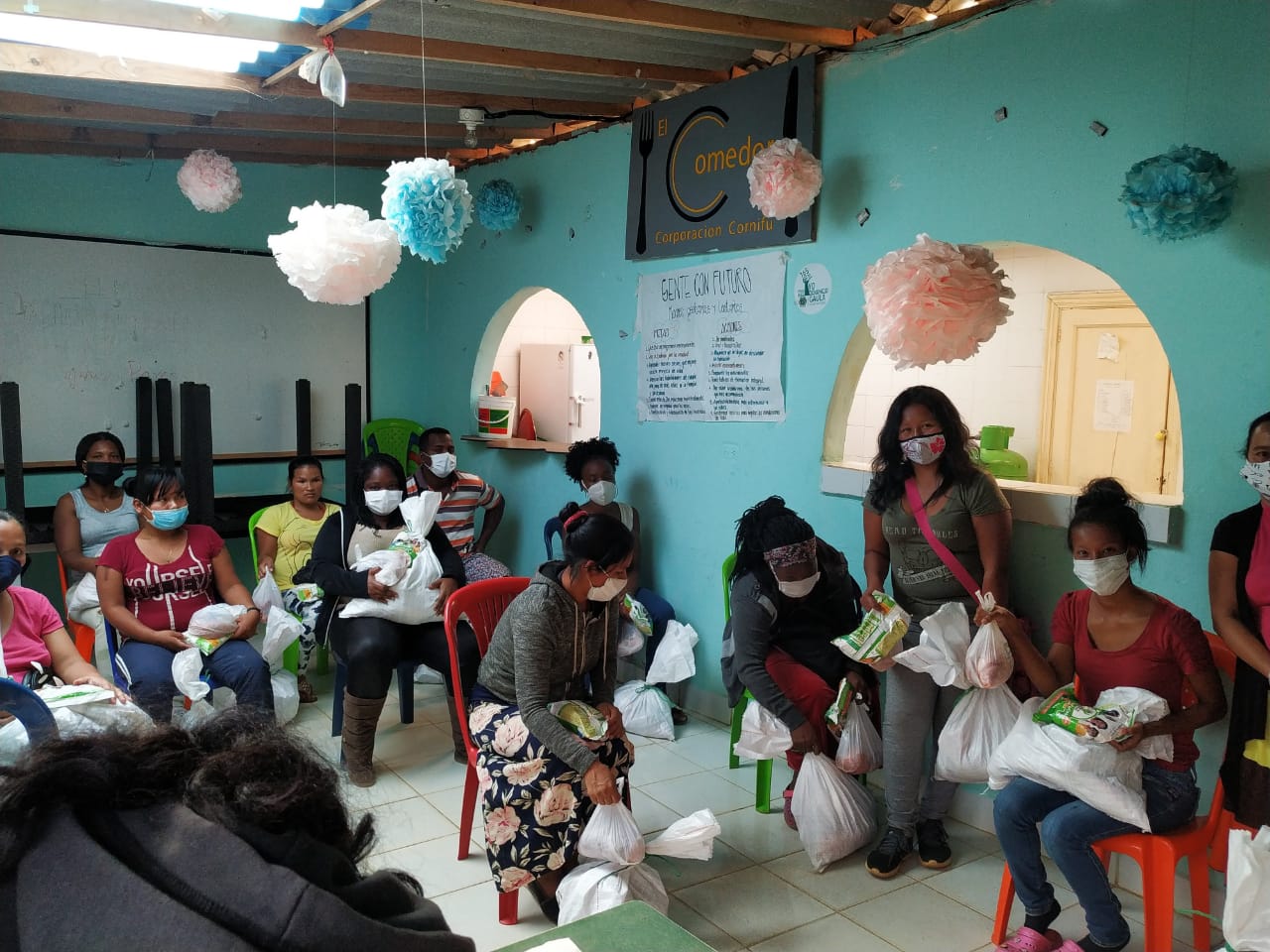 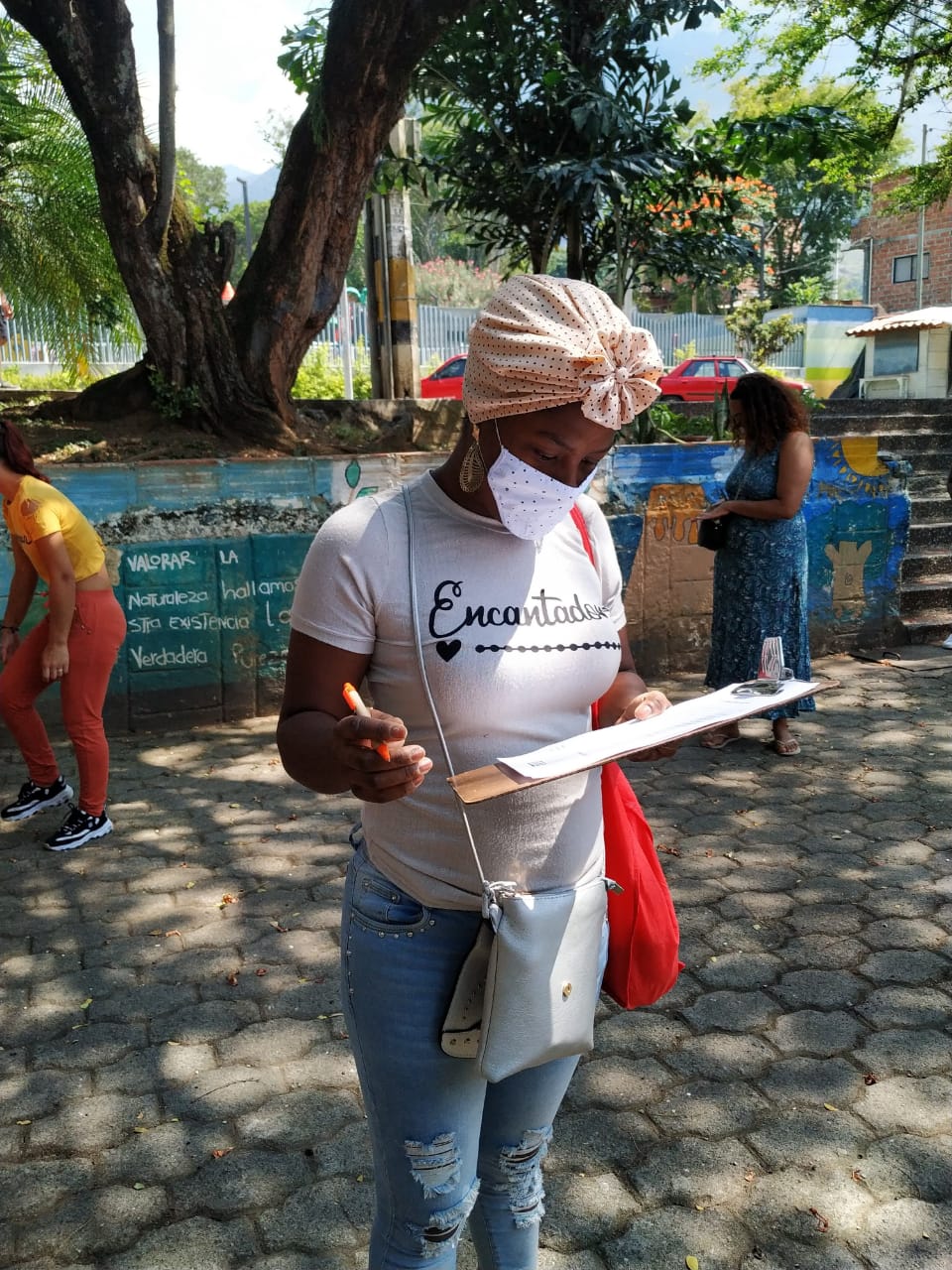 Campaña virtual
Entrega de ayudas y bonos de compra a población Afro e Indígena
#JuntosPodemos
[Speaker Notes: Código : F- GI--56 Versión:02 Fecha Aprobación :2020-01-13]
5.5.1 Atención a grupo étnicos - comunidad AFR
5.5.1.1. Número de grupos étnicos organizados fortalecidos
PROGRAMA
Otras Fuentes
(CUALES)
FUENTE PRINCIPAL
VALOR EJECUTADO
Periodicidad del Indicador: Anual
Valor producto esperado al final del cuatrienio : 6
Valor producto esperado al final de la vigencia  2020: 3        
Valor al finalizar el trimestre  3 de 2020: 2 y en el cuarto trimestre se reportara el tercero
PRODUCTO
RP Acciones Población Afrobellanita
$13.282.920
ACTIVIDADES EJECUTADAS
PARA LA VIGENCIA  2020
A la fecha Se han fortalecido 2 grupos organizados la red de mujeres afrobellanitas y el consejo Afrobellanita con asesoría, capacitación y transversalización de la oferta institucional y en el tercer trimestre se fortalece el grupo de jóvenes articulado a la casa Afrobellanita por medio de 10 becas para cursar un diplomado virtual en Visibilidad y Autoreconocimiento para la población Afrocolombiana,  certificado para la Universidad Claretiana
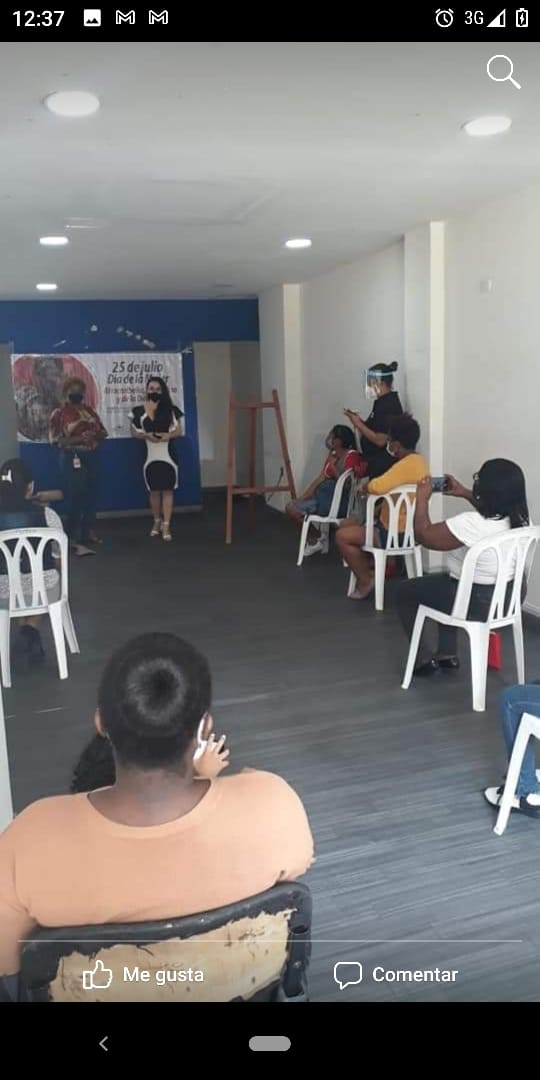 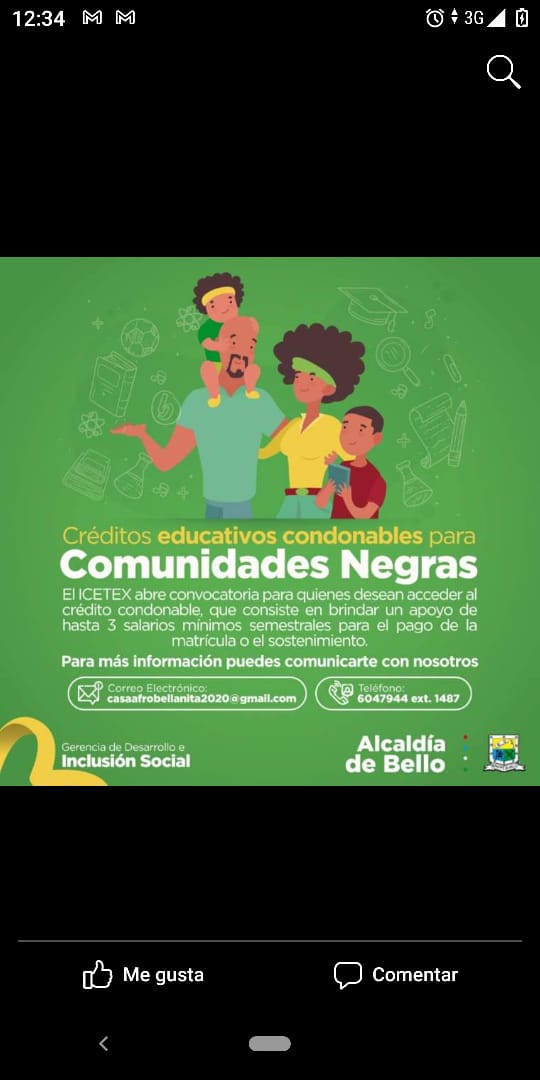 #JuntosPodemos
5.5.1 Atención a grupo étnicos - comunidad AFR
5.5.1.2. Número de estrategias de articulación desarrolladas
para beneficiar a los grupos étnicos
PROGRAMA
Otras Fuentes
(CUALES)
FUENTE PRINCIPAL
VALOR EJECUTADO
Periodicidad del Indicador: Anual
Valor producto esperado al final del cuatrienio : 16
Valor producto esperado al final de la  vigencia 2020: 3          
Valor al finalizar el  trimestre 3 de 2020: 2 la tercera se reporta en cuarto trimestre
PRODUCTO
RP Acciones Población Afrobellanita
$13.282.920
ACTIVIDADES EJECUTADAS
PARA LA VIGENCIA  2020
Se llevaron a cabo 3 articulaciones durante la vigencia:
con COMFAMA para la socialización conjunta de la oferta                                                                                     
con el SENA para la formación virtual 
Articulación con la Conferencia Nacional de Organizaciones Afrocolombiana para el fortalecimiento de las organizaciones de base y apoyo a los jóvenes de esta articulación salieron las 10 becas de formación para el diplomado
#JuntosPodemos
5.5.1 Atención a grupo étnicos - comunidad AFR
5.5.1.3 Número de informes de seguimiento de la P.P. de
Acciones Afirmativas para población Afrobellanita
PROGRAMA
Otras Fuentes
(CUALES)
FUENTE PRINCIPAL
VALOR EJECUTADO
Periodicidad del Indicador: Anual
Valor producto esperado al final del  cuatrienio: 2
Valor producto esperado al final de la  vigencia 2020:  2       
Valor al finalizar el  trimestre 3 de 2020: 1 y el  segundo se reporta para el trimestre cuatro
PRODUCTO
RP Acciones Población Afrobellanita
$13.282.920
ACTIVIDADES EJECUTADAS
PARA LA VIGENCIA  2020
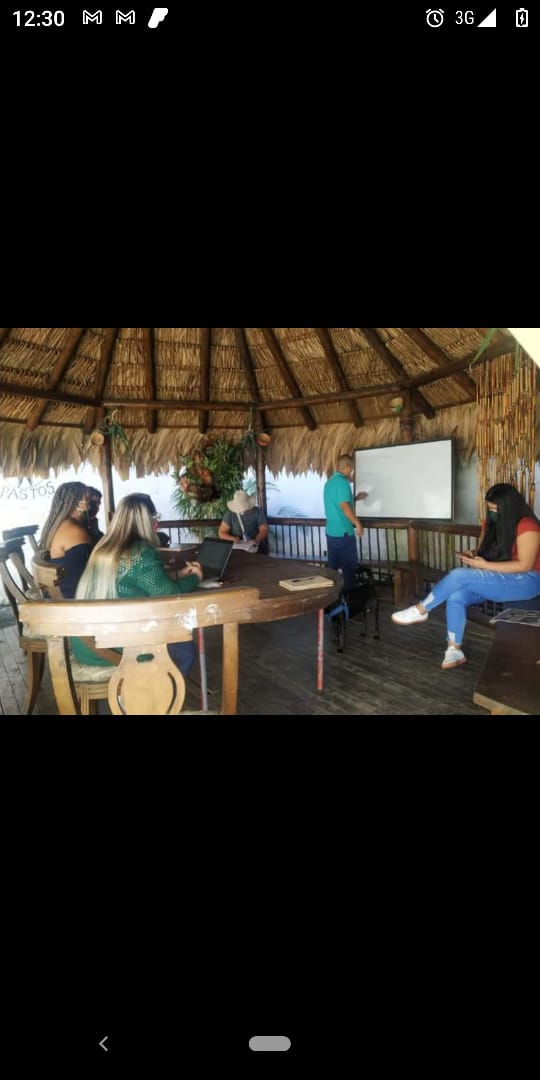 Se llevaron a cabo los 2 informes programados uno de ellos  contiene el seguimiento de la Política Publica con la evaluación de los primeros 10 años de su cumplimiento con base en los planes de acción.  Y el otro  es el informe del cumplimiento del Plan Decenal y documento de ajuste. Adicional a ello se adelantaron acciones para el Plan de Vida Indígena.
Meta de mantenimiento
#JuntosPodemos
5.5.1 Atención a grupo étnicos - comunidad AFR
5.5.1.4 Número de actividades culturales, formativas  e incentivos entregados para la preservación de la memoria étnica  y  la visibilización de la población.étnicamente diferenciada
PROGRAMA
Periodicidad del Indicador: Anual
Valor producto esperado al final del  cuatrienio : 24
Valor producto esperado al final de la vigencia  2020: 4         
Valor al finalizar el  trimestre 3 de 2020: 3 el cuarto se reporta en el ultimo trimestre
Otras Fuentes
(CUALES)
FUENTE PRINCIPAL
VALOR EJECUTADO
PRODUCTO
RP Acciones Población Afrobellanita
$13.282.920
ACTIVIDADES EJECUTADAS
PARA LA VIGENCIA  2020
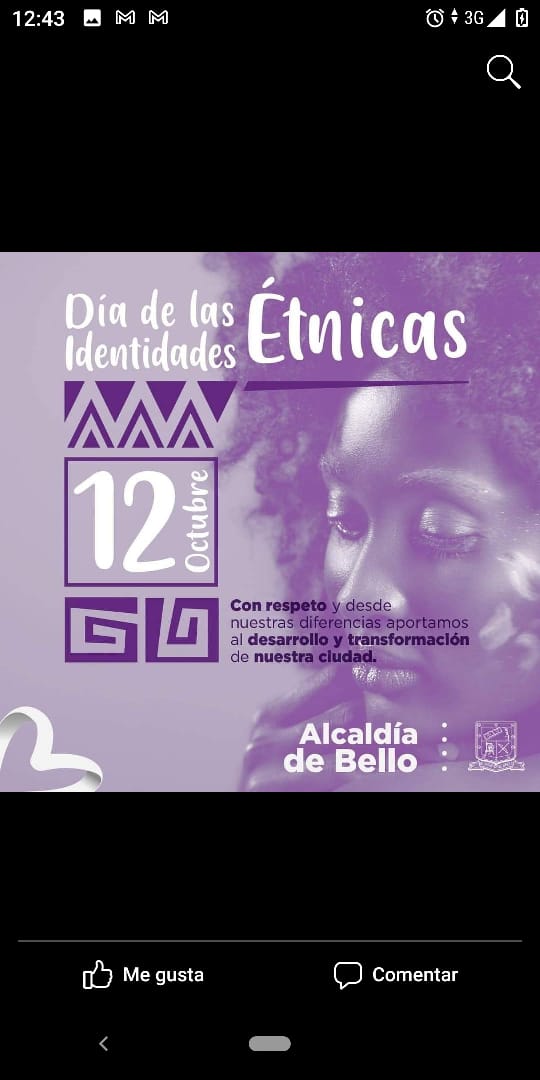 Se han llevado a cabo 4 actividades conmemorativas: 
conmemoración del día de la afrocolombianidad
conmemoración del día de la mujer Afrocaribeña, Afrolatina y de la Diáspora con un foro ritualizado presencial.
Día de la mujer indígena con una estrategia mediática y con un encuentro para la construcción del Plan de Vida de Familias Indígenas 
Conmemoración de día de las identidades 12 de octubre e inicio de la campaña de no  discriminación
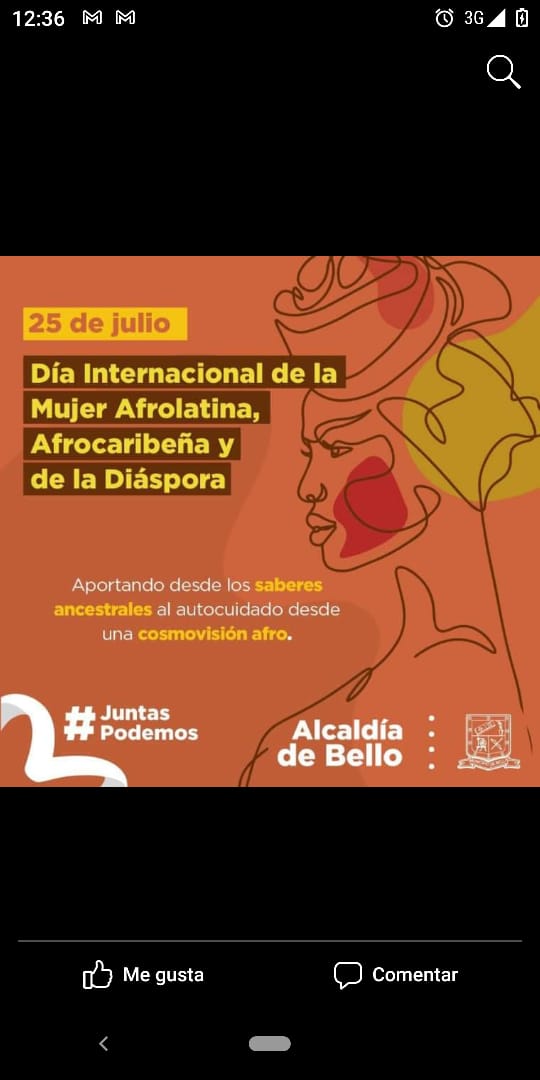 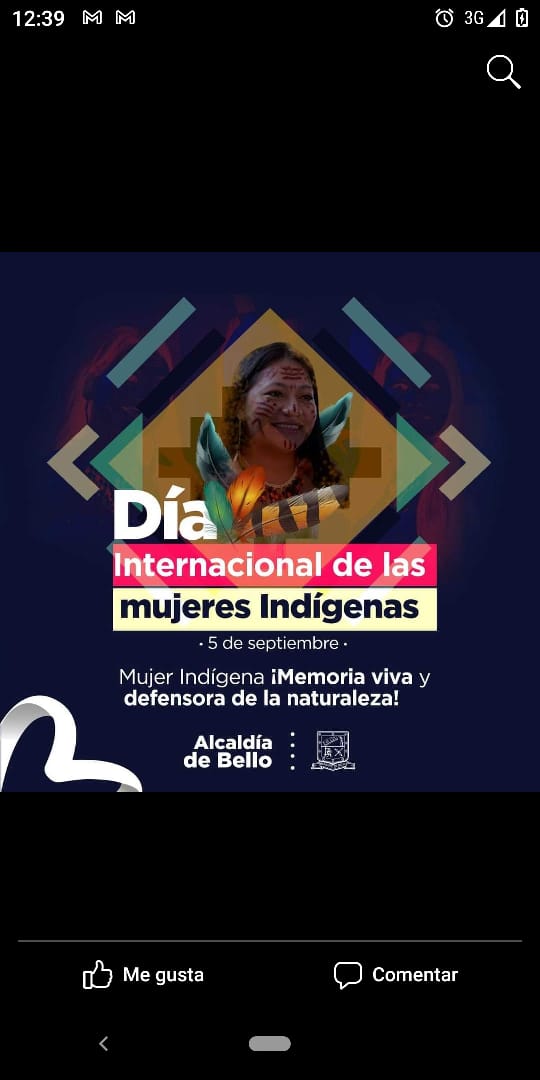 #JuntosPodemos
PROGRAMA
5.8.1 Población sexualmente diversa
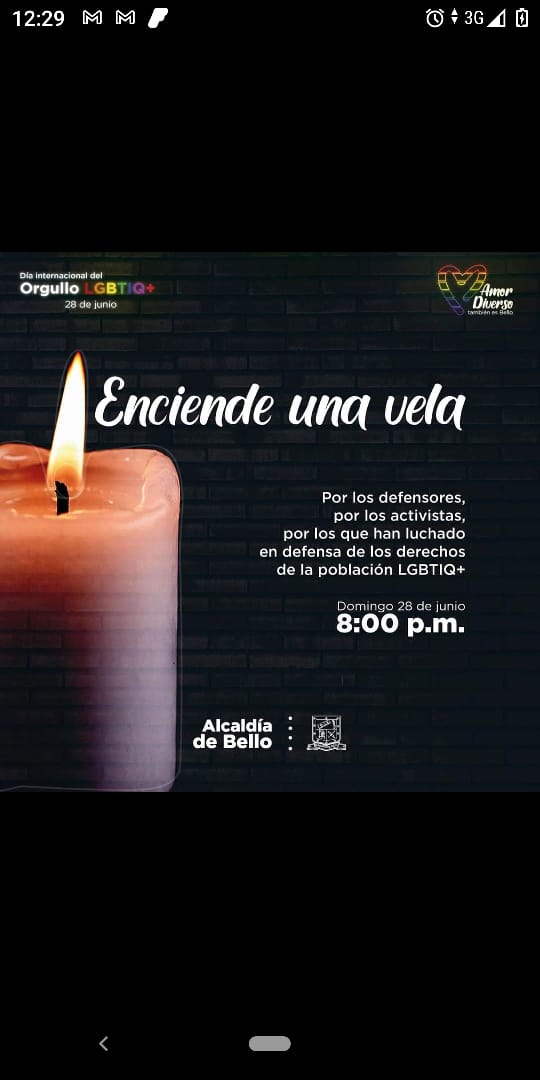 Campaña virtual
#JuntosPodemos
[Speaker Notes: Código : F- GI--56 Versión:02 Fecha Aprobación :2020-01-13]
5.8.1 Población sexualmente diversa
5.8.1.1. Número de estrategias para el acompañamiento  en
empoderamiento y ejercicio de derechos
PROGRAMA
Periodicidad del Indicador: Anual
Valor producto esperado al final del  cuatrienio : 4
Valor producto esperado al final de la  vigencia 2020: 4          
Valor al finalizar el  trimestre 3 de 2020: 1 en el cuarto trimestre se reportara los otros 3
Otras Fuentes
(CUALES)
FUENTE PRINCIPAL
VALOR EJECUTADO
PRODUCTO
RP Escenarios de Participación Población Sexualmente Diversa
$28.665.973
ACTIVIDADES EJECUTADAS
PARA LA VIGENCIA  2020
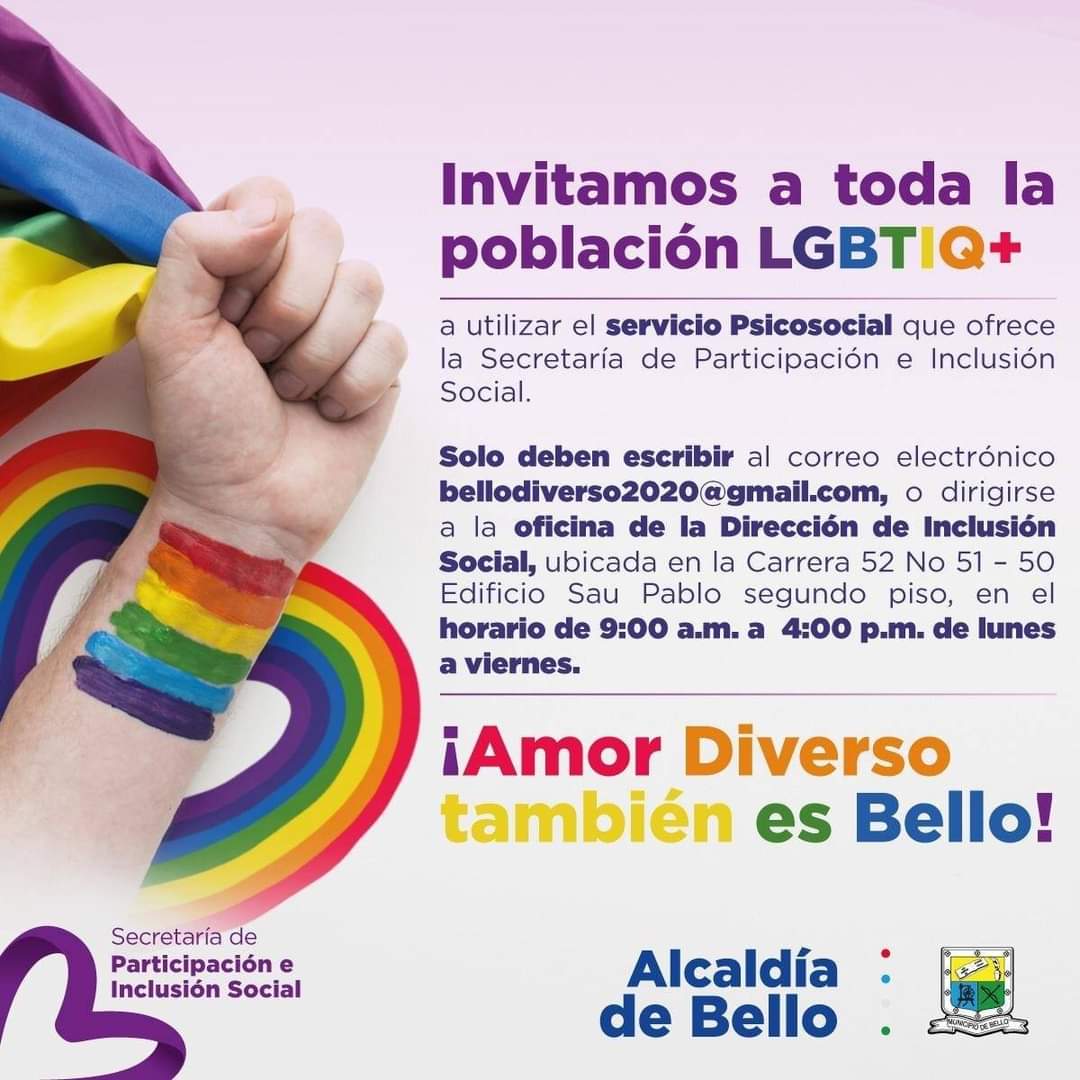 Se llevaron a cabo 4 estrategias:
jornadas de bienestar 
orientación psicosocial y en derechos 
articulación y convenios para acceso a programas  (CEDENORTE, personería y Gerencia de Desarrollo) 
 jornada de autocuidado para la salud
Meta de mantenimiento
#JuntosPodemos
5.8.1 Población sexualmente diversa
5.8.1.2 Número de escenarios  que promueven la 
participación de la población sexualmente div
PROGRAMA
Periodicidad del Indicador: Anual
Valor producto esperado al final del  cuatrienio: 3
Valor producto esperado al final de la  vigencia 2020:  3         
Valor al finalizar el  trimestre 3 de 2020:  2 en el cuarto trimestre se reporta el tercero
Otras Fuentes
(CUALES)
FUENTE PRINCIPAL
VALOR EJECUTADO
PRODUCTO
RP Escenarios de Participación Población Sexualmente Diversa
$28.665.973
ACTIVIDADES EJECUTADAS
PARA LA VIGENCIA  2020
Se promovieron 3 escenarios:
mesa sexualmente diversa 
jornadas de muestras de talento 
celebración de fechas conmemorativas
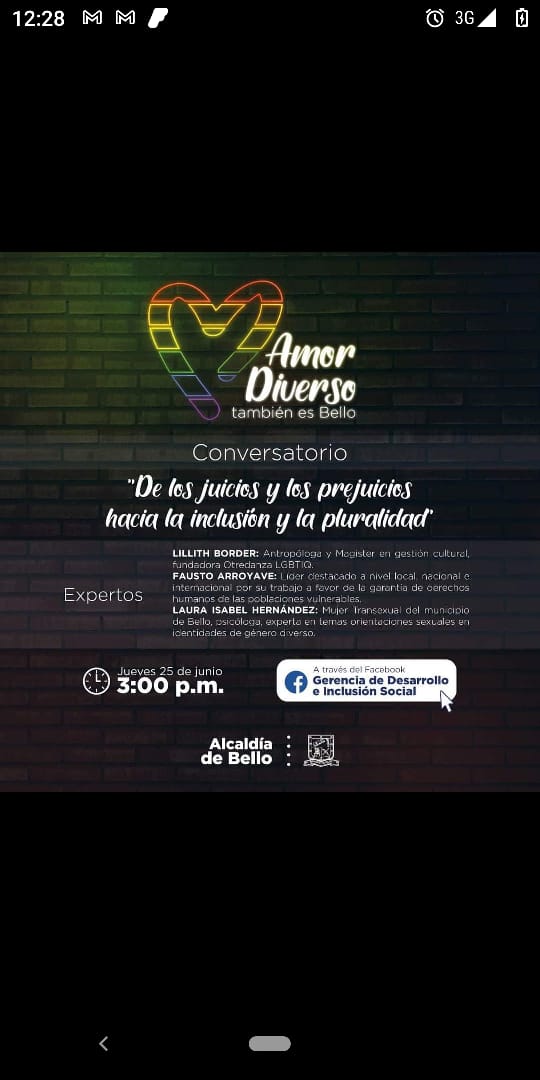 Meta de mantenimiento
#JuntosPodemos
PROGRAMA
5.10.1 Población discapacitada
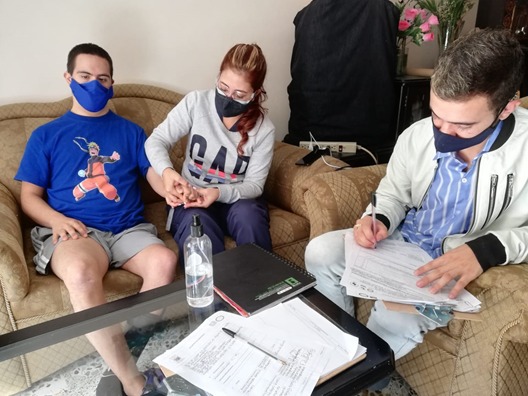 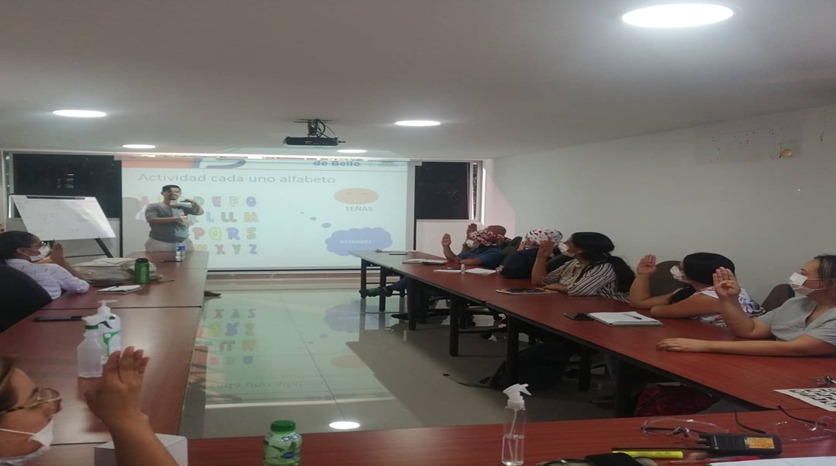 Asesoría y terapias domiciliarias
Clases de lengua de Señas
#JuntosPodemos
[Speaker Notes: Código : F- GI--56 Versión:02 Fecha Aprobación :2020-01-13]
5.10.1 Población discapacitada
5.10.1.1. Número de estrategias realizados para promover el acceso a programas de empleo y emprendimiento   de la población discapacitada.
PROGRAMA
Periodicidad del Indicador: Anual
Valor producto esperado al final del  cuatrienio: 1
Valor producto esperado al final de la vigencia  2020: 1           
Valor al finalizar el  trimestre 3 de 2020: 1
Otras Fuentes
(CUALES)
FUENTE PRINCIPAL
VALOR EJECUTADO
PRODUCTO
$40.000.000
ACTIVIDADES EJECUTADAS
PARA LA VIGENCIA  2020
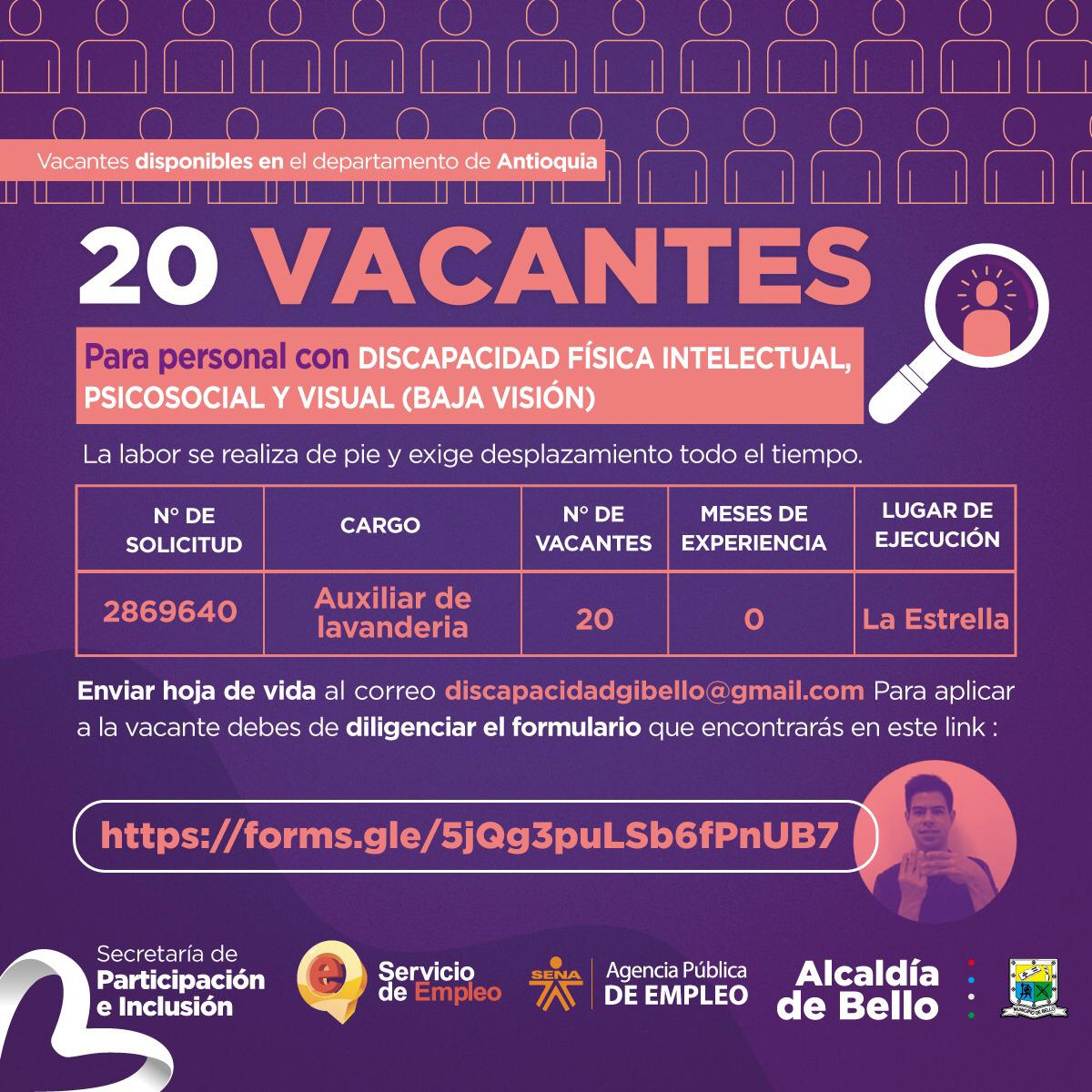 En el marco de la estrategia  se han llevado a cabo las siguientes acciones:
Articulación con la bolsa del empleo del SENA  y se han ofertado 57 vacantes para población discapacitada
Se está haciendo el alistamiento para la realización de una feria de emprendimiento
Meta de mantenimiento
#JuntosPodemos
5.10.1 Población discapacitada
5.10.1.3. Número de personas discapacitadas con acceso a programas sociales municipales.
PROGRAMA
Periodicidad del Indicador: Anual
Valor producto esperado al final del  cuatrienio: 3300
Valor producto esperado al final de la vigencia  2020: 200            
Valor al finalizar el  trimestre 3 de 2020: 0 se presentara el reporte completo consolidado en el cuarto trimestre
Otras Fuentes
(CUALES)
FUENTE PRINCIPAL
VALOR EJECUTADO
PRODUCTO
SGP PG Focalización y Caracterización Población Discapacitada
$40.000.000
ACTIVIDADES EJECUTADAS
PARA LA VIGENCIA  2020
las personas discapacitadas fueron atendidas en los siguientes aspectos:
apoyo profesional para la articulación institucional 
  socialización de la oferta educativa 
Capacitaciones en lenguaje de Señas 
Asesorías
#JuntosPodemos
PROGRAMA
5.7.1 Mujeres, juntas podemos por el Bello que queremos.
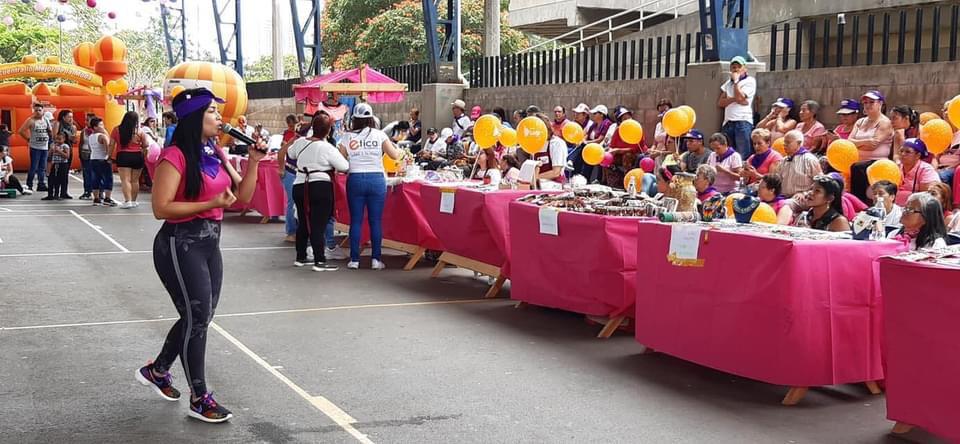 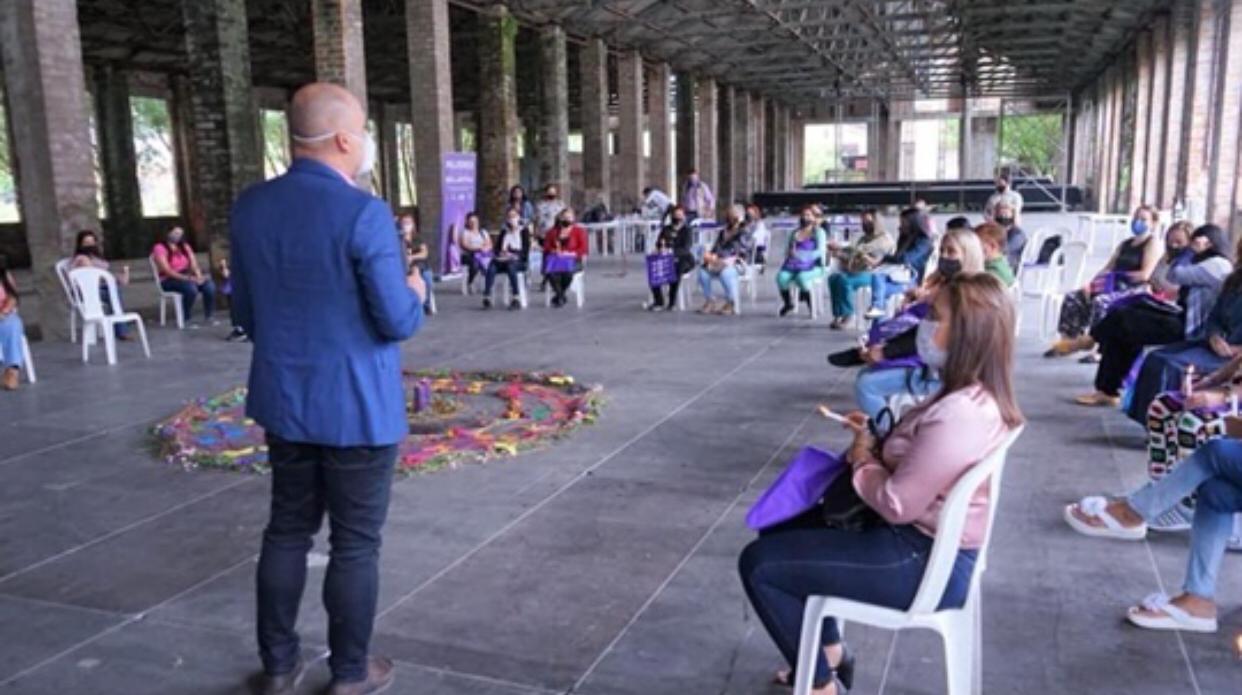 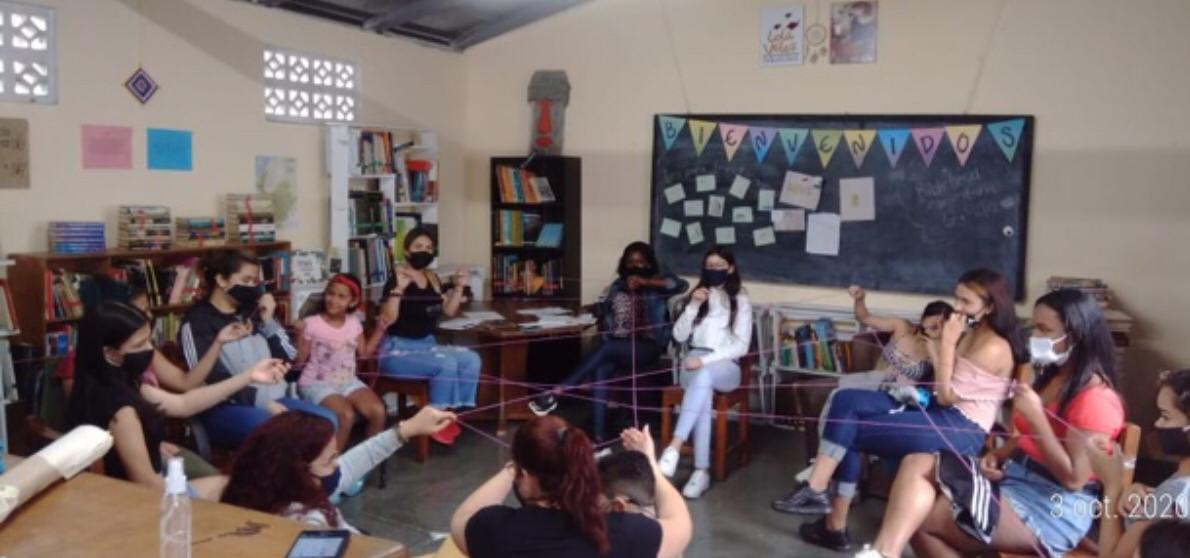 Dirección Administrativa para las Mujeres
#JuntosPodemos
[Speaker Notes: Código : F- GI--56 Versión:02 Fecha Aprobación :2020-01-13]
5.7.1 Mujeres, juntas podemos por el Bello que queremos.
5.7.1.1. Número de estrategias dirigidas a las mujeres y ejecutadas
por el proyecto Mujeres vivas y con derechos en el Bello que
queremos.
PROGRAMA
Periodicidad del Indicador: Anual
Valor producto esperado al final del  cuatrienio: 11
Valor producto esperado al final de la  vigencia 2020: 3             
Valor al finalizar el  trimestre  3 de 2020: 2 la tercera se reportara en el cuarto trimestre
Otras Fuentes
(CUALES)
FUENTE PRINCIPAL
VALOR EJECUTADO
PRODUCTO
SGP PG Mujeres Vivas y Derechos en el Bello que Queremos
$38.919.481
ACTIVIDADES EJECUTADAS
PARA LA VIGENCIA  2020
Las tres estrategias implementadas fueron:
Realización de Fortalecimiento de capacidades institucionales para la seguridad publica de las mujeres Bellanitas: Reuniones, sensibilizaciones, gestión de cupos para mujeres víctimas.                                                                                                                                                                                                            
 Implementación de dos nuevas tecnologías fortalecer el sistema de alertas tempranas: Proyecto botón rosa y botón de pánico)  25 de noviembre Día internacional de la eliminación de la violencia contra la mujer y 16 días de activismo.                                                                                                                                                    
  realización de campaña de sensibilización y comunicación de las Rutas de atención y prevención de las violencias hacia la mujer en el contexto del covid-19.
#JuntosPodemos
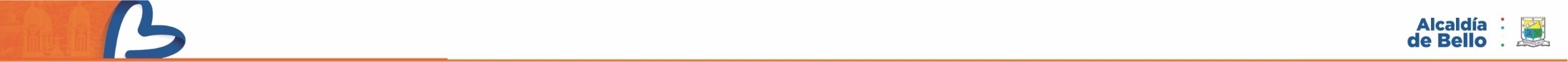 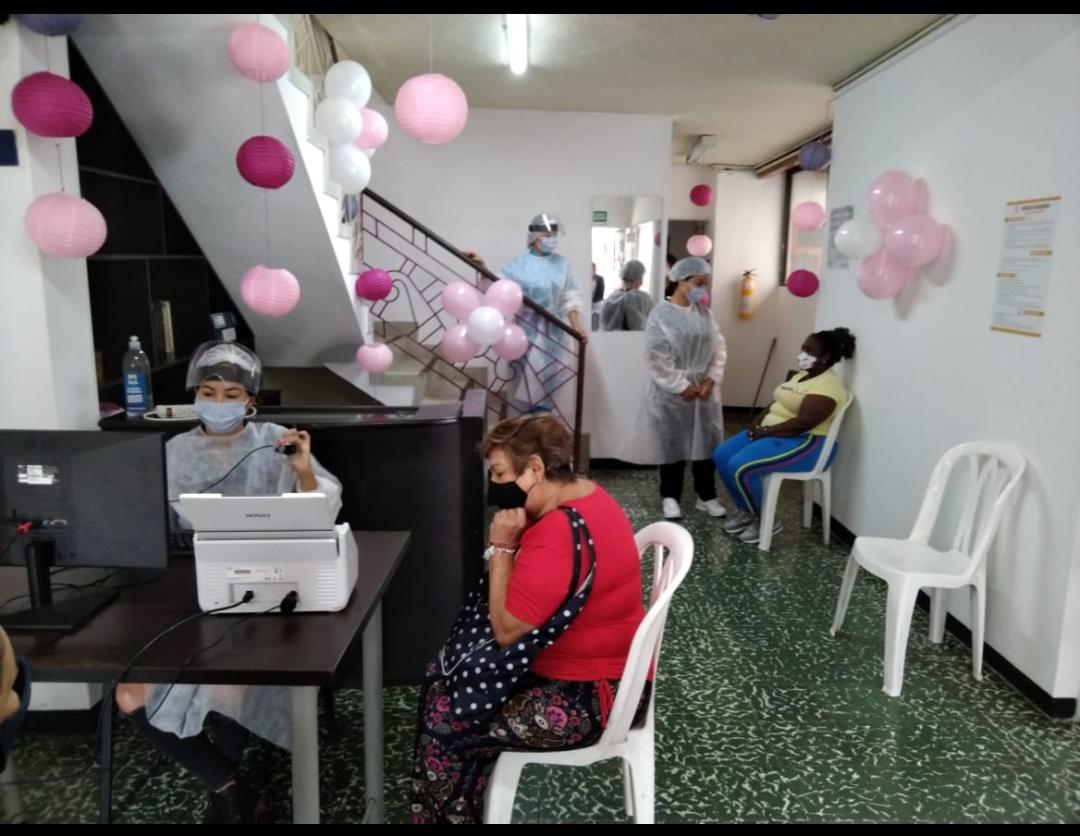 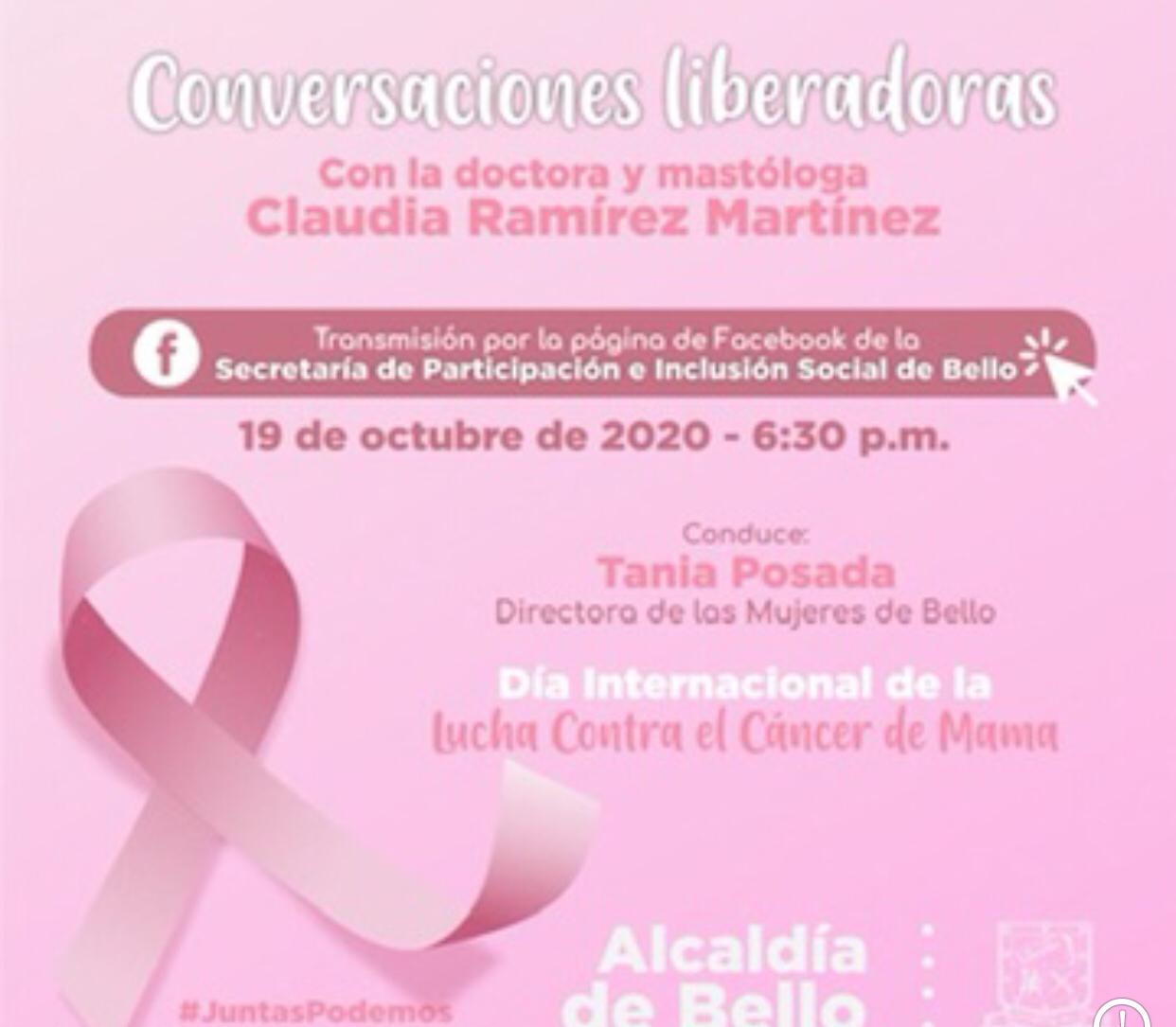 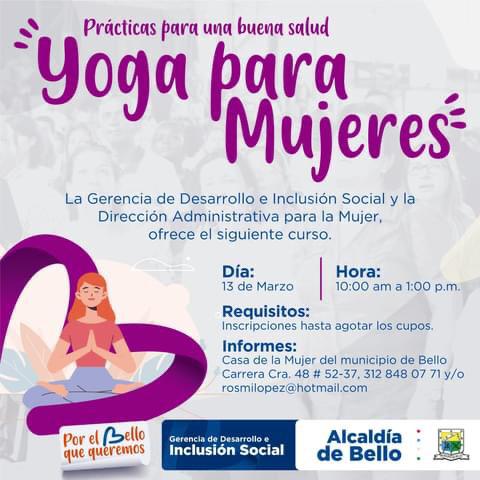 Tamizajes de Seno
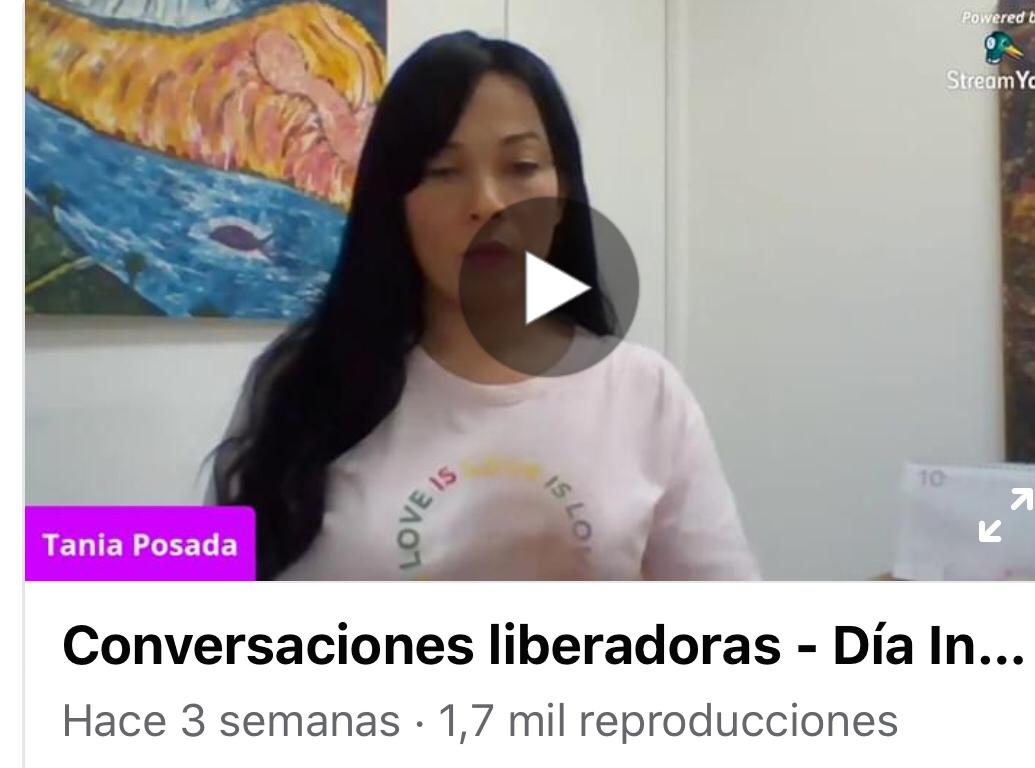 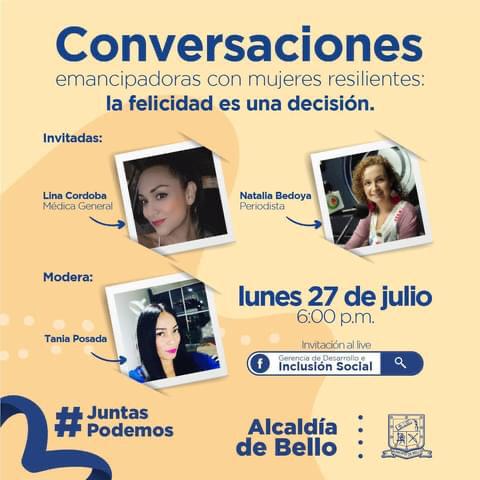 #JuntosPodemos
5.7.1 Mujeres, juntas podemos por el Bello que queremos.
5.7.1.2. Número de mujeres participantes en acciones positivas de 
empoderamiento.
PROGRAMA
Periodicidad del Indicador: Anual
Valor producto esperado al final del  cuatrienio: 3000
Valor producto esperado al final de la  vigencia 2020: 750          
Valor al finalizar el  trimestre  3 de 2020: 400 las faltantes se reportaran ene l cuarto trimestre
Otras Fuentes
(CUALES)
FUENTE PRINCIPAL
VALOR EJECUTADO
PRODUCTO
SGP PG Acciones Equidad de Género
$15.000.000
ACTIVIDADES EJECUTADAS
PARA LA VIGENCIA  2020
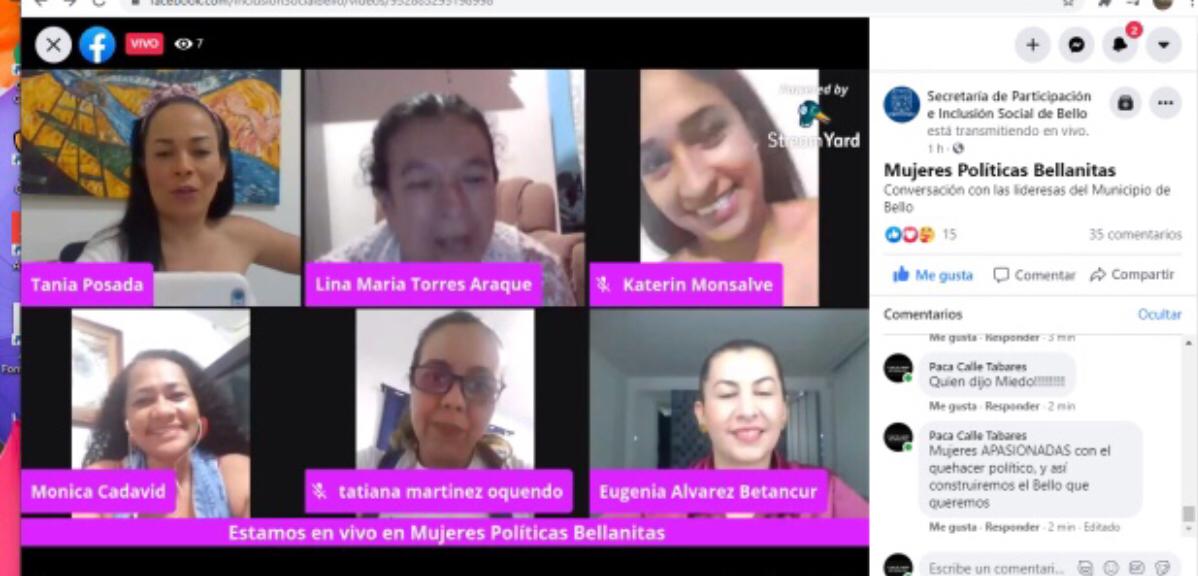 Se llevaron a cabo las siguientes acciones: 
Se comenzó con la creación de la Red de mujeres Políticas "Juntas podemos".                                                                                                   
Actividad de sensibilización en participación política  y ciudadana de las mujeres.
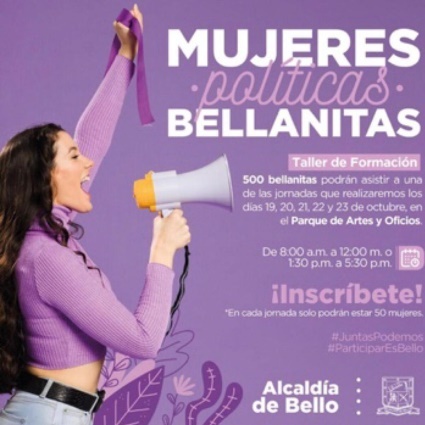 #JuntosPodemos
5.7.1 Mujeres, juntas podemos por el Bello que queremos.
5.7.1.3. Número de mujeres beneficiadas del proyecto Juntas podemos ser
autónomas económicamente en el Bello que queremos
PROGRAMA
Periodicidad del Indicador: Anual
Valor producto esperado al final del  cuatrienio: 1000
Valor producto esperado al final de la  vigencia 2020: 250            
Valor al finalizar el  trimestre 3 de 2020: 150  las faltantes serán reportadas en el cuarto trimestre
Otras Fuentes
(CUALES)
FUENTE PRINCIPAL
VALOR EJECUTADO
PRODUCTO
SGP PG Mujeres Autónomas en el Bello que Queremos
$5.216.088
ACTIVIDADES EJECUTADAS
PARA LA VIGENCIA  2020
Las mujeres fueron beneficiadas a partir de las siguientes acciones:
Documento preliminar de la ruta de empleabilidad para las mujeres Bellanitas en articulación con el servicio publico de empleo que pertenece a la Gerencia de Desarrollo Económico 
Fortalecer el encadenamiento productivo de las organizaciones de mujeres.
 Promoción de espacios comerciales y herramientas comunicacionales para las emprendedoras.
 articulación con secretaria de medio ambiente  y Puerta del Norte para la participación de las emprendedoras en la estrategia Bello Fruto 
desarrollo de la estrategia "en tu zona mujeres" encaminada a sensibilización y motivación de las emprendedoras por comunas
#JuntosPodemos
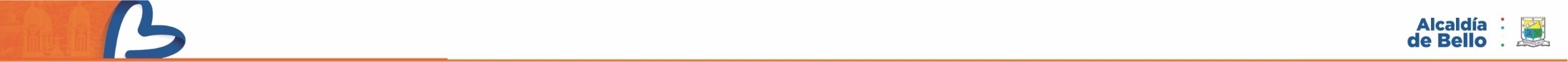 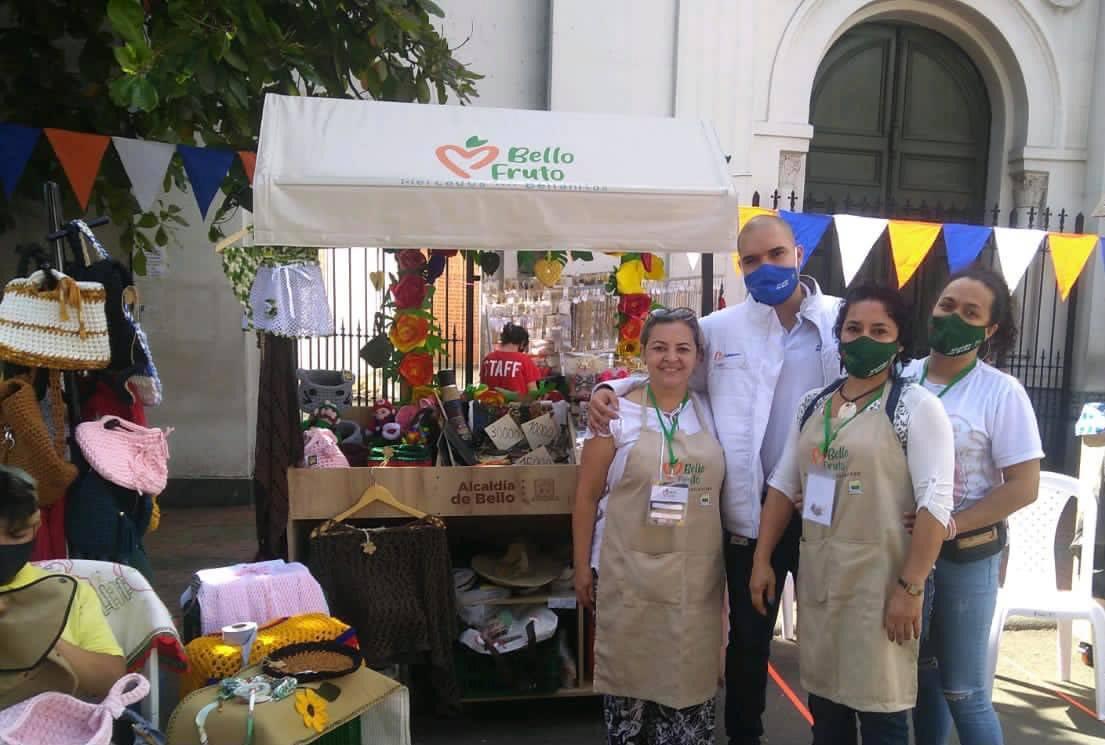 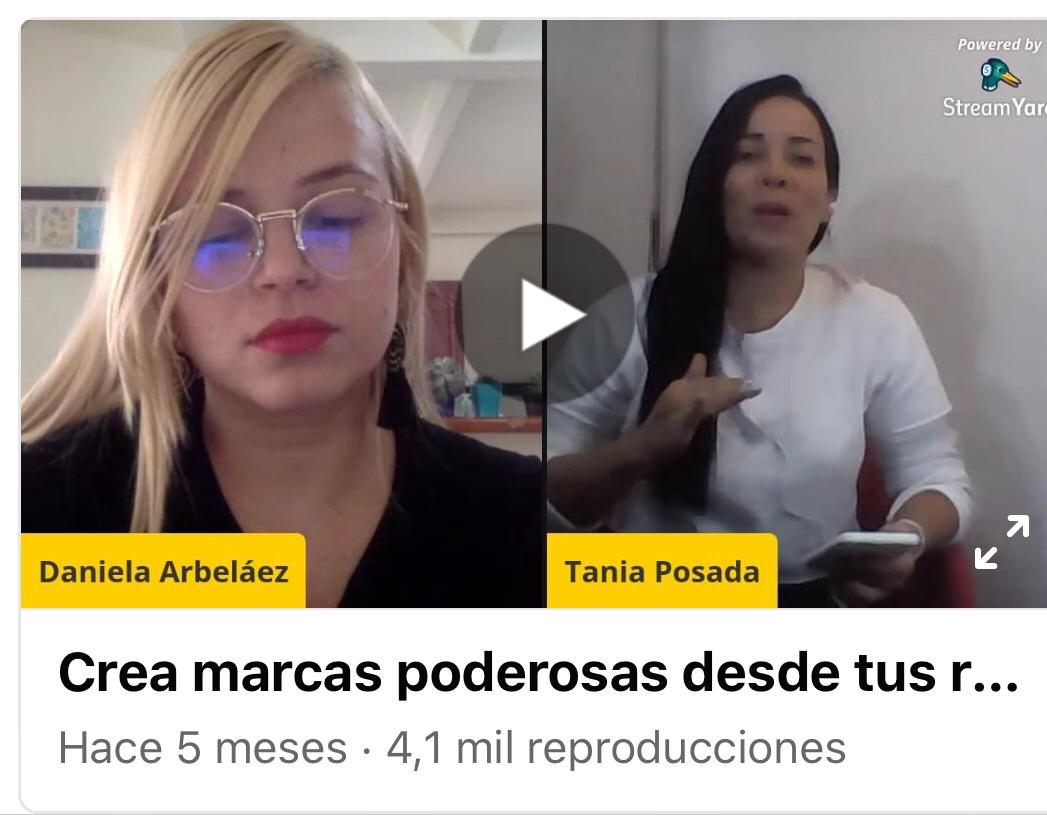 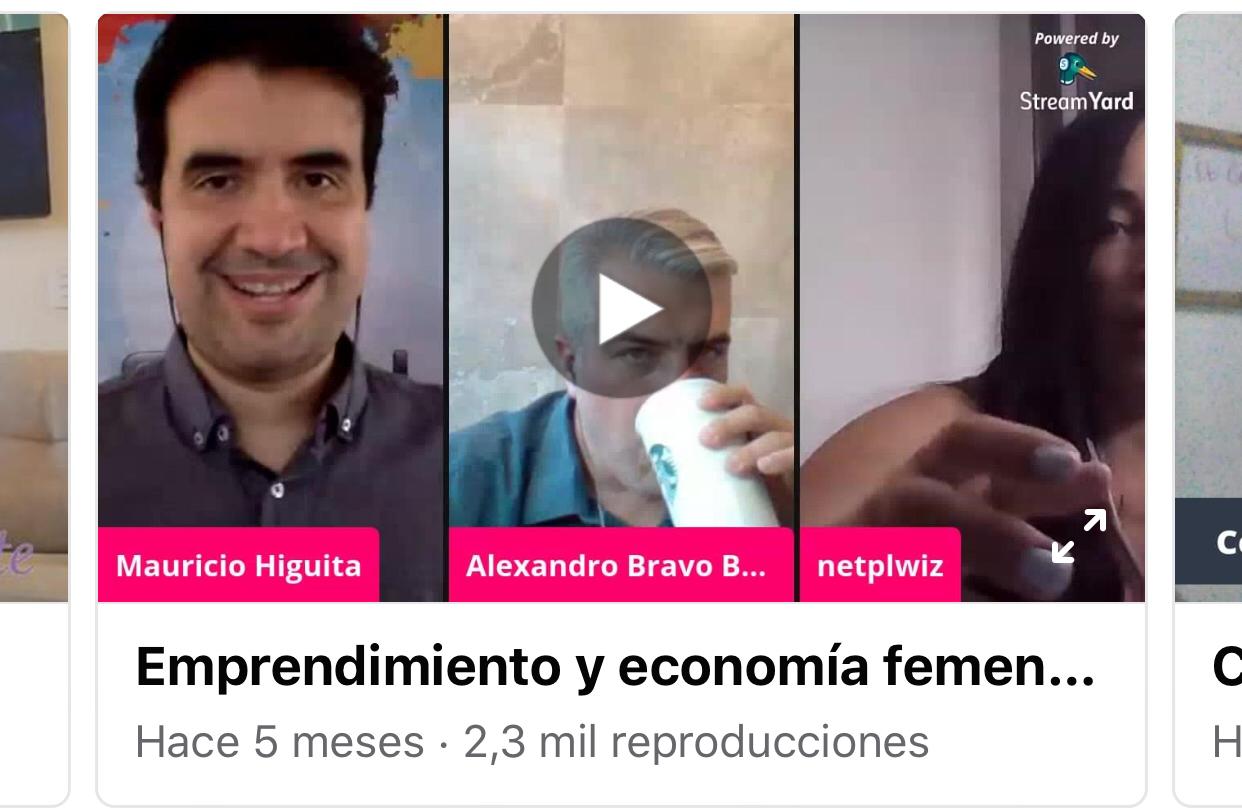 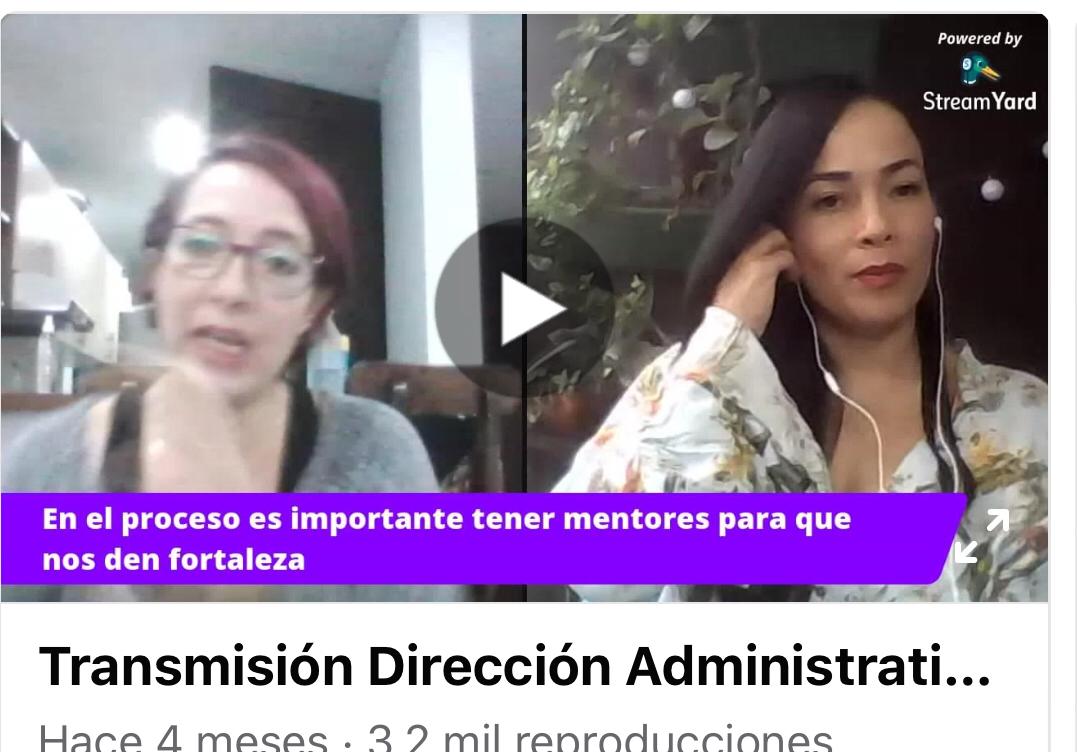 #JuntosPodemos
5.7.1 Mujeres, juntas podemos por el Bello que queremos.
5.7.1.4 Número de incentivos entregados a madres comunitarias(Tradicionales y fami)
PROGRAMA
Periodicidad del Indicador: Anual
Valor producto esperado al final del  cuatrienio: 30501 
Valor producto esperado al final de la  vigencia 2020: 3362             
Valor al finalizar el  trimestre 3 de 2020: 1949 los restantes de reportaran el trimestre 4
Otras Fuentes
(CUALES)
FUENTE PRINCIPAL
VALOR EJECUTADO
PRODUCTO
SGP PG Estímulos a Madres Comunitarias Tradicionales y FAMI
$14.8055.600
ACTIVIDADES EJECUTADAS
PARA LA VIGENCIA  2020
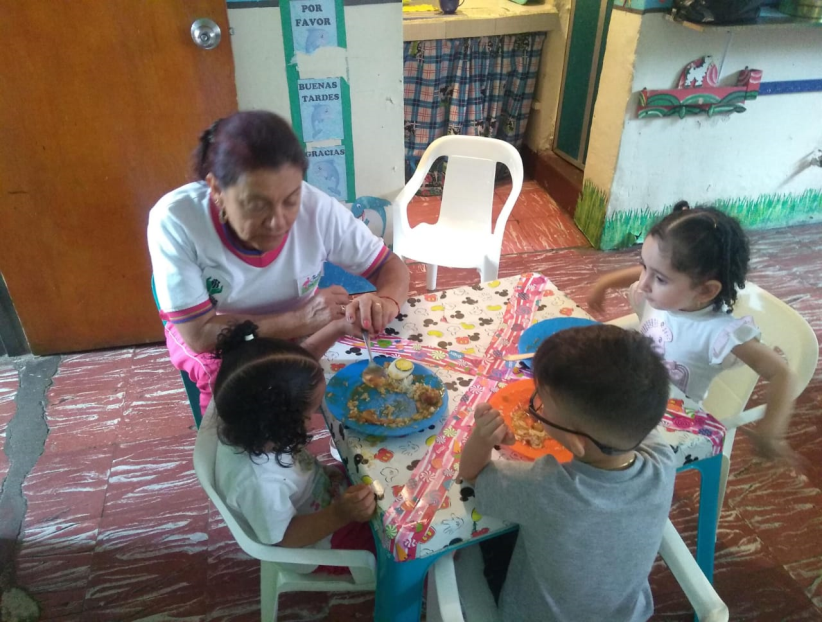 Revisión de documentación, respuesta de solicitudes, liquidación de pagos, proyección de resolución, gestión de pagos, evaluación. Se entregaron 1.949  Incentivos.
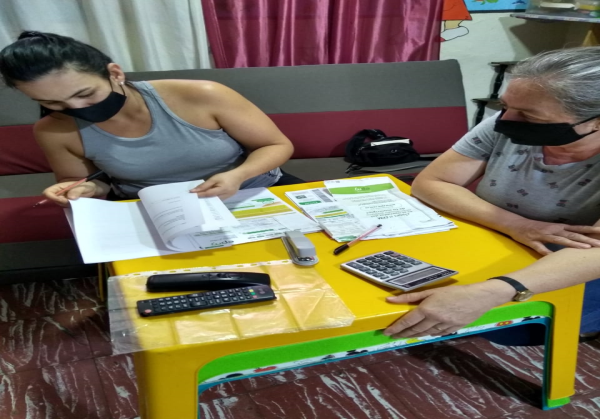 #JuntosPodemos
5.7.1 Mujeres, juntas podemos por el Bello que queremos.
5.7.1.5 Número de instancias de participación de mujeres  fortalecidas.
PROGRAMA
Periodicidad del Indicador: Anual
Valor producto esperado al final del  cuatrienio : 8
Valor producto esperado al final de la vigencia  2020: 4           
Valor al finalizar el  trimestre  3 de 2020: 0 se reportara el informe consolidado en el cuarto trimestre
Otras Fuentes
(CUALES)
FUENTE PRINCIPAL
VALOR EJECUTADO
PRODUCTO
SGP PG Acciones Equidad de Género
$15.000.000
ACTIVIDADES EJECUTADAS
PARA LA VIGENCIA  2020
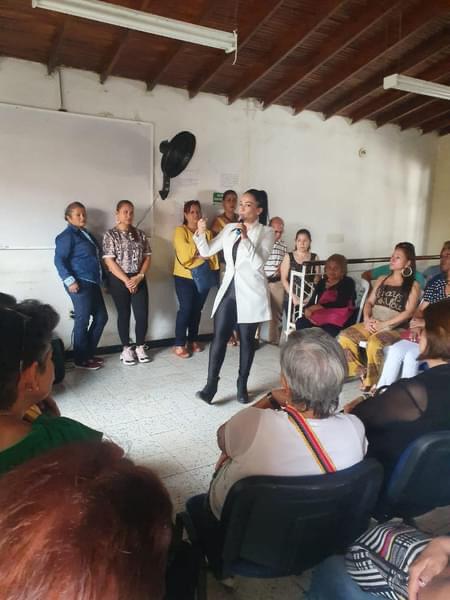 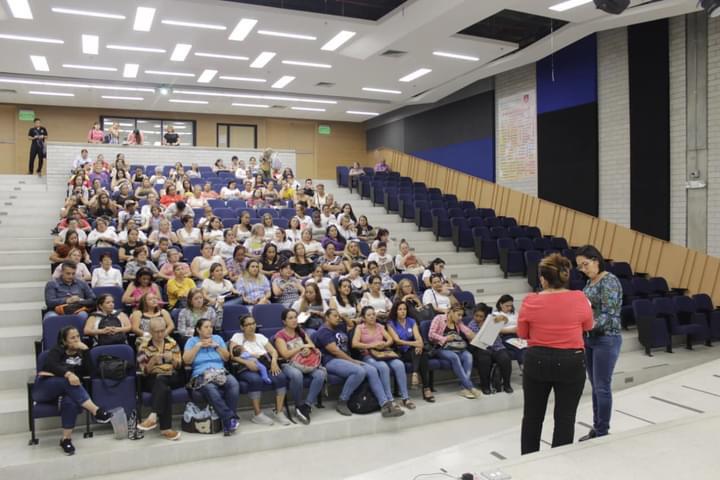 se fortalecieron las siguientes instancias:
 1. comité directivo de mujeres
el consejo consultivo, 
la Dirección de las mujeres y
la mesa de erradicación de violencias contra las mujeres
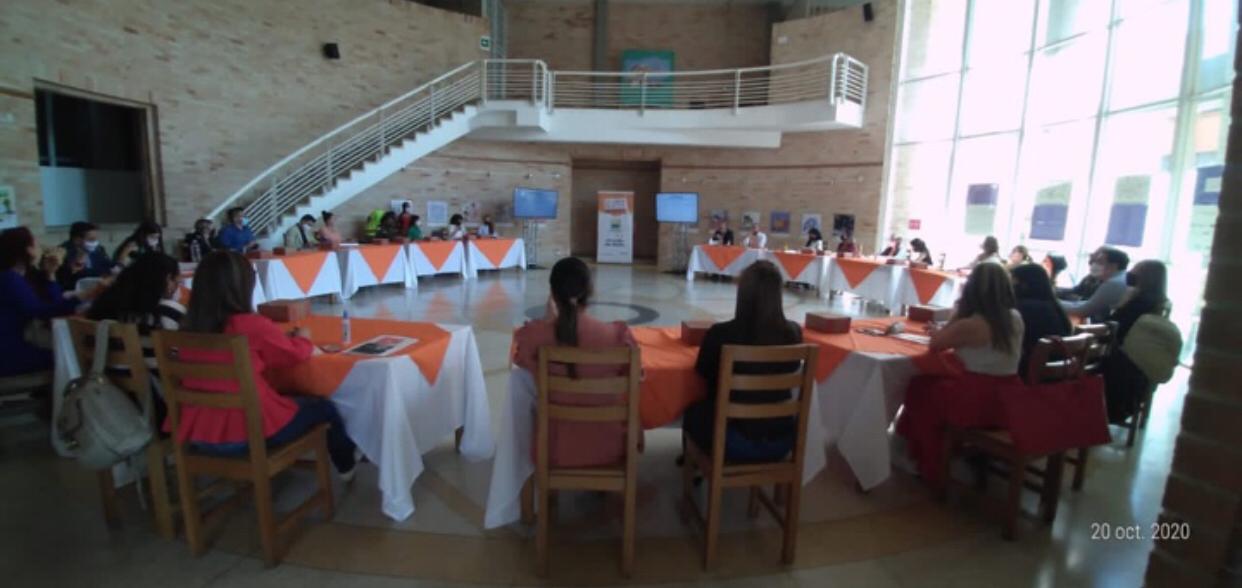 #JuntosPodemos
5.7.1 Mujeres, juntas podemos por el Bello que queremos.
5.7.1.6 Número de mujeres beneficiadas del proyecto Mujeres
digitales en el Bello que Queremos.
PROGRAMA
Periodicidad del Indicador: Anual
Valor producto esperado al final del  cuatrienio: 7000
Valor producto esperado al final de la  vigencia  2020: 1000            
Valor al finalizar el  trimestre 3 de 2020: 0 se reportaran en el cuarto trimestre
Otras Fuentes
(CUALES)
FUENTE PRINCIPAL
VALOR EJECUTADO
PRODUCTO
SGP PG Acciones Equidad de Género
ACTUALMENTE EN EJECUCIÓN
ACTIVIDADES EJECUTADAS
PARA LA VIGENCIA  2020
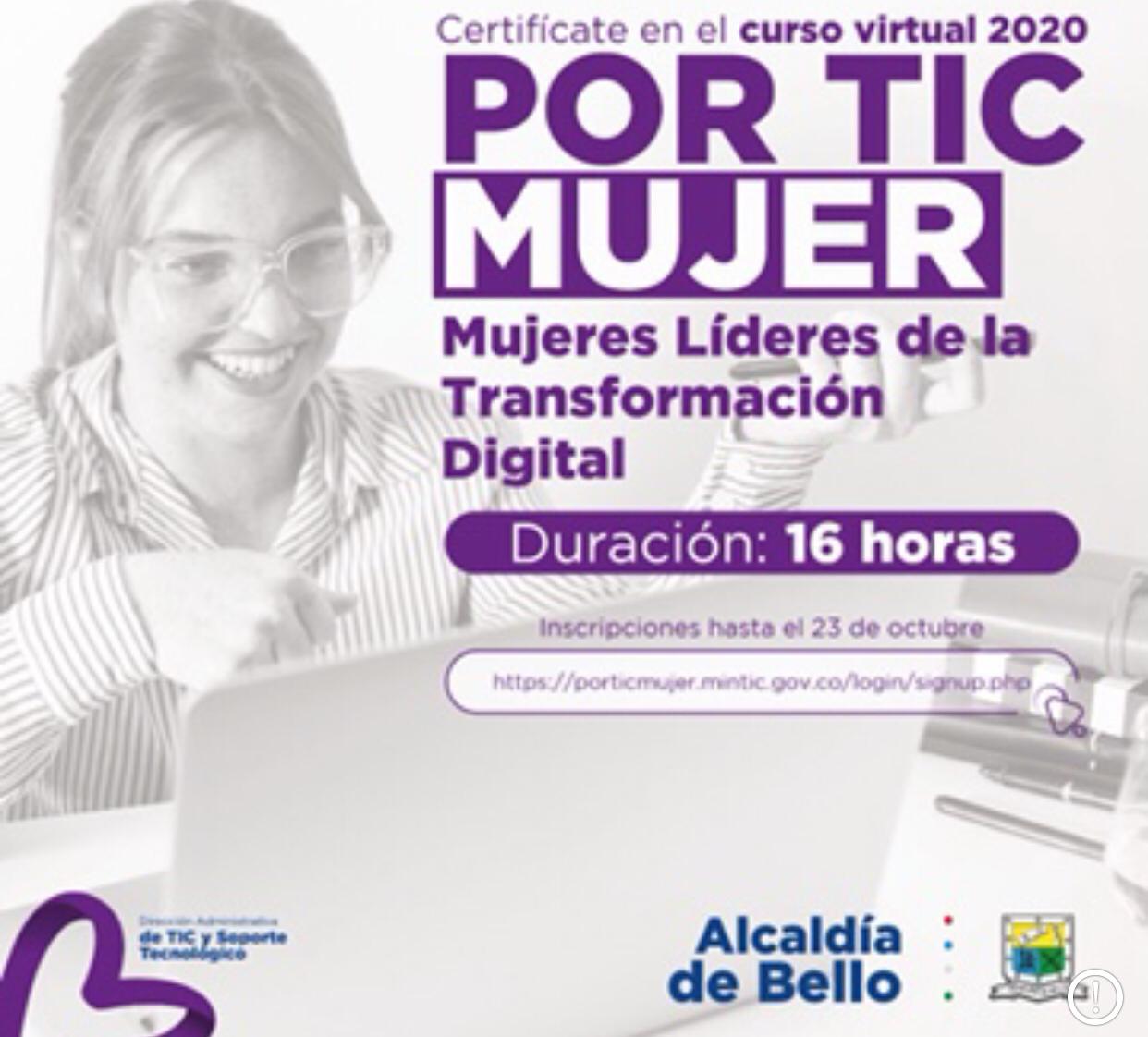 Se realizaron actividades presenciales y virtuales para la alfabetización digital de adultas mayores y  mujeres de organizaciones comunitarias
#JuntosPodemos
5.7.1 Mujeres, juntas podemos por el Bello que queremos.
5.7.1.7. Número de mujeres participantes del proyecto Mujeres
Activas por el Bello rural que queremos.
PROGRAMA
Periodicidad del Indicador: Anual
Valor producto esperado al final del cuatrienio: 200
Valor producto esperado al final de la vigencia  2020: 100            
Valor al finalizar el  trimestre  3 de 2020: 0  serán reportadas en el cuarto trimestre
Otras Fuentes
(CUALES)
FUENTE PRINCIPAL
VALOR EJECUTADO
PRODUCTO
SGP PG Acciones Equidad de Género
ACTUALMENTE EN EJECUCIÓN
ACTIVIDADES EJECUTADAS
PARA LA VIGENCIA  2020
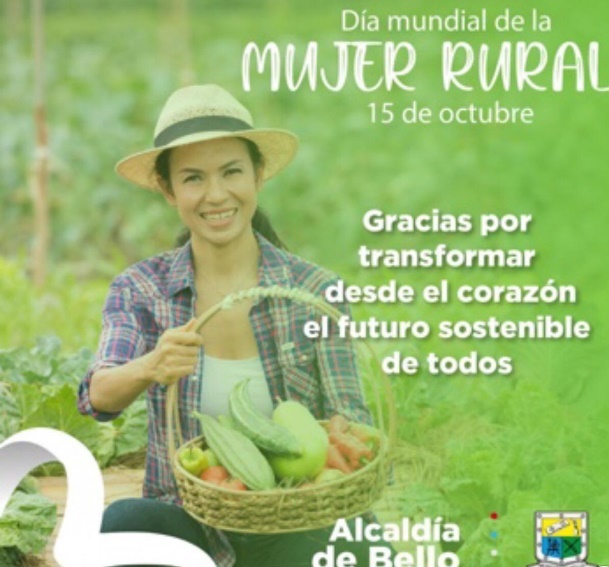 Se acompaño  el proyecto hogares ecológicos en articulación con la secretaria de educación y se llevo a cabo la conmemoración del día de la mujer rural en articulación con la JAL de San Félix  y  la secretaria de medio ambiente.  Jornadas de descentralización de la oferta institucional a la ruralidad a través de la estrategia "en tu zona mujeres"  articulación para el proyecto siembra con la secretaria Departamental de las Mujeres, Secretaria de Medio Ambiente y Adulto mayor
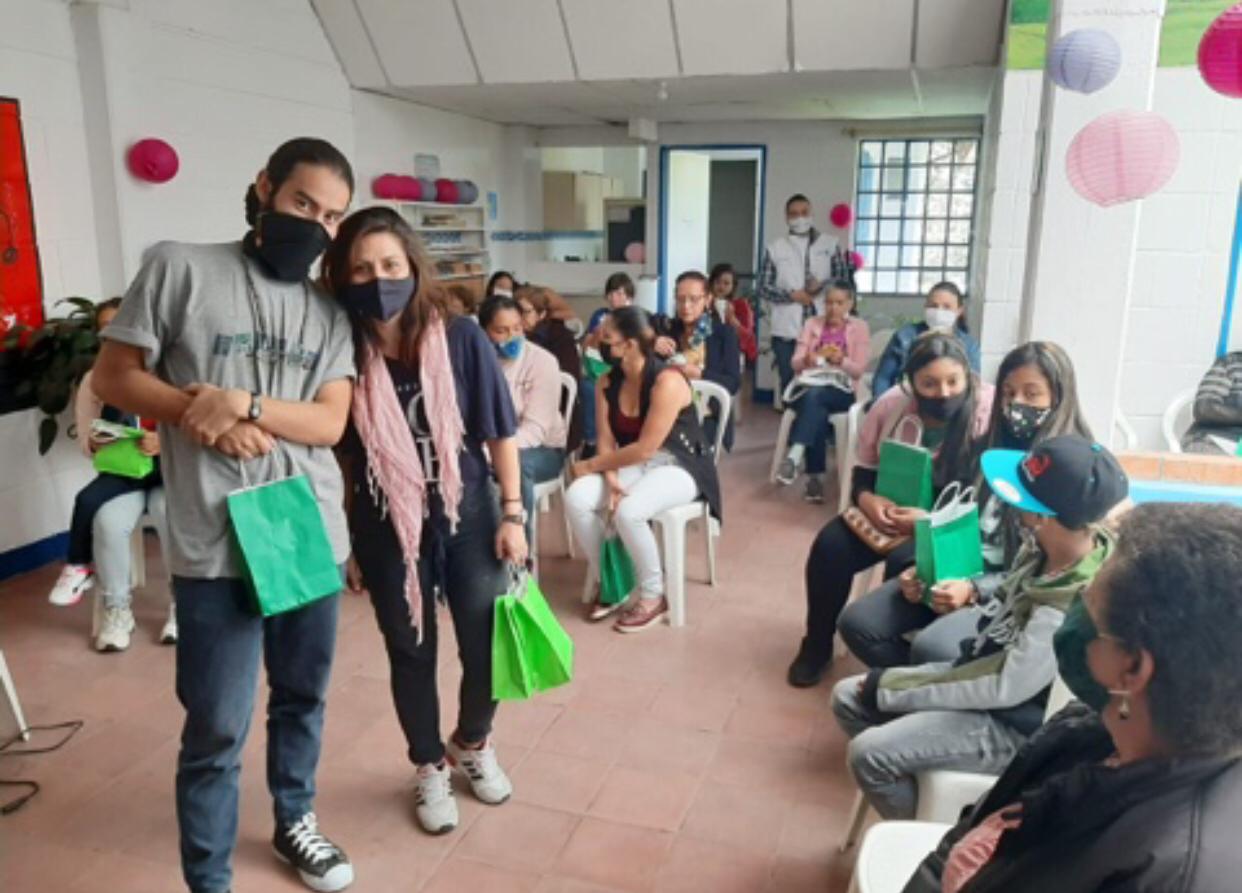 #JuntosPodemos
5.7.1 Mujeres, juntas podemos por el Bello que queremos.
5.7.1.8. Número de mujeres beneficiadas del proyecto Mujeres sanas
y libres por Bello que Queremos.
PROGRAMA
Periodicidad del Indicador: Anual
Valor producto esperado al final del  cuatrienio : 4000
Valor producto esperado al final de la  vigencia 2020:100
Valor al finalizar el trimestre  3 de 2020: 0 se reportaran para el cuarto trimestre
Otras Fuentes
(CUALES)
FUENTE PRINCIPAL
VALOR EJECUTADO
PRODUCTO
ACTUALMENTE EN EJECUCIÓN
ACTIVIDADES EJECUTADAS
PARA LA VIGENCIA  2020
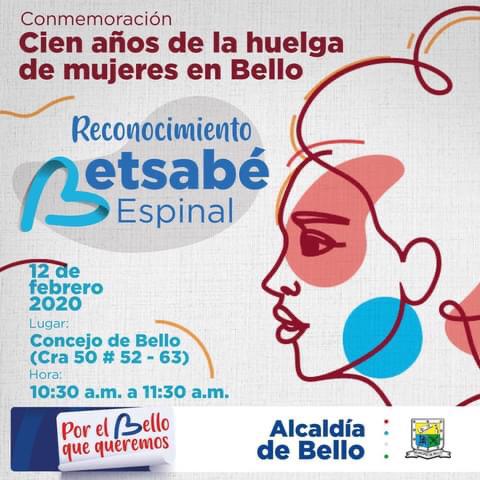 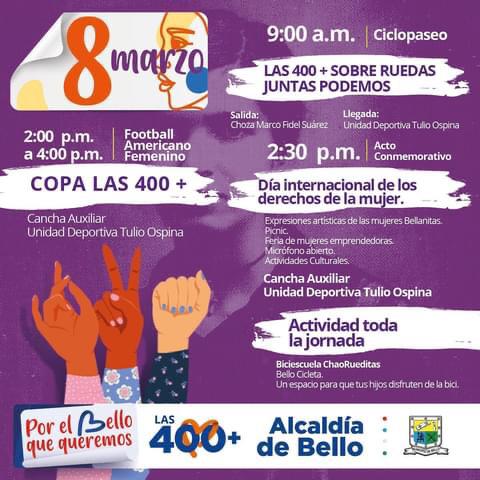 Las mujeres atendidas fueron beneficiadas con las siguientes acciones:
Asesoría psicológica y jurídica   
Implementación IEC por medio de la  Campaña en tu zona Mujer con sensibilización en salud mental, sexual y reproductiva, cuñas radiales, programas de televisión, obra de teatro
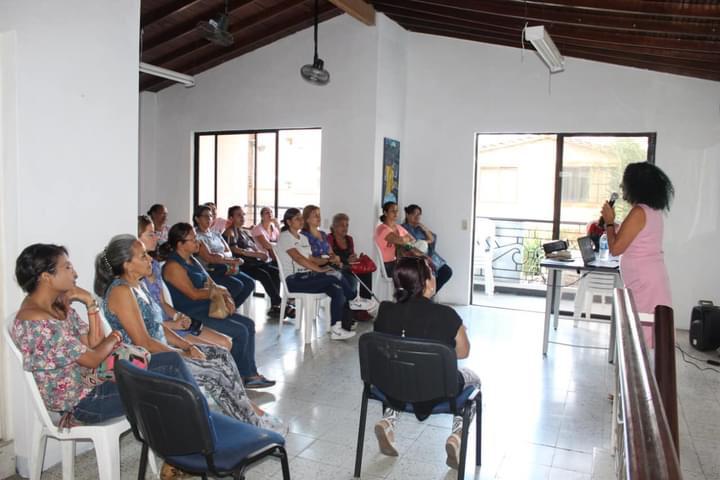 #JuntosPodemos
PROGRAMA
5.11.1 Transformación desde la participación.
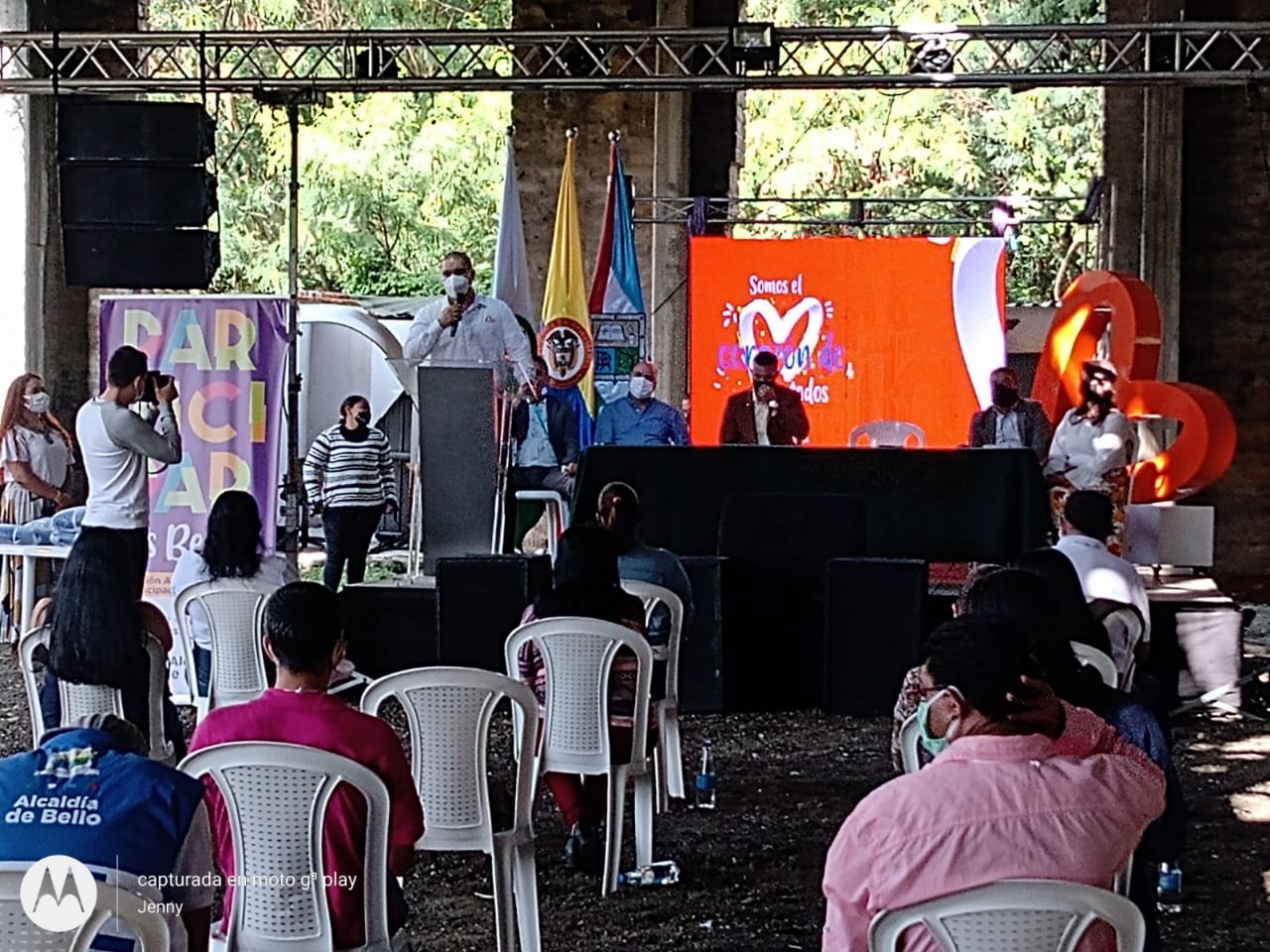 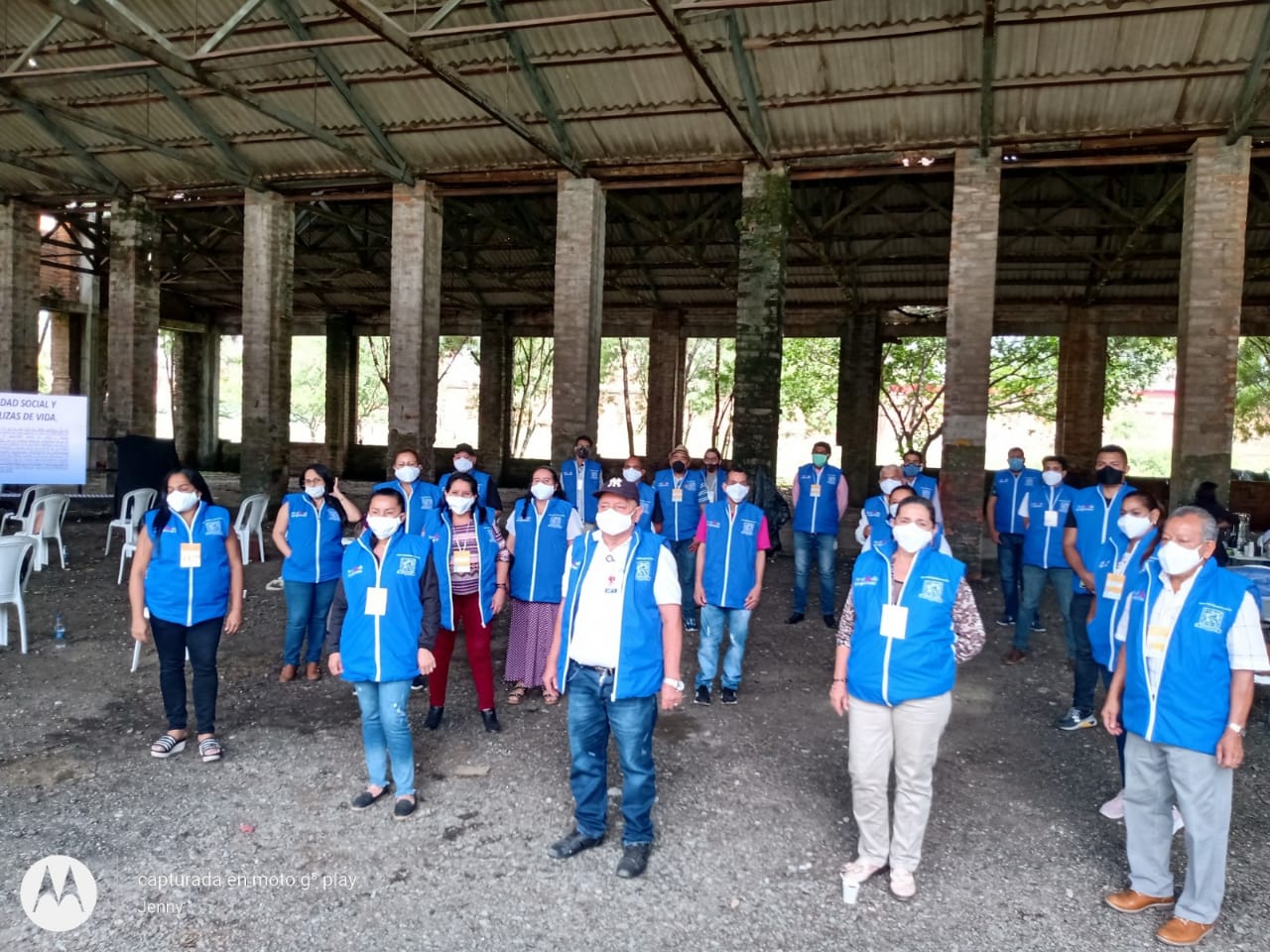 Dirección Administrativa de Participación Ciudadana
#JuntosPodemos
[Speaker Notes: Código : F- GI--56 Versión:02 Fecha Aprobación :2020-01-13]
5.11.1 Transformación desde la participación
5.11.1.1 Número de personas capacitadas
PROGRAMA
Periodicidad del Indicador: Anual
Valor producto esperado al final del  cuatrienio: 600
Valor producto esperado al final de la  vigencia 2020: 150
Valor al finalizar el trimestre 3 de 2020: 50 el resto será reportado en el cuarto trimestre
Otras Fuentes
(CUALES)
FUENTE PRINCIPAL
VALOR EJECUTADO
PRODUCTO
SGP PG Acciones comunitarias y sociales
$24.278.148
ACTIVIDADES EJECUTADAS
PARA LA VIGENCIA  2020
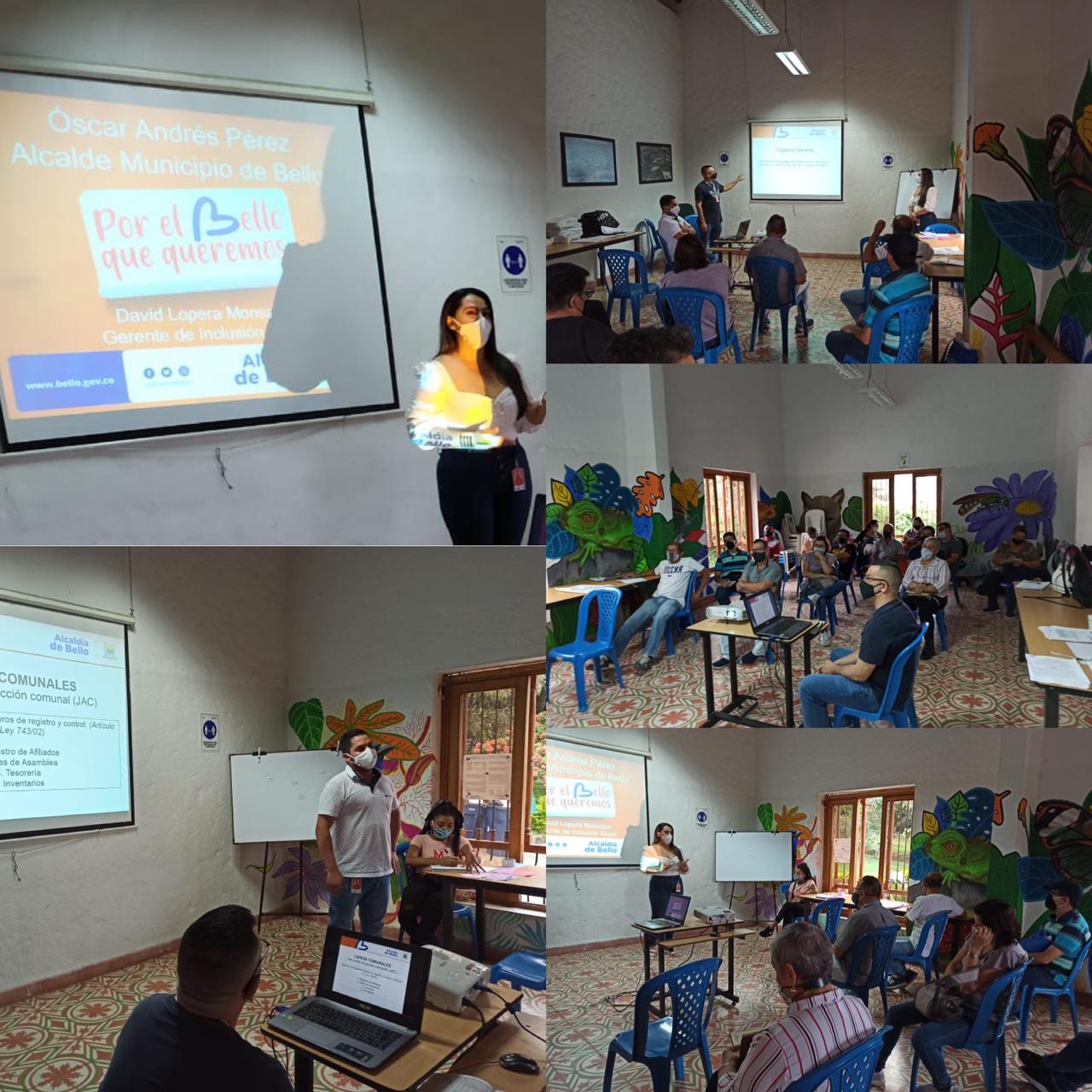 Se llevaron a cabo capacitaciones sobre: 
Promoción de los procesos de la mujer comunal donde se dieron incentivos.
Sensibilización y acompañamiento a las juntas de acción comunal.
Seminario para los nuevos integrantes de las juntas administradoras locales del municipio de Bello.
5 capacitaciones virtuales de los roles de las juntas de acción comunal, capacitaciones de depuración de libros de afiliados
#JuntosPodemos
5.11.1 Transformación desde la participación
5.11.1.2 Número de personas capacitadas para veedurías.
PROGRAMA
Periodicidad del Indicador: Anual
Valor producto esperado al final del  cuatrienio: 65
Valor producto esperado al final de la  vigencia  2020: 16 
Valor al finalizar el trimestre 3 de 2020: 16
Otras Fuentes
(CUALES)
FUENTE PRINCIPAL
VALOR EJECUTADO
PRODUCTO
SGP PG Acciones comunitarias y sociales
$24.278.148
ACTIVIDADES EJECUTADAS
PARA LA VIGENCIA  2020
En la capacitación para veedurías se realizan las siguientes actividades: 
encuentro de veedurías ciudadanas, sensibilización y encuentro de las 5 veedurías existentes en el municipio.
Julio 30 encuentro virtual con el alcalde, personero y contralor sobre la importancia de las veedurías ciudadanas.
capacitación virtual paras veedurías ciudadanas ley 850, ley  17 55 de 2015 y decreto 491 de 2020.
Capacitación  estado de los recursos naturales y medio ambiente a cargo de medio ambiente y contraloría de bello
capacitación de ley 1801 de 2016, comparendo ambiental, cuidado patrimonial y ambiente y situaciones lugares o cosas a las que se les puede hacer veeduría en el municipio de Bello
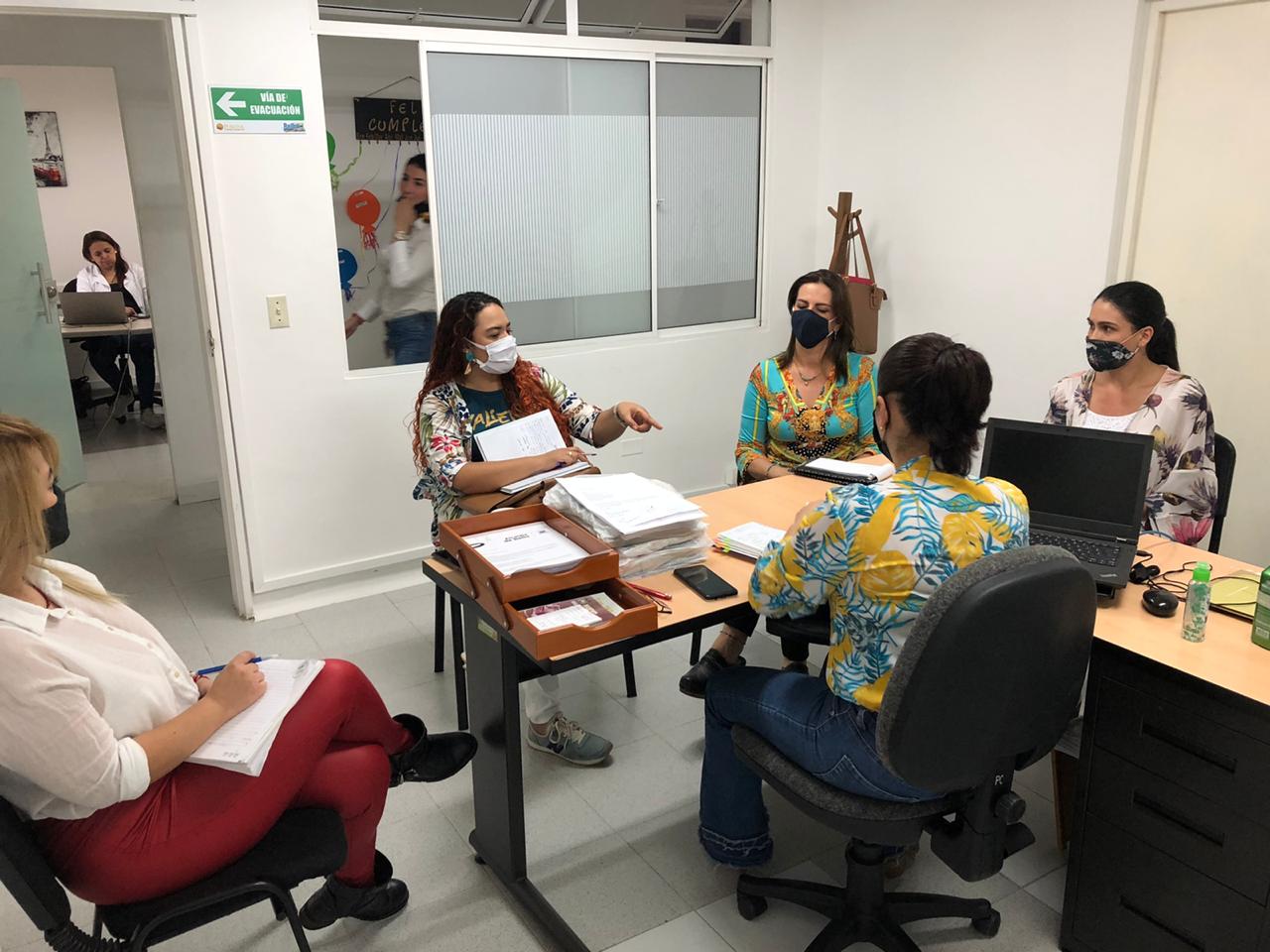 #JuntosPodemos
5.11.1 Transformación desde la participación
5.11.1.3. Número de miembros de las juntas administradoras locales con herramientas operativas.
PROGRAMA
Periodicidad del Indicador: Anual
Valor producto esperado al final del cuatrienio: 60
Valor producto esperado al final de la vigencia 2020: 60  
Valor al finalizar el trimestre 3 de 2020: 0 se reportaran en el cuarto trimestre
Otras Fuentes
(CUALES)
FUENTE PRINCIPAL
VALOR EJECUTADO
PRODUCTO
RP JAL con Herramientas Operativas
ACTUALMENTE EN EJECUCIÓN
ACTIVIDADES EJECUTADAS
PARA LA VIGENCIA  2020
para el cumplimiento de este indicador se realizaron las siguientes actividades 
Gestión de 11 practicantes para las juntas de administradores locales que están haciendo el rol de secretarios.
Capacitaciones sobre normatividad de las jal y   sus funciones.
Se tiene una mesa de concertación que diagnostica  las sedes para la entrega de las herramientas operativas
#JuntosPodemos
5.11.1 Transformación desde la participación
5.11.1.4 Número de capacitaciones para   creación de mesas realizadas.
PROGRAMA
Periodicidad del Indicador: Anual
Valor producto esperado al final del  cuatrienio: 4
Valor producto esperado al final de la  vigencia 2020: 1  
Valor al finalizar el trimestre 3 de 2020: 1
Otras Fuentes
(CUALES)
FUENTE PRINCIPAL
VALOR EJECUTADO
PRODUCTO
SGP PG Acciones comunitarias y sociales
$24.278.148
ACTIVIDADES EJECUTADAS
PARA LA VIGENCIA  2020
Presentación y conformación de la junta directiva de la mesa interreligiosa 
-Conformación de 5 comisiones de trabajo de la mesa interreligiosa.
-Inicio de la realización de estatutos.
-Capacitación con la contraloría sobre recursos públicos.
-Conversatorio virtual sobre derechos humanos.
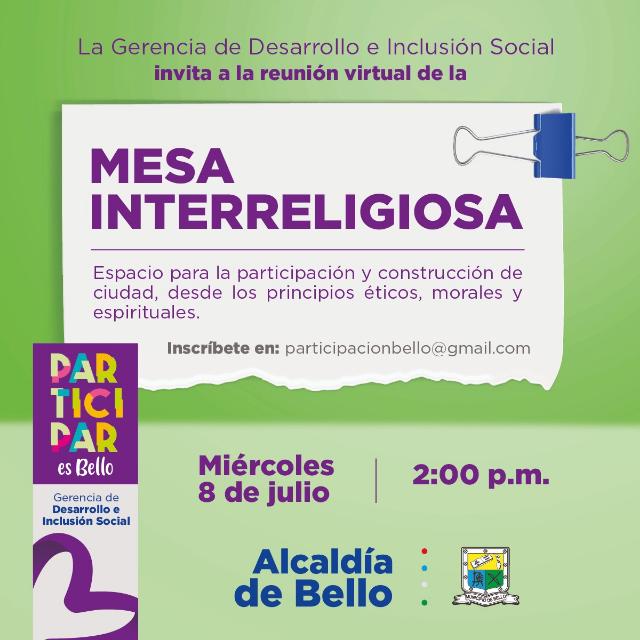 #JuntosPodemos
5.11.1 Transformación desde la participación
5.11.1.6. Número de incentivos entregados
PROGRAMA
Periodicidad del Indicador: Anual
Valor producto esperado al final del  cuatrienio: 30
Valor producto esperado al final de la  vigencia 2020: 8   
Valor al finalizar el trimestre 3 de 2020: 5
Otras Fuentes
(CUALES)
FUENTE PRINCIPAL
VALOR EJECUTADO
PRODUCTO
RP Personas Capacitadas - JAC
ACTUALMENTE EN EJECUCIÓN
ACTIVIDADES EJECUTADAS
PARA LA VIGENCIA  2020
Se entregaron  becas para  las juntas de acción comunal 
- Gestión de dos seminarios con el Sena “Liderazgo  y  creación de  proyectos”
-realización de un concurso en el marco del día de la acción comunal que consistía en revivir la historia comunal de sus barrios con la participación de 6 juntas urbanas y una rural que fueron premiados con herramientas tecnológicas y apoyo interdisciplinario en sus proyectos comunitarios. - celebración del día de las acciones comunales
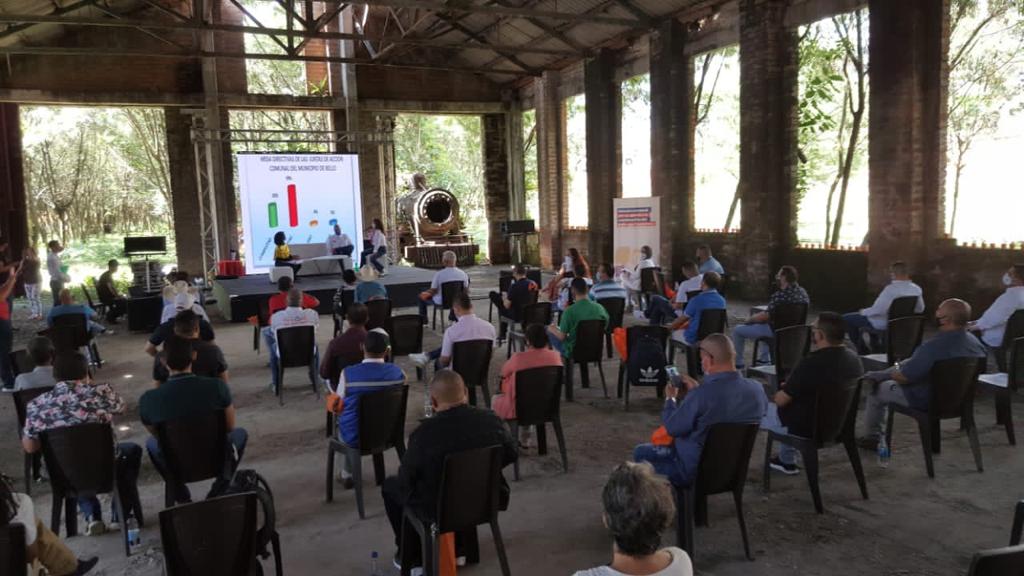 #JuntosPodemos
5.11.1 Transformación desde la participación
5.11.1.7. Número de   juntas vigiladas  y  controladas
PROGRAMA
Periodicidad del Indicador: Anual
Valor producto esperado al final del  cuatrienio: 120
Valor producto esperado al final de la  vigencia  2020: 120  
Valor al finalizar el trimestre 3 de 2020: 0 se presentara el informe consolidado en el cuarto trimestre
Otras Fuentes
(CUALES)
FUENTE PRINCIPAL
VALOR EJECUTADO
PRODUCTO
SGP PG Acciones comunitarias y sociales
$24.278.148
ACTIVIDADES EJECUTADAS
PARA LA VIGENCIA  2020
Se han realizado acompañamientos presenciales, virtuales, y capacitaciones referentes al manejo de los libros reglamentarios: libro de actas, afiliado, contable e inventario.
- Acompañamiento social
- se encontraron solo 110 juntas activas con diferentes inconvenientes y 10 inactivas  y con personería jurídica - inicio de procesos de vigilancia y control de Asocomunales urbana y rural
#JuntosPodemos
ANALISIS PRESUPUESTAL
#JuntosPodemos
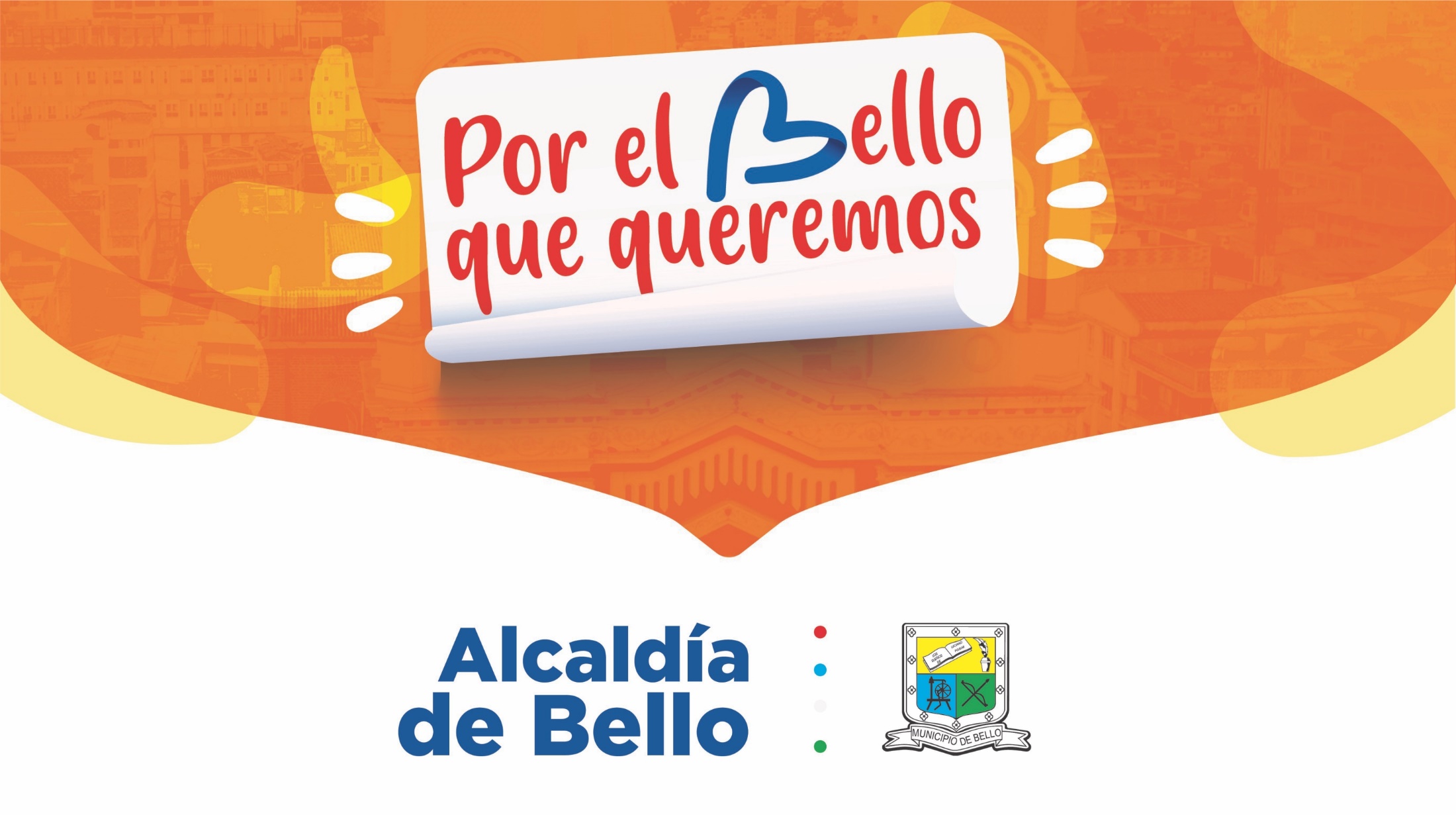